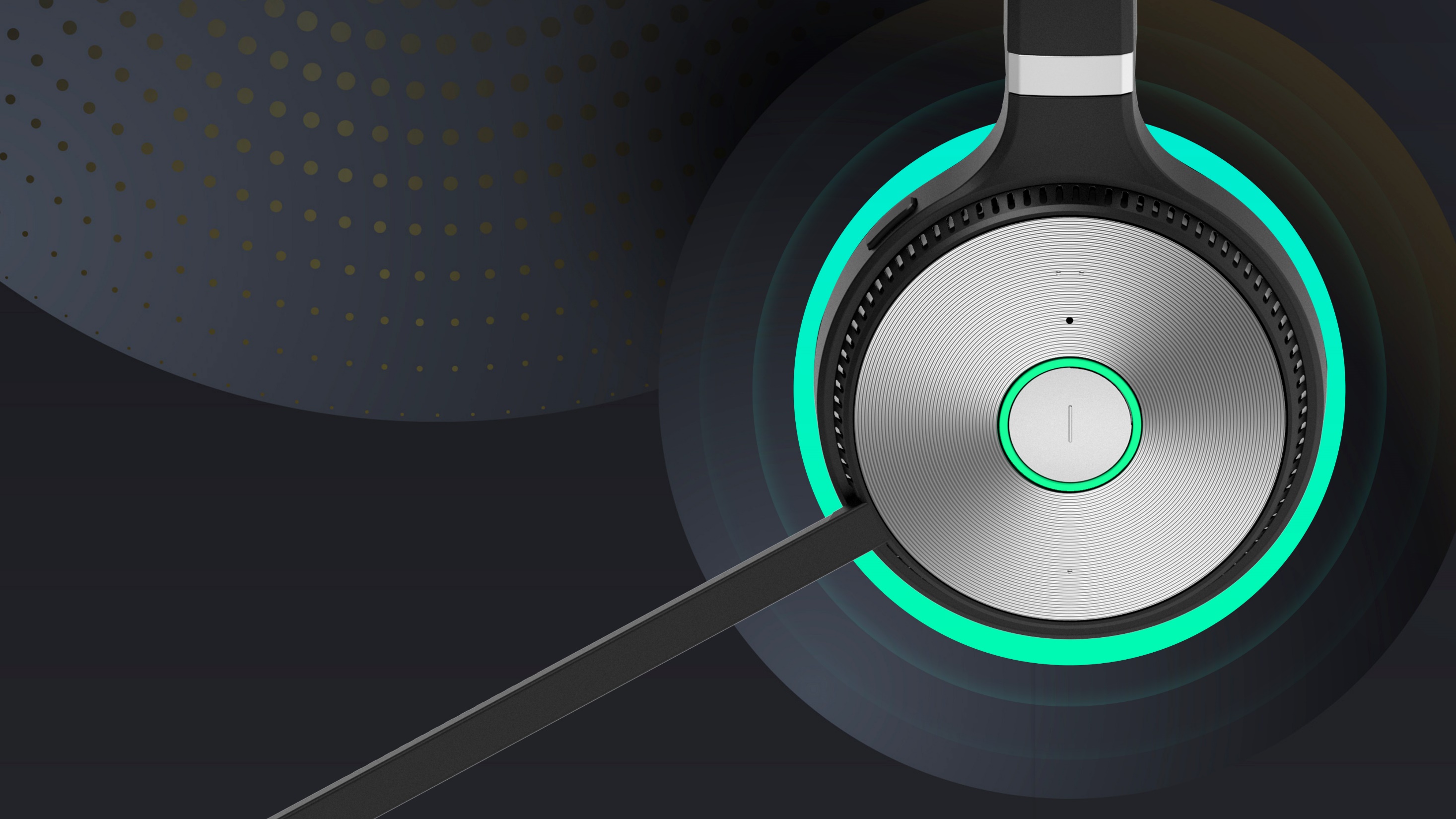 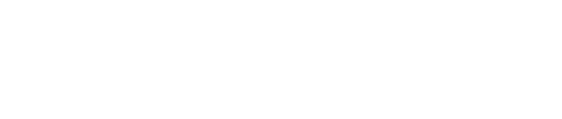 YEALINK
BUSINESS
HEADSETS
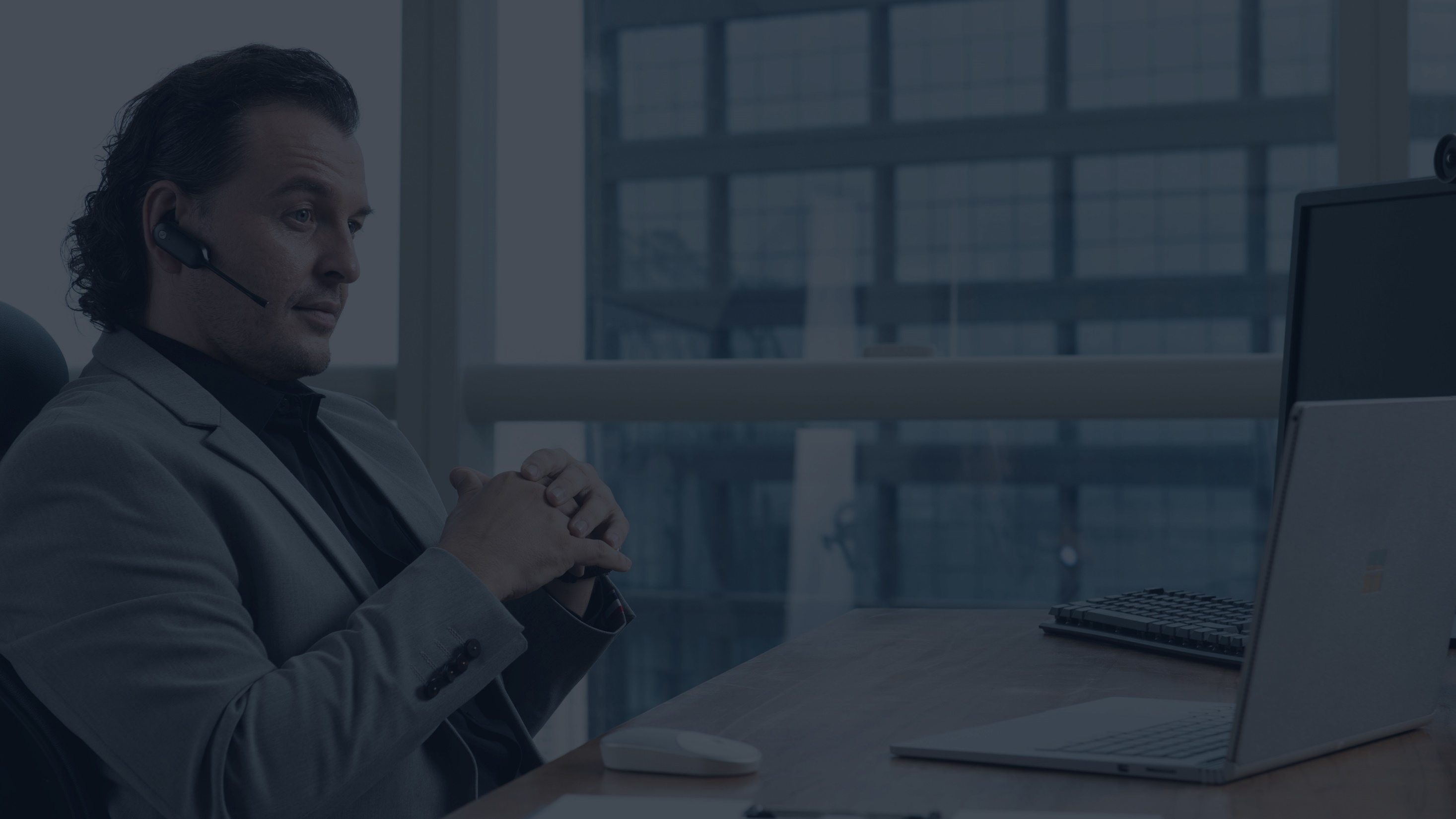 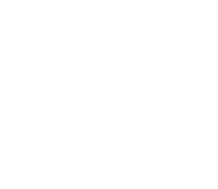 Why Yealink Headset
Why Yealink- Global Leading Communication & Collaboration Solutions Provider
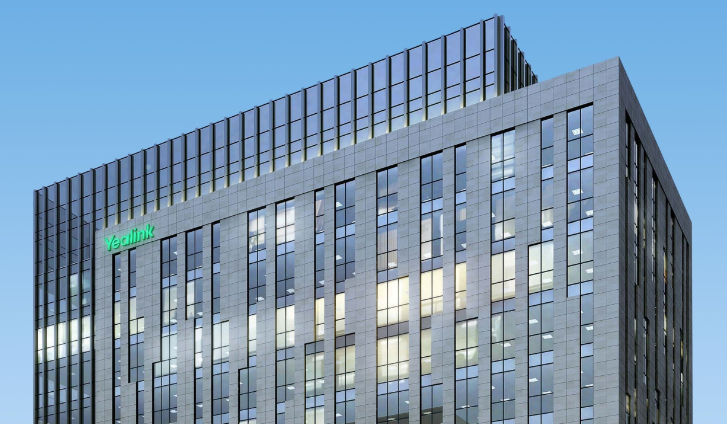 No.1 Market Share 
by SIP Desktop Phone Unit Shipment
38.4% Compound Growth Rate
Audio and Video   |   SMB and Enterprise   |   IP Phone and VCS
Mission
500,000
We help our clients make the most of their UC experience and embrace the power of “Easy collaboration, high productivity.”
Yealink IP Phones serve more than 500,000 companies around the world.
15,000,000
1/500
More than 15 million Yealink IP endpoints have been sold globally.
One in every 500 people on earth owns or is using a Yealink product.
Why Yealink Headsets – Top Strategic Product Line
Yealink’s personal collaboration device business has grown rapidly.
Business Headset is already one of the three strategy product lines in Yealink.
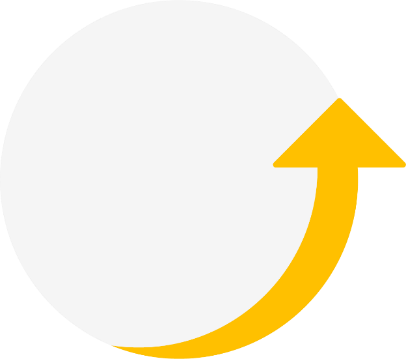 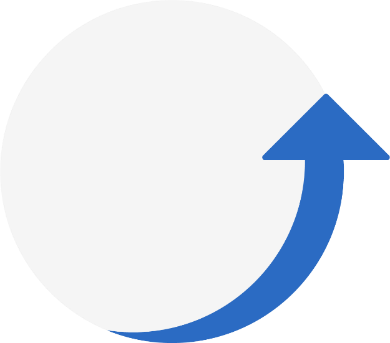 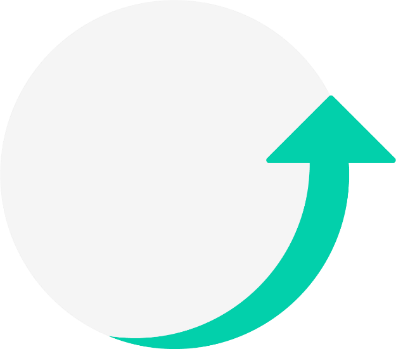 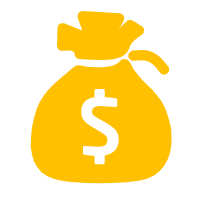 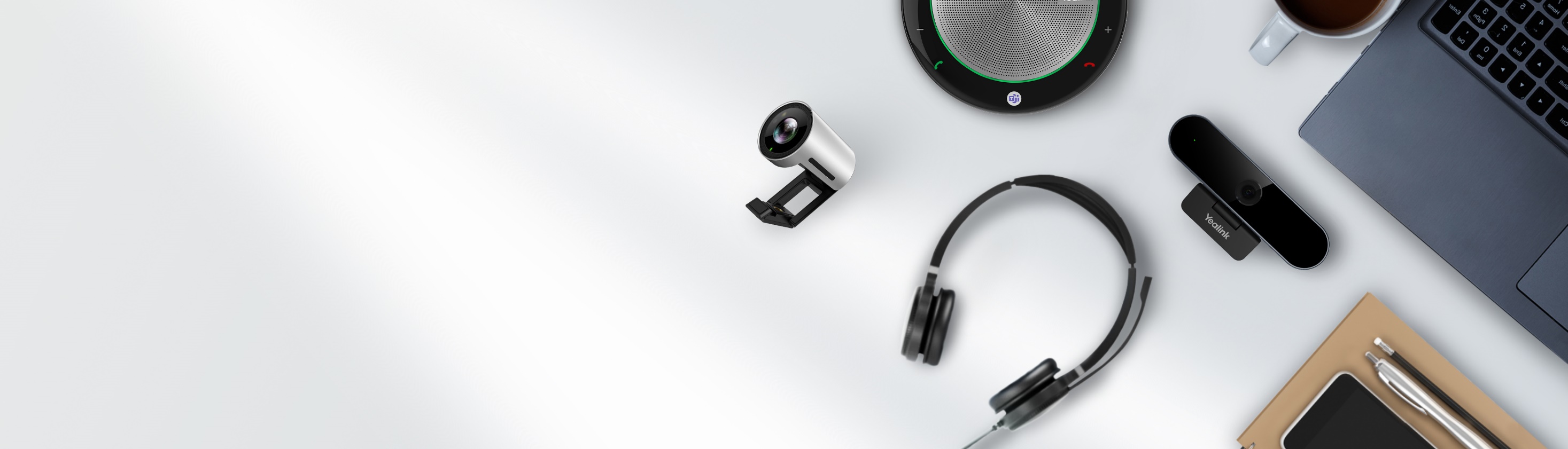 248%
130+%
2019
2020
2021
2022
Headsets are provided as accessories
Entered the headset industry, clarified the strategy headset product line
Release USB wired headset series and RJ headset series
Will release Bluetooth headset series 
Have a complete headset product line
Release DECT wireless headset series
Headset business has grown rapidly
Why Yealink Headset – Constant R&D Investment
8+ Years
20+ Years
1/3 Investment
Headset will be the strategic product line in Yealink, there will be 30% of total R&D investment on Headset product line
7+ years experience on wireless technology, 9+ DECT products released.
DECT Wireless Technology
Bluetooth Wireless Technology
20+ years experience on audio communication technology.
Audio Cancelation Technology
Sound Technology
1000+ Head Styles
200+ Customers
50+ Months
40+ months headset market research & analyze, technology development
Supply Chain
Manufacture
Researched 200+ customers in 15+ countries to study and understand all headset requirements
User Experience
Feature Requirement
1000+ head styles globally in database of Yealink to find out the best wearing experience.
Wearing Comfortable
ID Design & Materials
Why Yealink Headsets – Great Applause from Market
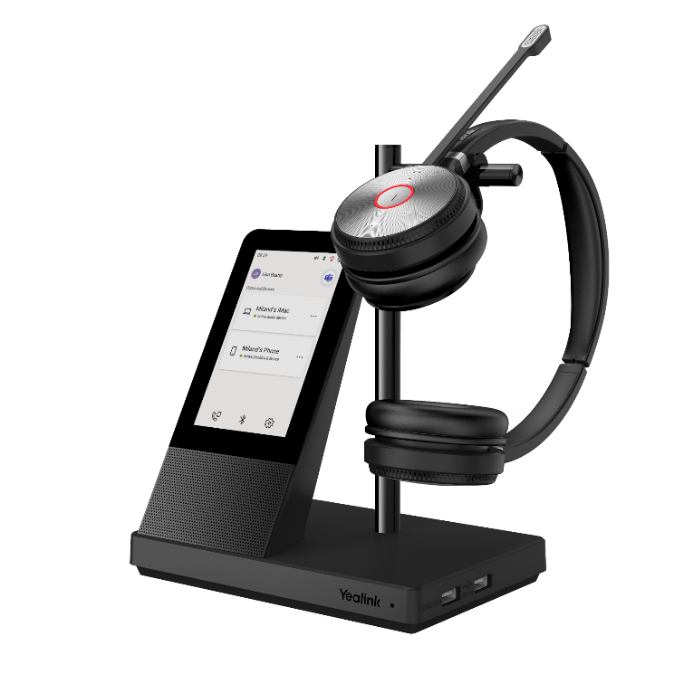 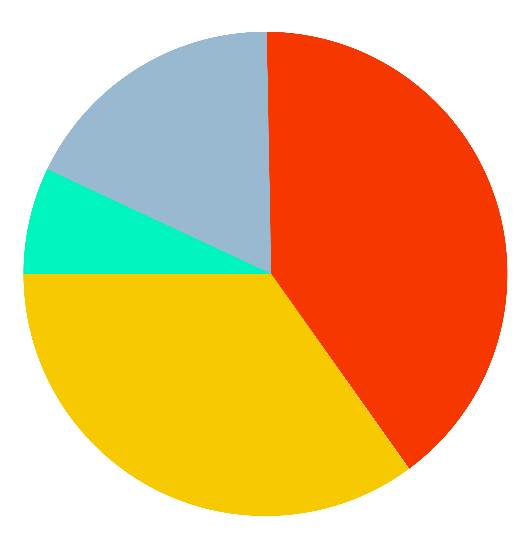 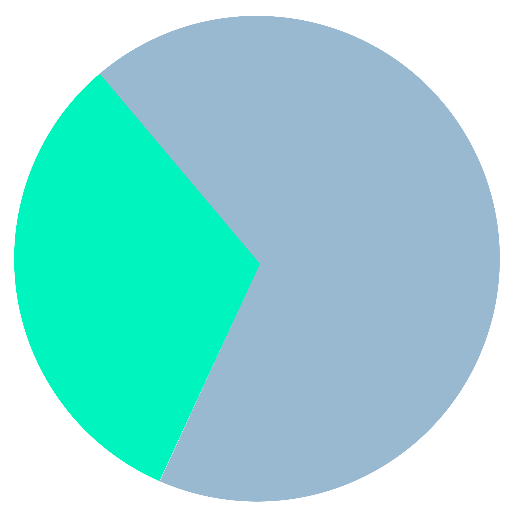 Others
18%
Poly
40%
Yealink 7%
Others
70%
Yealink
30%
Great Success in
WH6X DECT Headsets
Jabra
35%
2021
2025
For Yealink：
Successfully ranked among the industry's top headset manufacturers
For Yealink Distributor：
Expand sales product categories, provide more complete products and services, and improve customer stickiness
Expand sales channels and drive the rapid development of overall performance
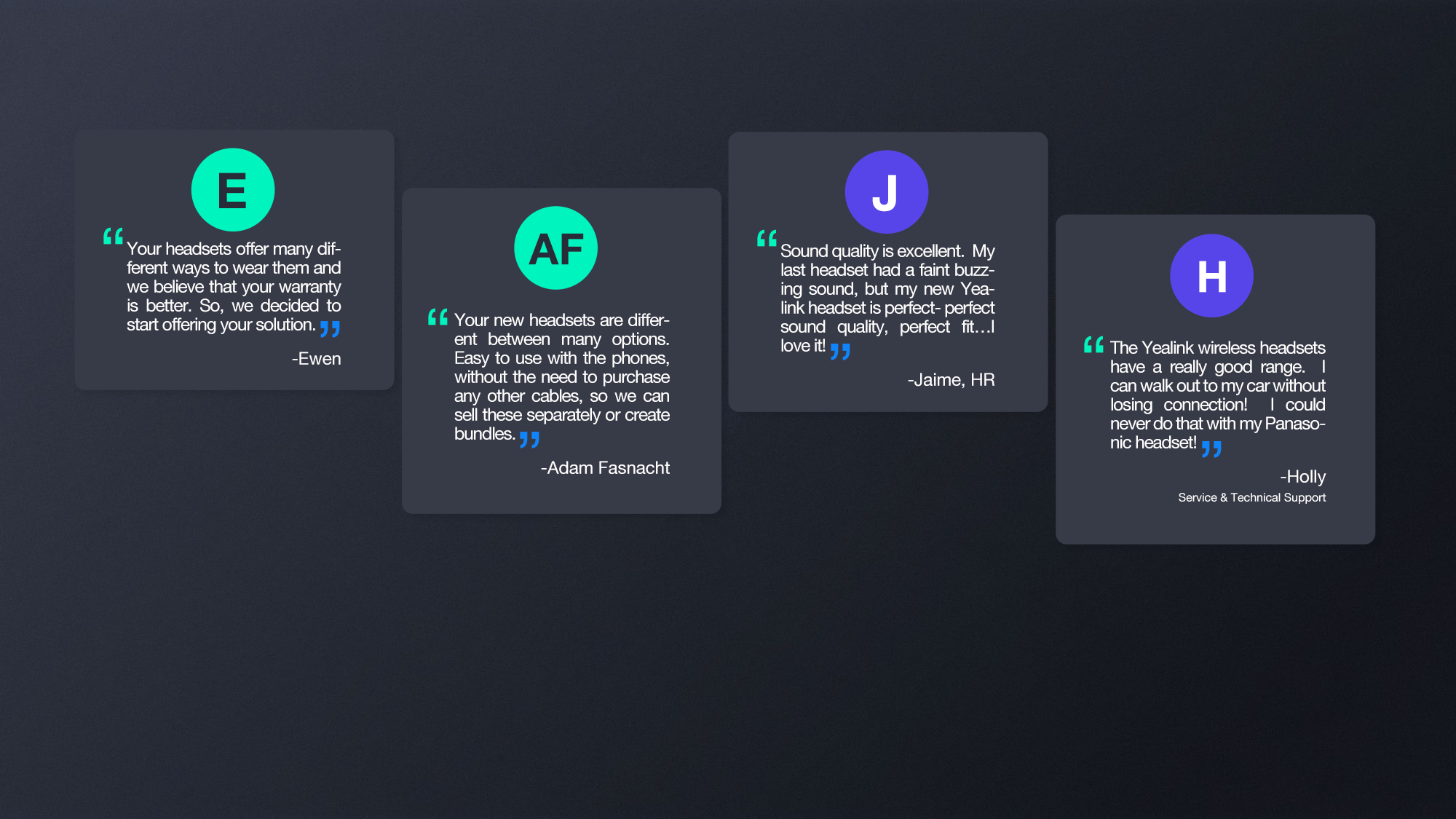 Why Yealink Headsets – Great Applause from Market
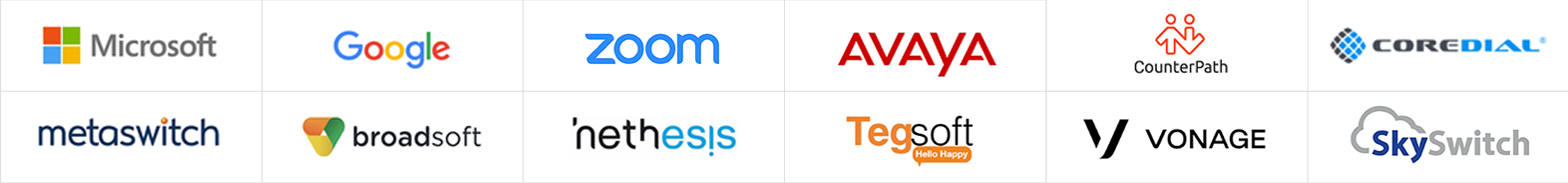 Why Yealink Headsets - Complete Headset Solutions
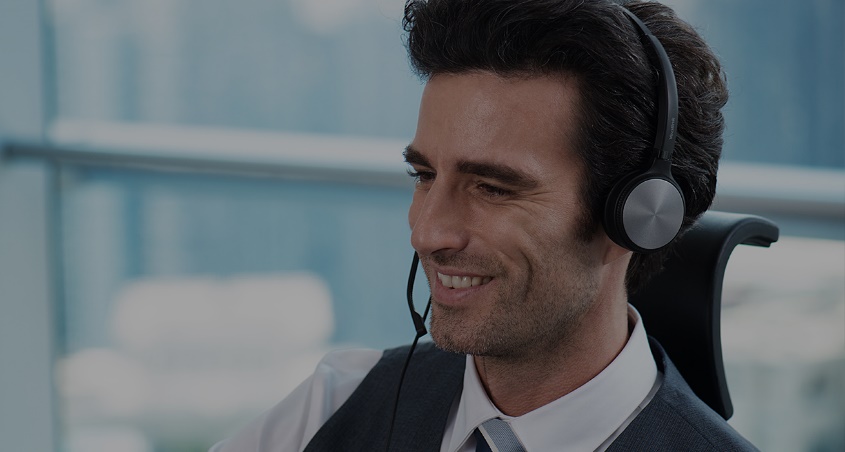 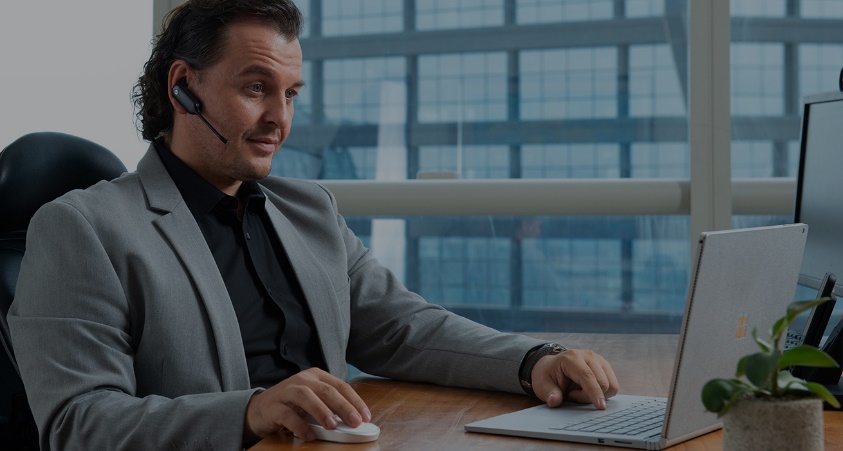 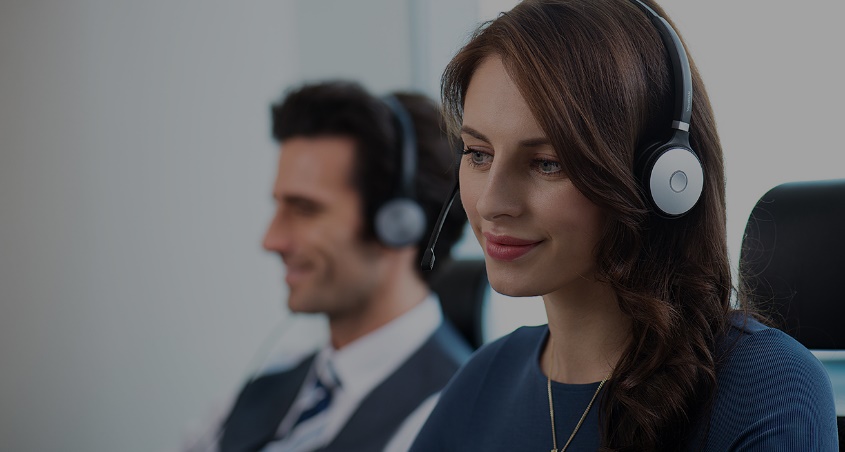 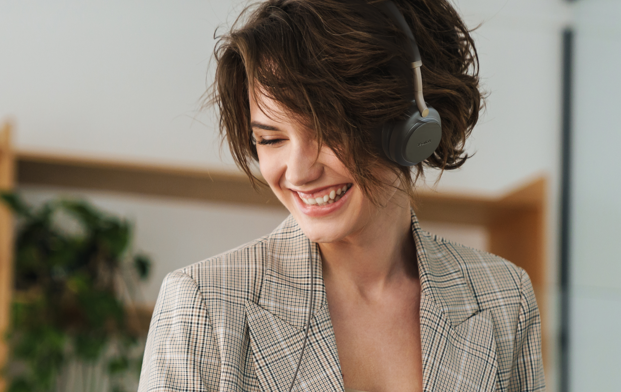 Bluetooth
Headset
（co-working spaces/ home office/private office/on the go ）
USB Wired Headsets
(Office/Call Centric/
Work from Home)
RJ/QD Wired Headsets
(Call Centric)
DECT Wireless Headsets
(Office/Call Centric/
Work from Home)
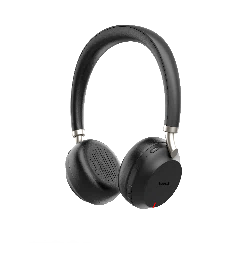 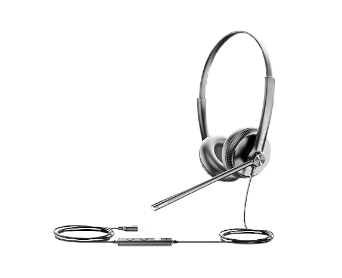 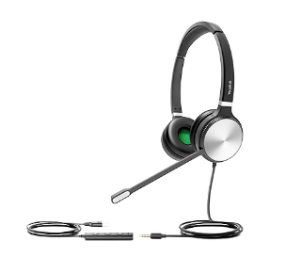 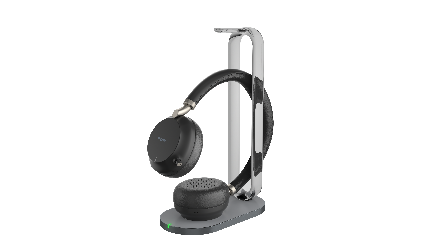 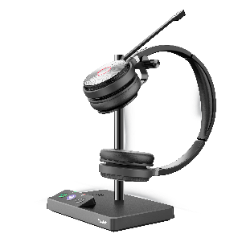 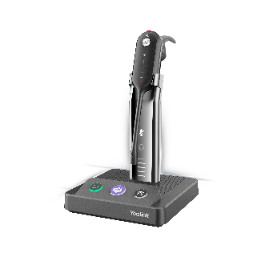 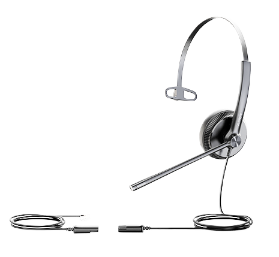 BH72 with Charging Stand
Black/Gray
BH72 Lite Black/Gray
UH34/UH34 Lite
UH36
WH62
WH63
YHS34/YHS34 Lite
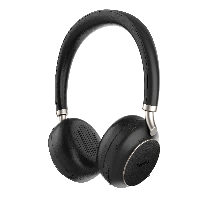 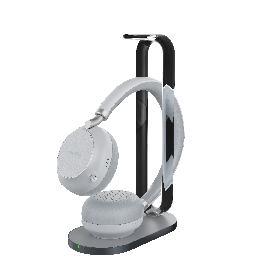 New
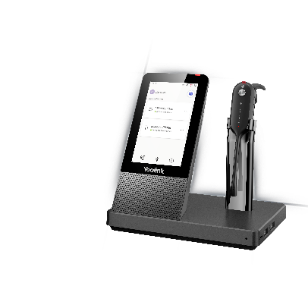 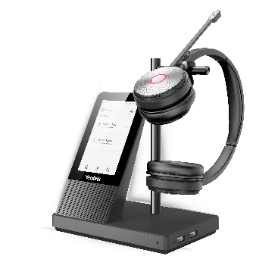 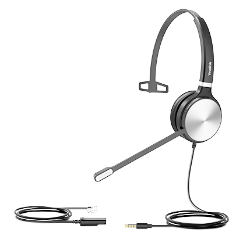 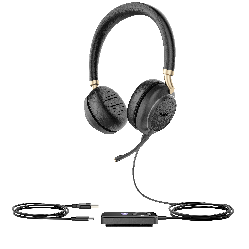 UH38
WH66
WH67
YHS36
BH76
Black/Gray
BH76 with Charging Stand
Black/Gray
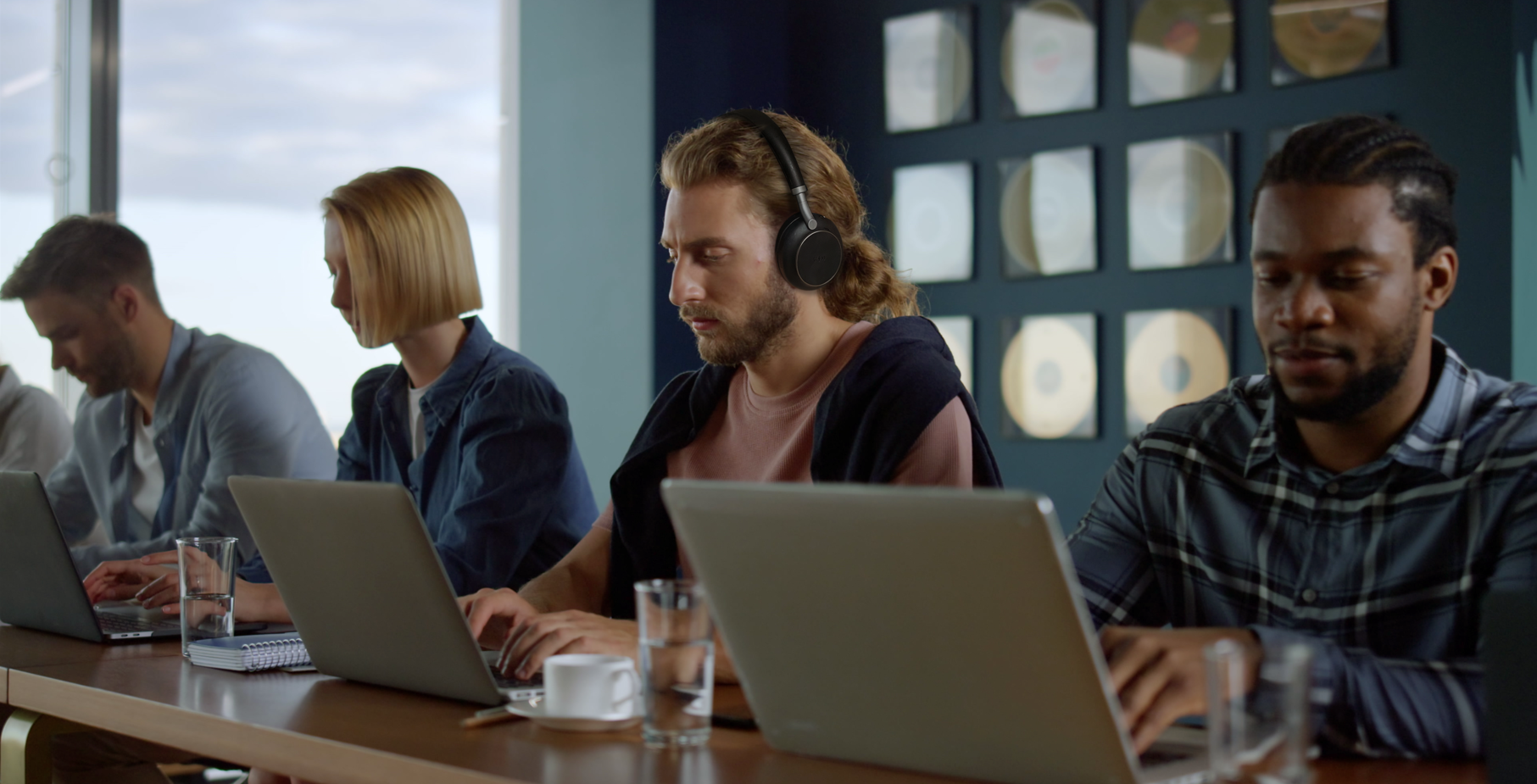 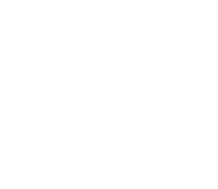 Bluetooth Headset BH72/BH76
ANYWHERE WORKPLACE
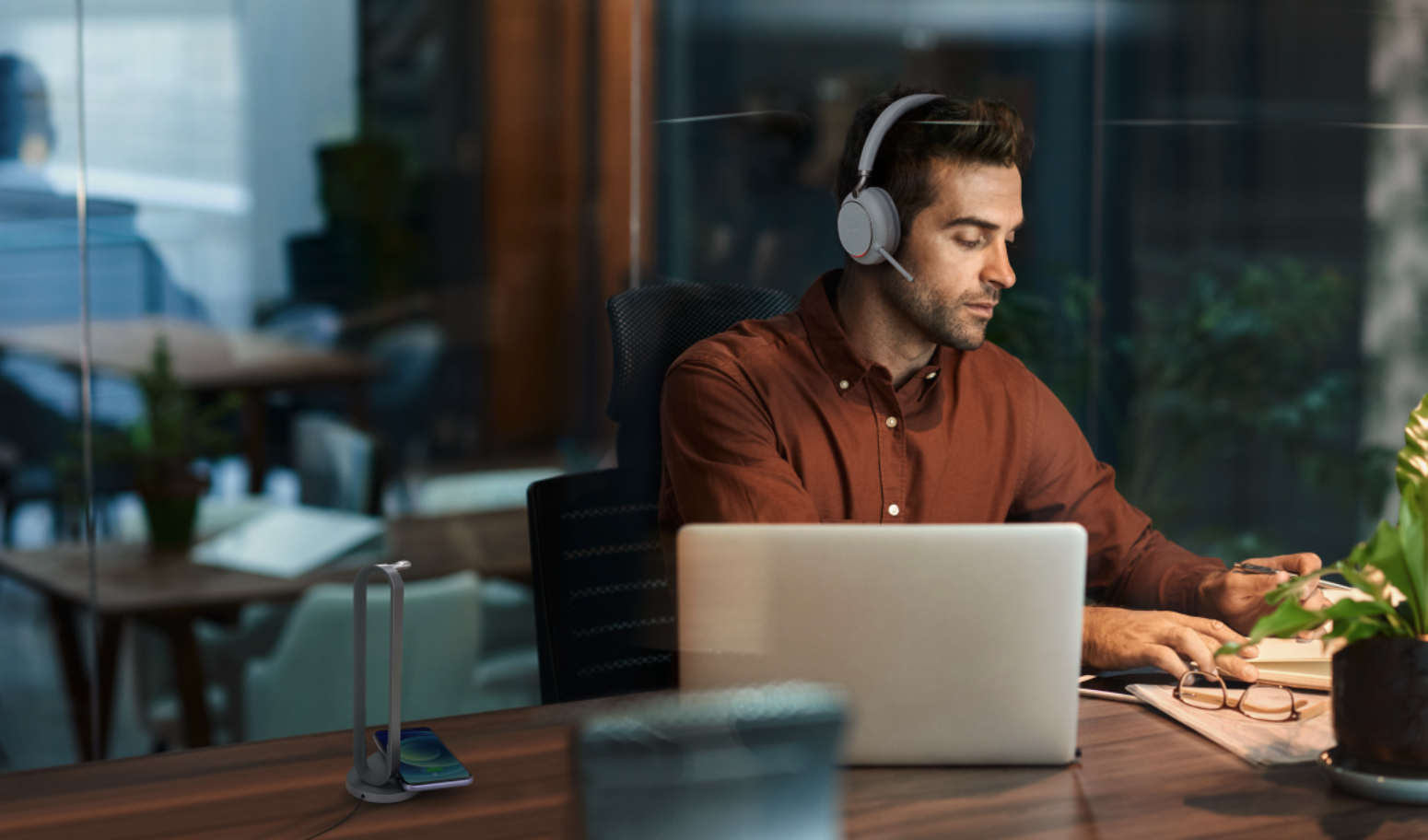 Yealink Bluetooth Wireless Headset
BH7 Series
Entry Level
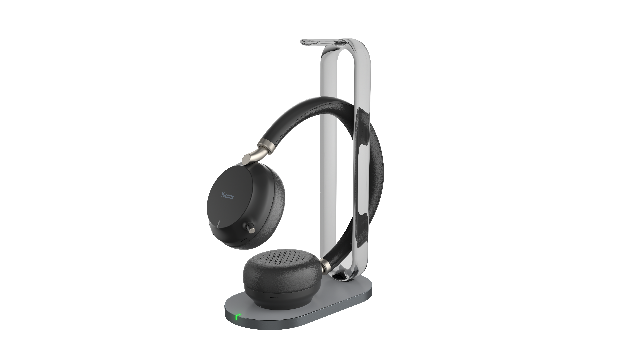 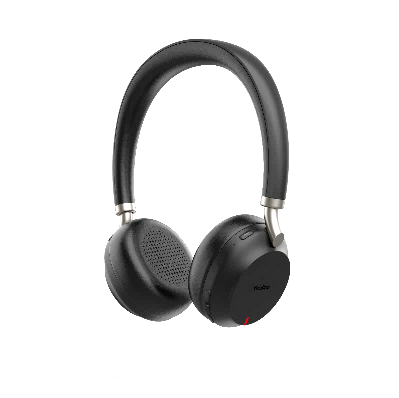 The fashion and powerful Bluetooth Wireless headset series, ideal for co-working spaces, home office, private office, or on the go, is also suitable for people who use a mobile phone to work.
BH72 with Charging Stand
Black/Gray
BH72 Lite Black/Gray
Premium Level
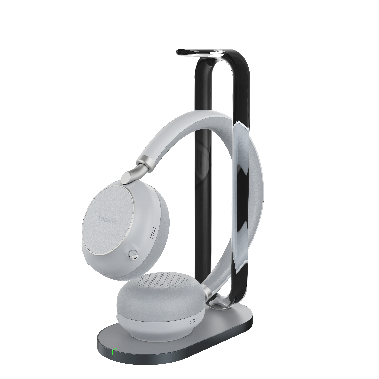 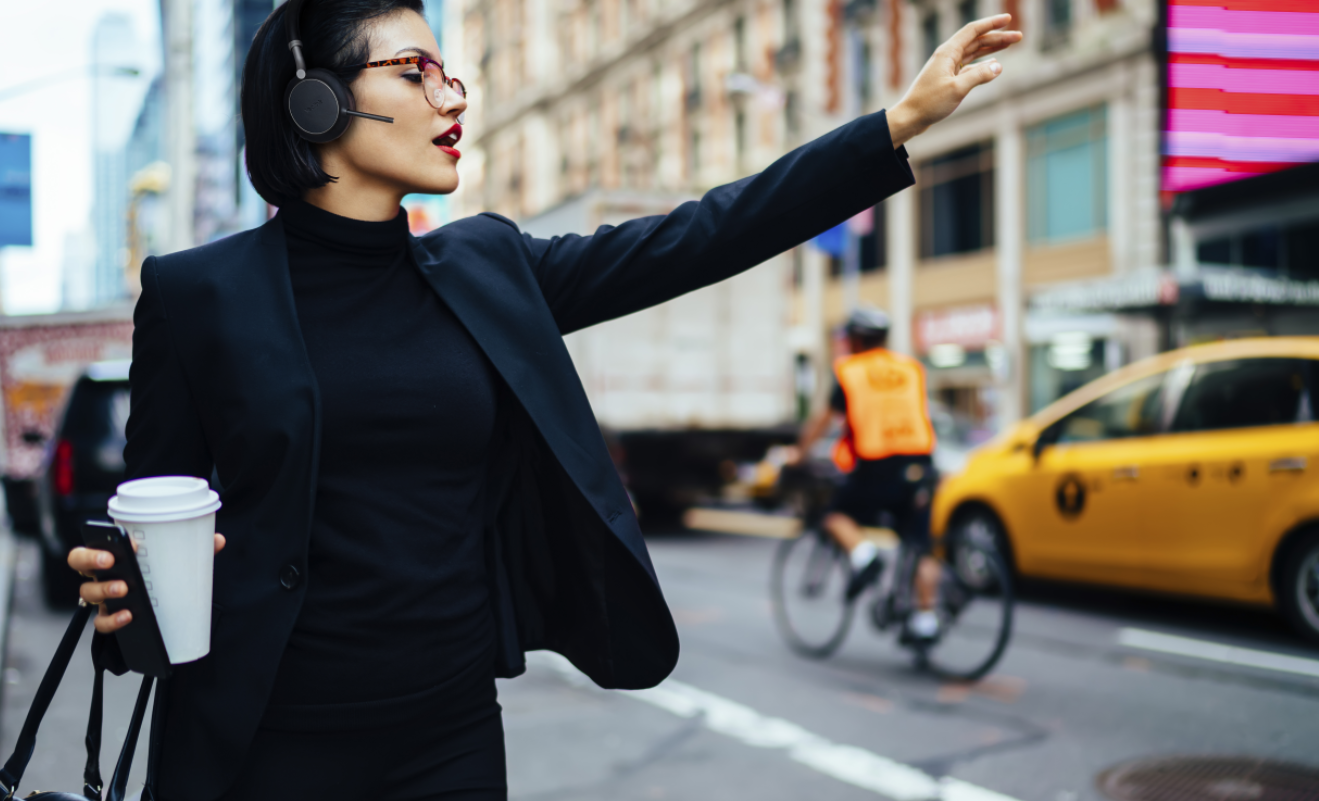 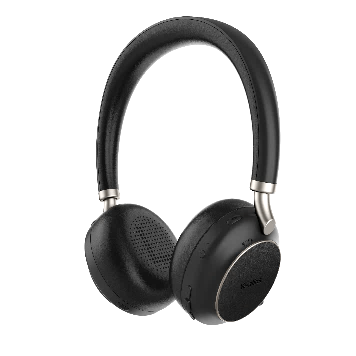 BH76
Black/Gray
BH76 with Charging Stand
Black/Gray
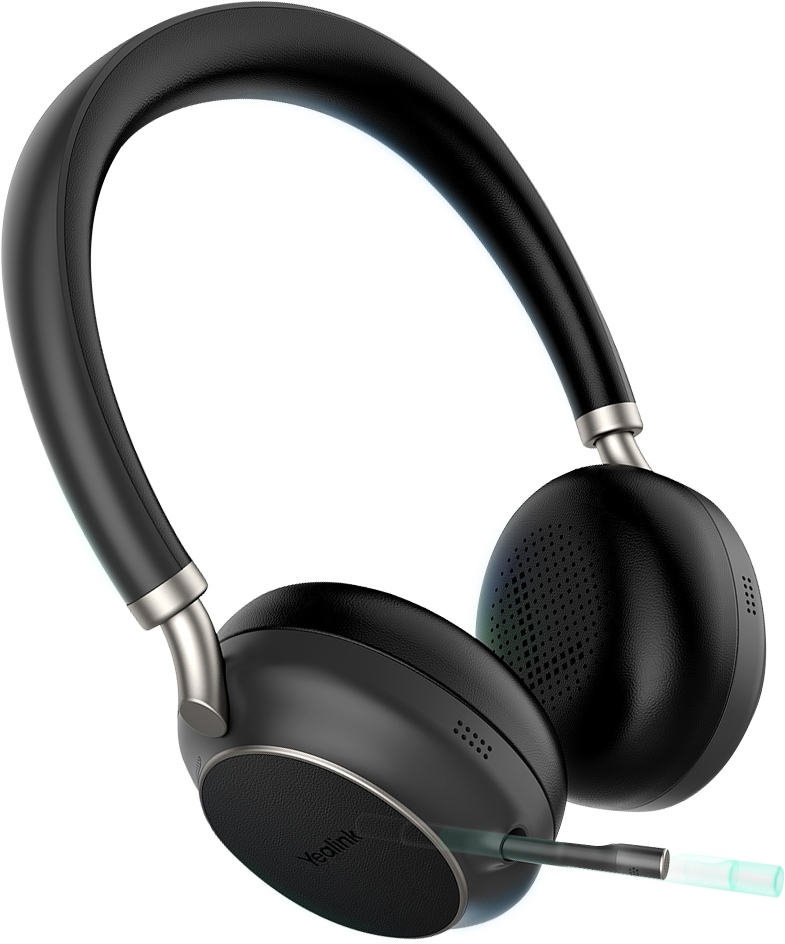 Retractable hidden microphone arm
Provide both business and consumer experience
Magnetic slide rail, gently push/pull, automatically retract/extend
Multifunctional Wireless Charging Base & Long-Time Working
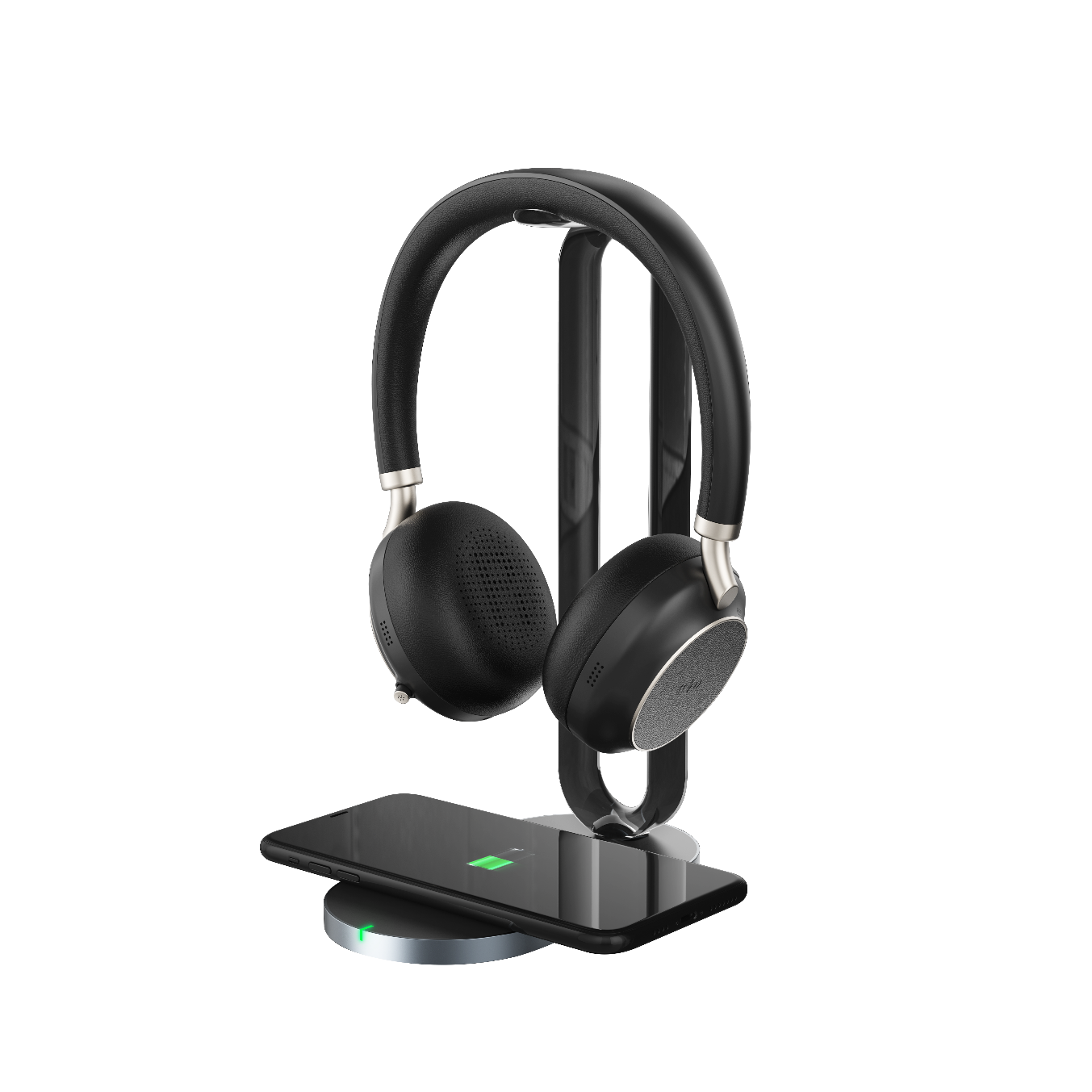 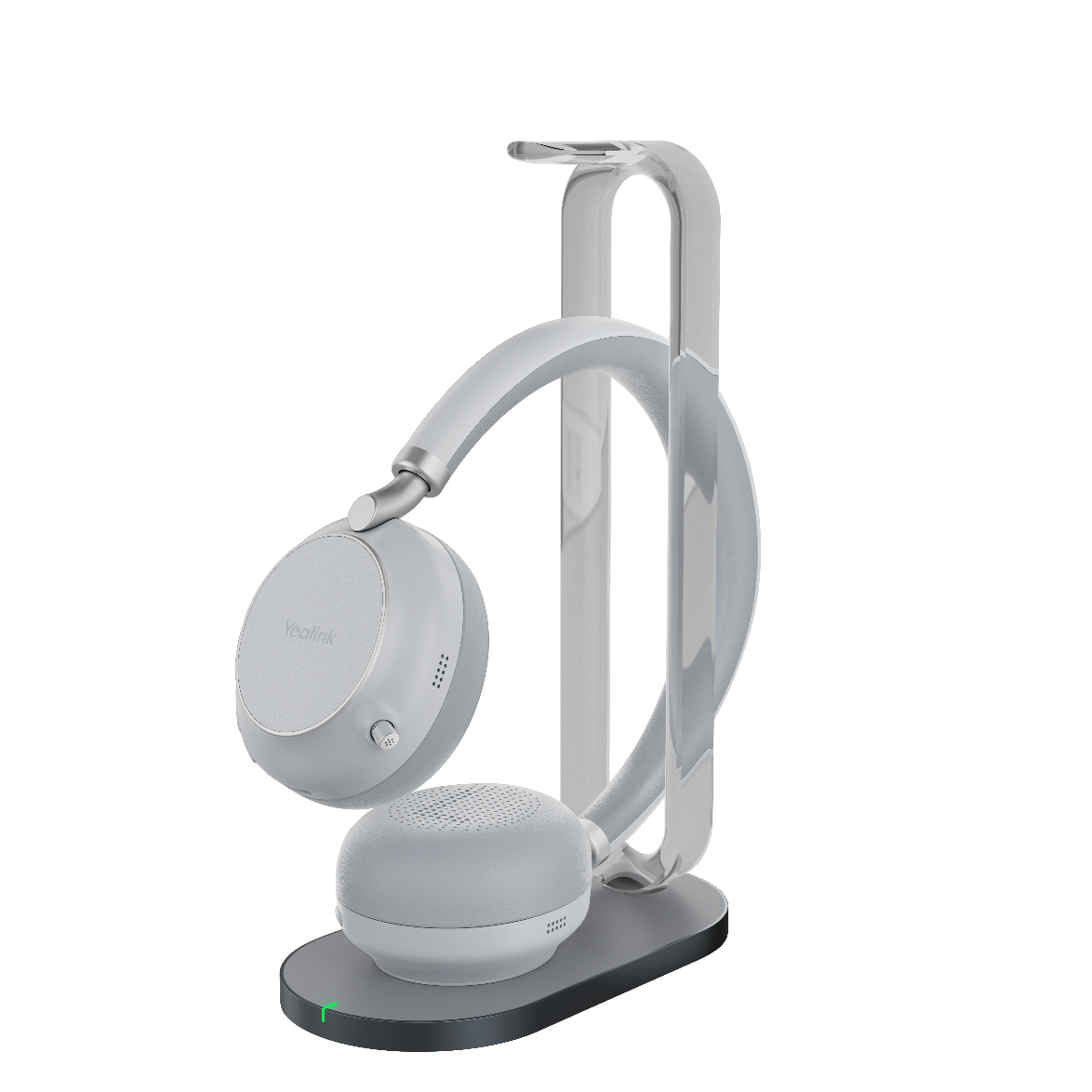 Improve productivity, keep workspace tidy and clean：
Wireless Charging for Headset and Smart phone
Work as headset hanger
Long Battery Life：
BH72/76 with 35/28 hours talking time to power up all day talking.
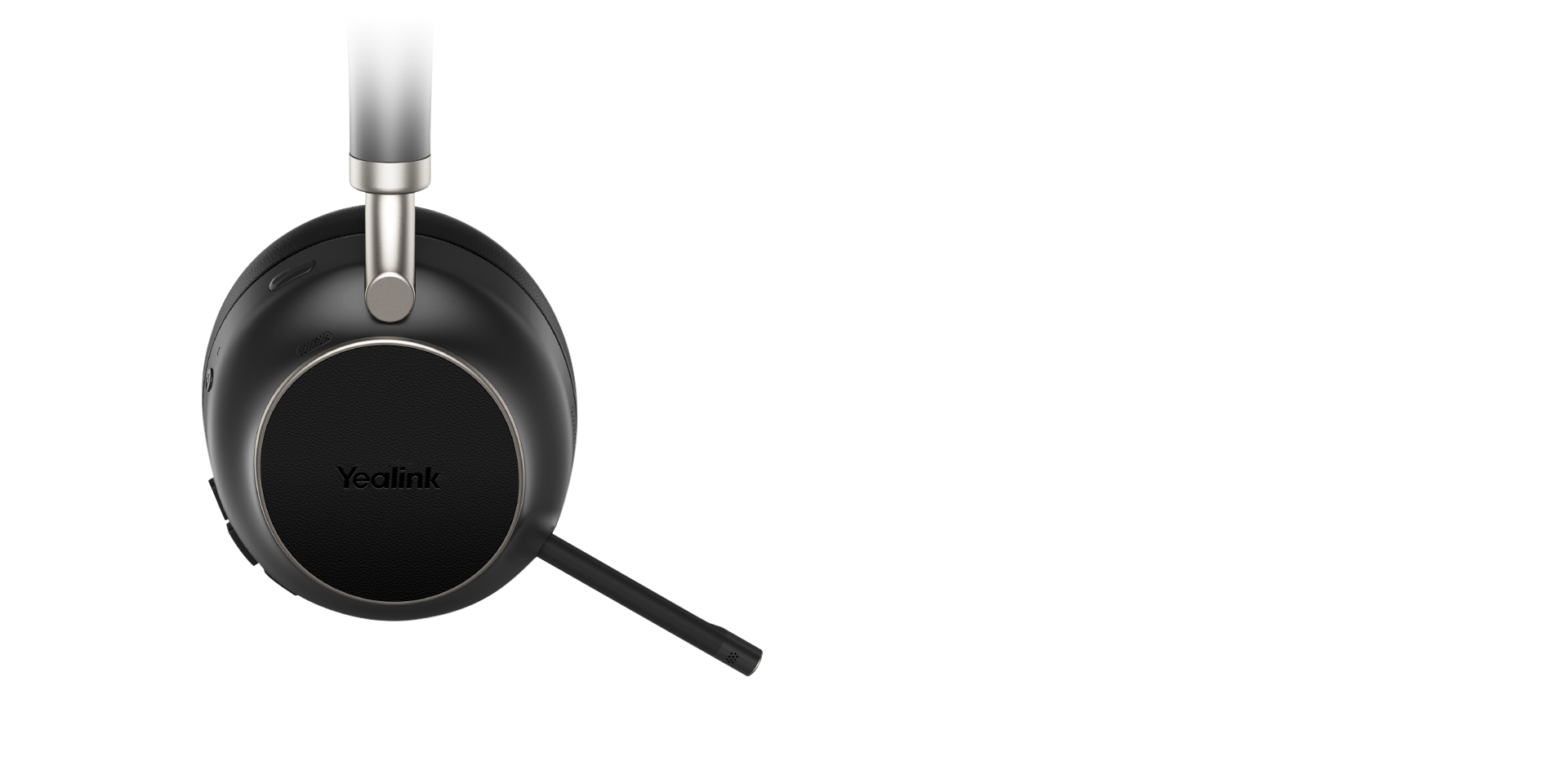 Hi-Fi Level Audio Codec aptX
Experience & play in the richest details
Adopted Hi-Fi level audio codec aptX delivers pure and delicate sound with less distortion, lower noise floor and intricate details of high-quality music.
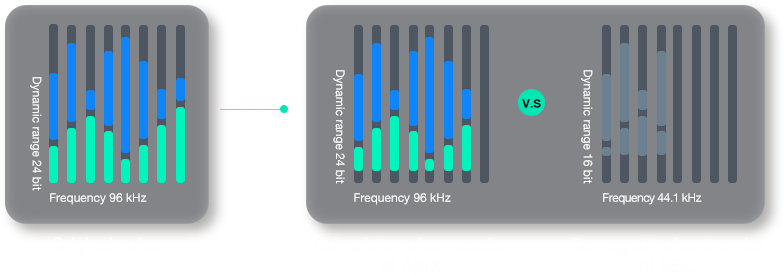 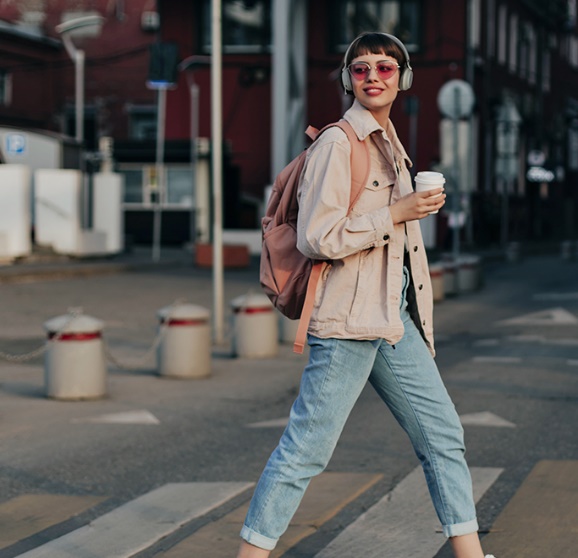 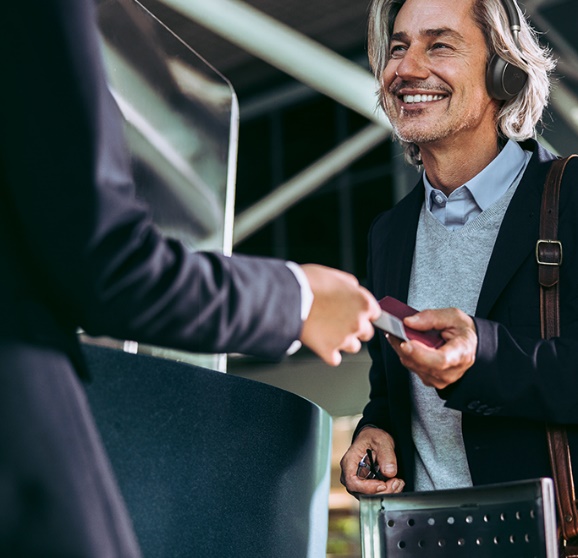 Intelligent Dynamic ANC,
When you listen, listen in the best way
Intelligent dynamic ANC, including four modes(ANC level medium, ANC level high, Talk transparent, and Fully Transparent), brings customizable noise cancellation adjustment in different environments for a more suitable and comfortable active noise cancellation effect.
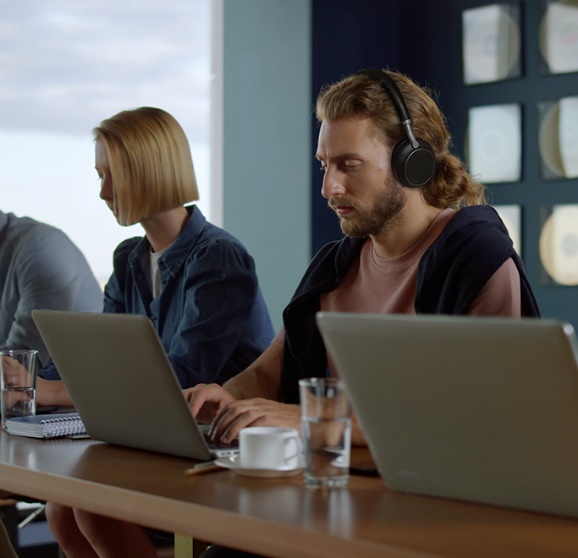 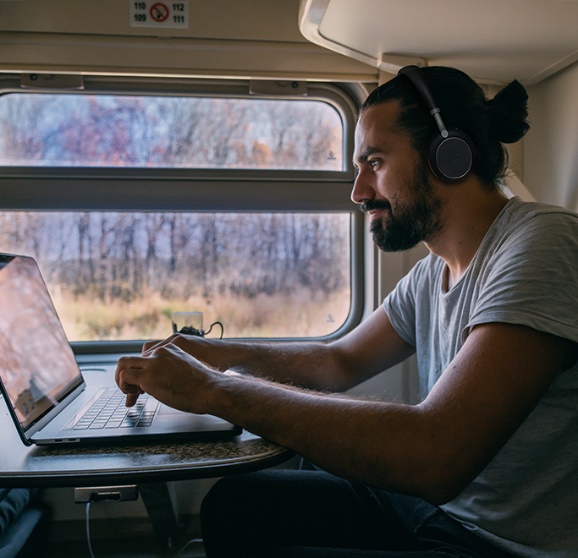 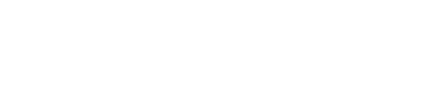 Other Highlights
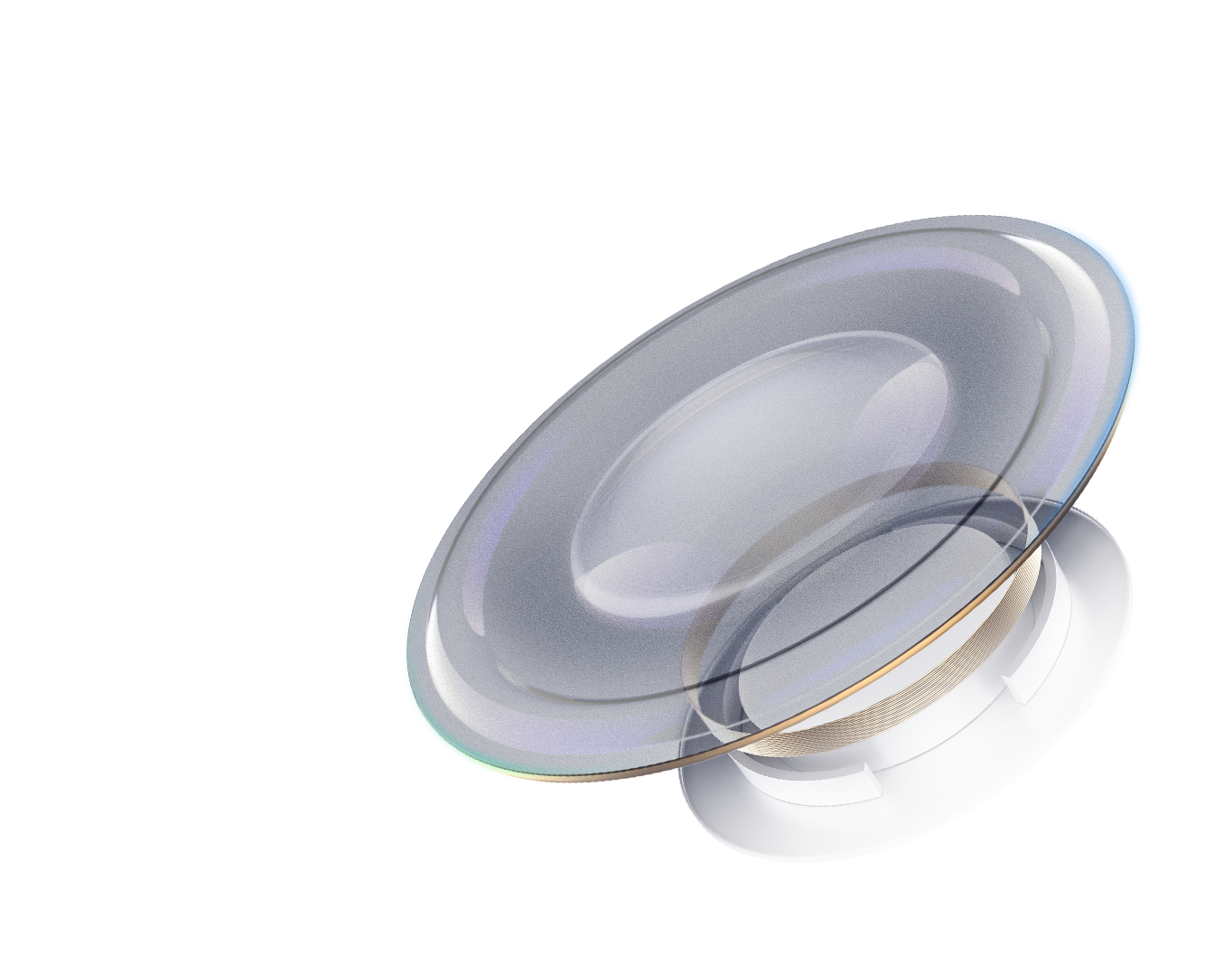 Yealink Acoustic Shield Technology
Multiple Microphones
Hi-Fi Level Audio Codec AptX
The Ole Wolff diaphragm
Intelligent Dynamic ANC(4 levels)
Wearing Detection
Awards
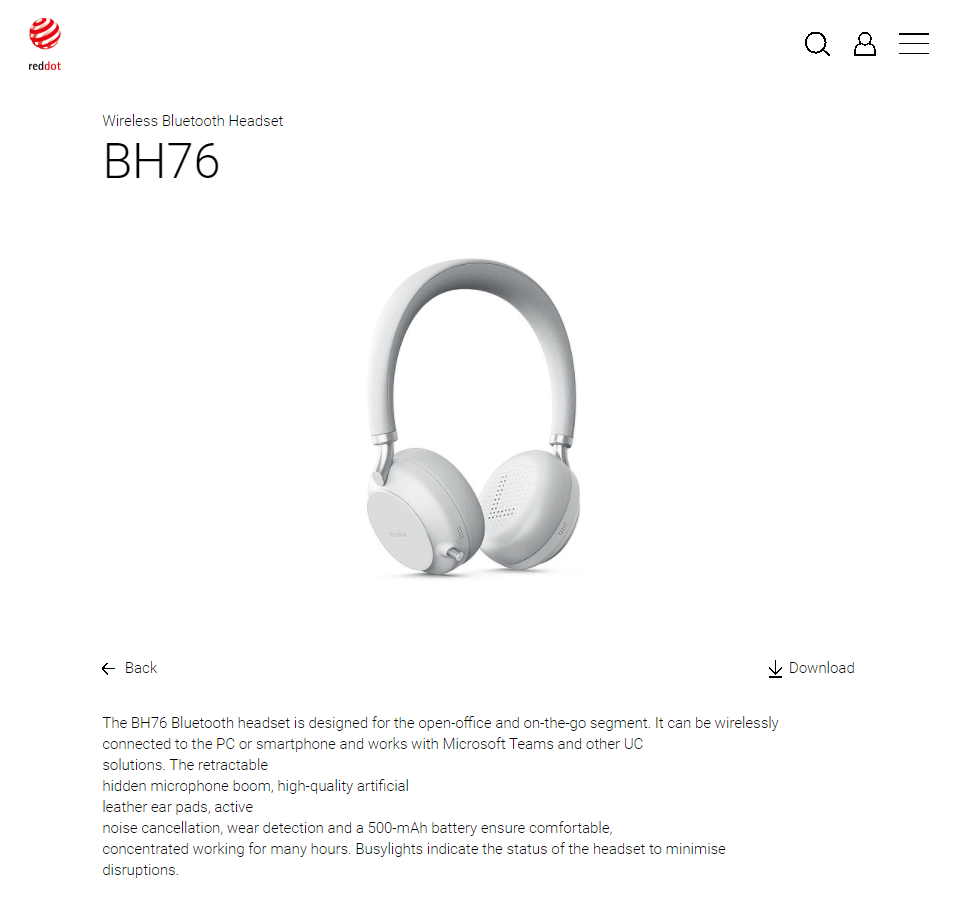 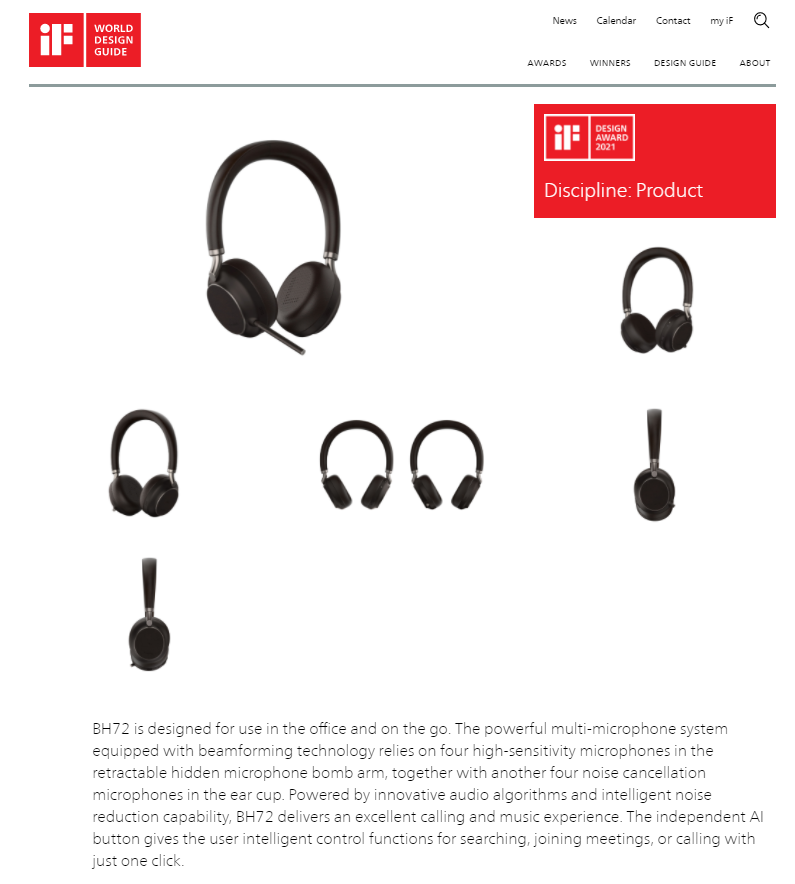 Bluetooth Wireless Headset benchmark-BH7X Series
Bluetooth Wireless Headset benchmark-BH72
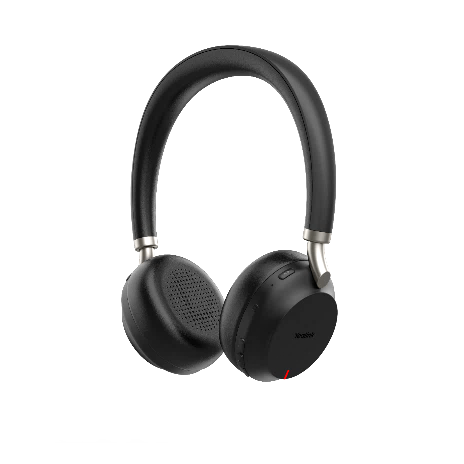 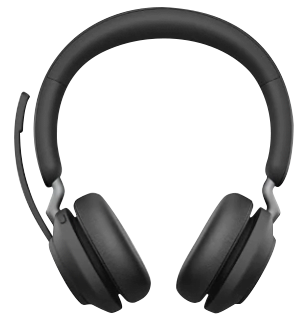 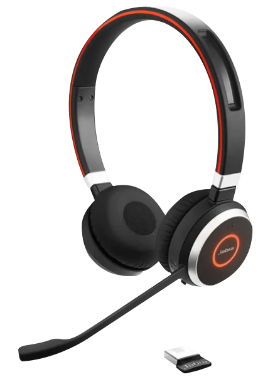 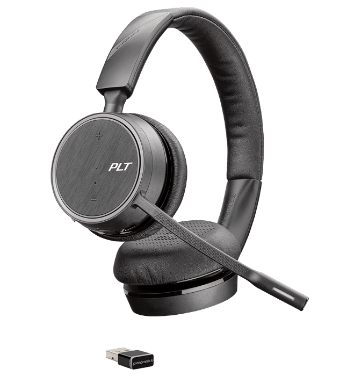 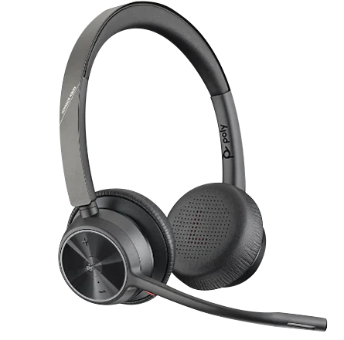 Bluetooth Wireless Headset benchmark
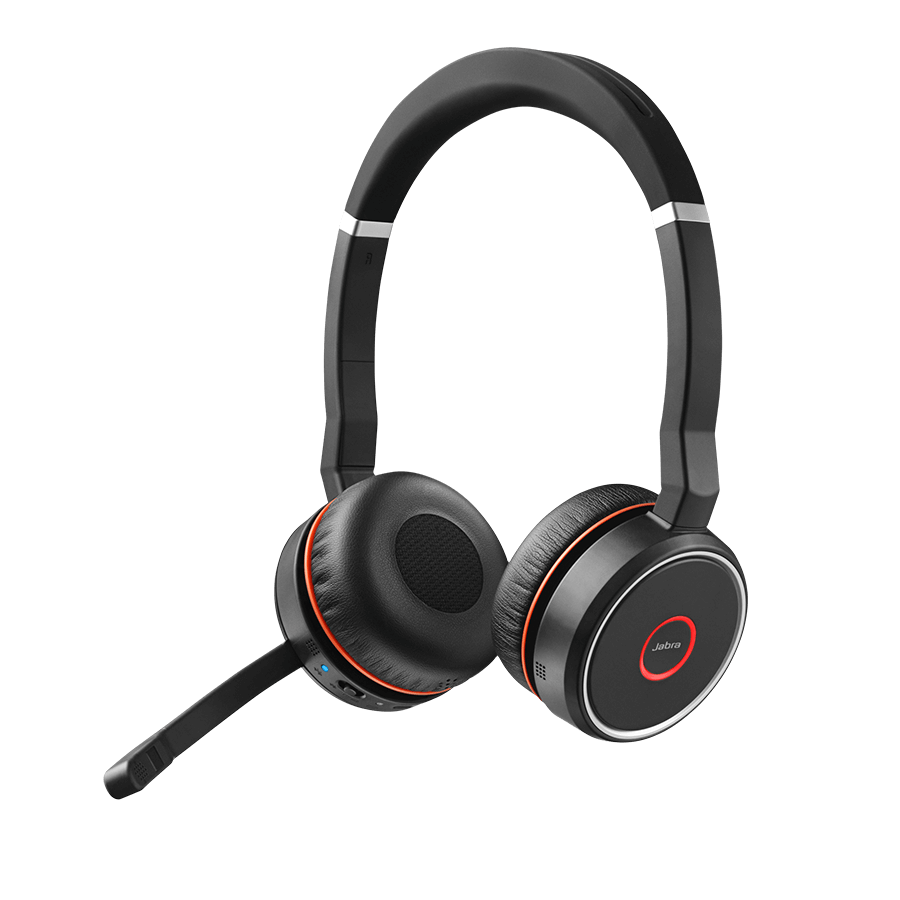 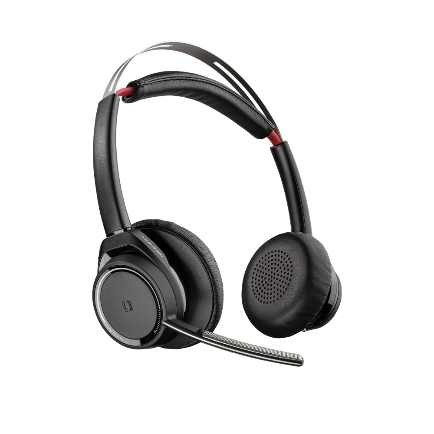 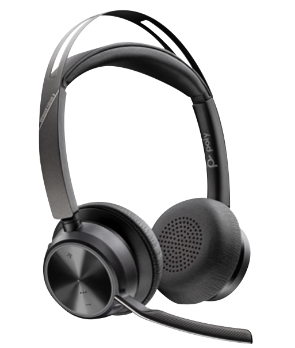 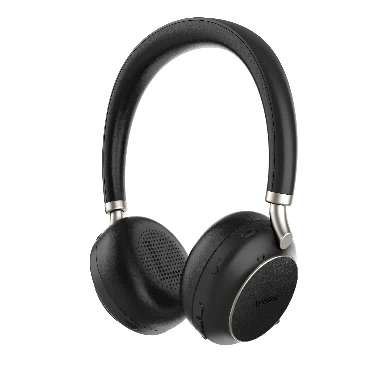 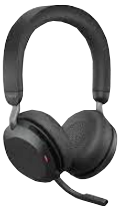 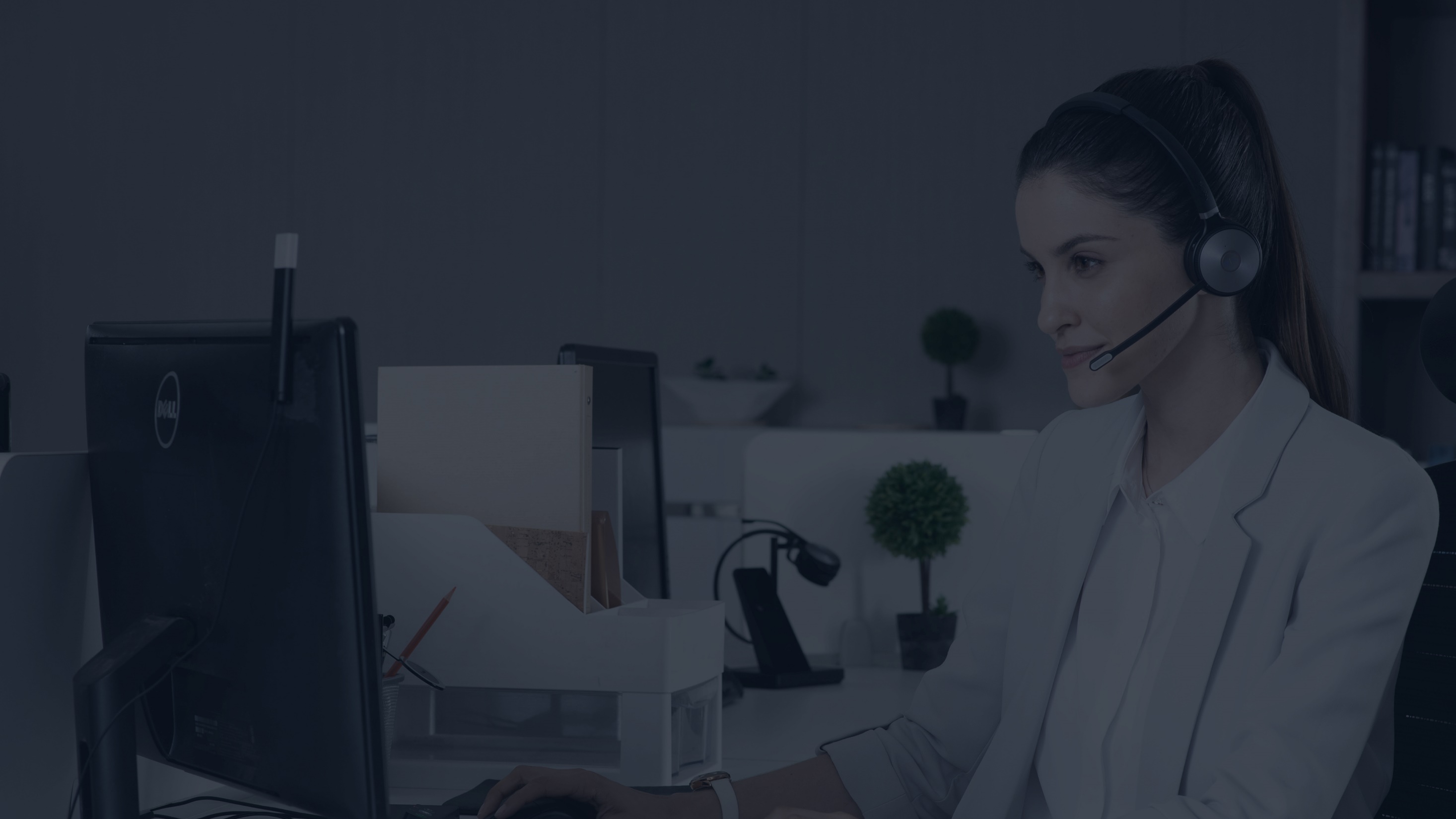 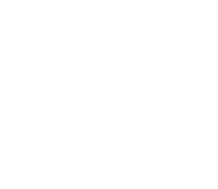 WH6 DECT Wireless Headset Series
Redefine Your Workspace
Yealink DECT Wireless Headset
WH6 Series
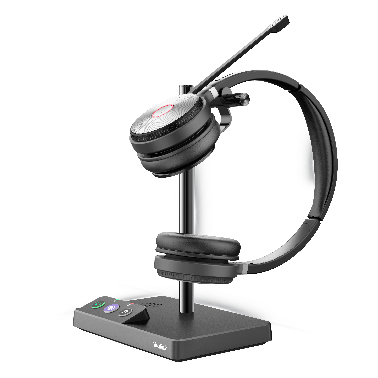 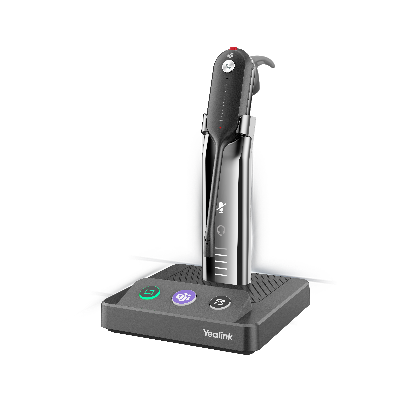 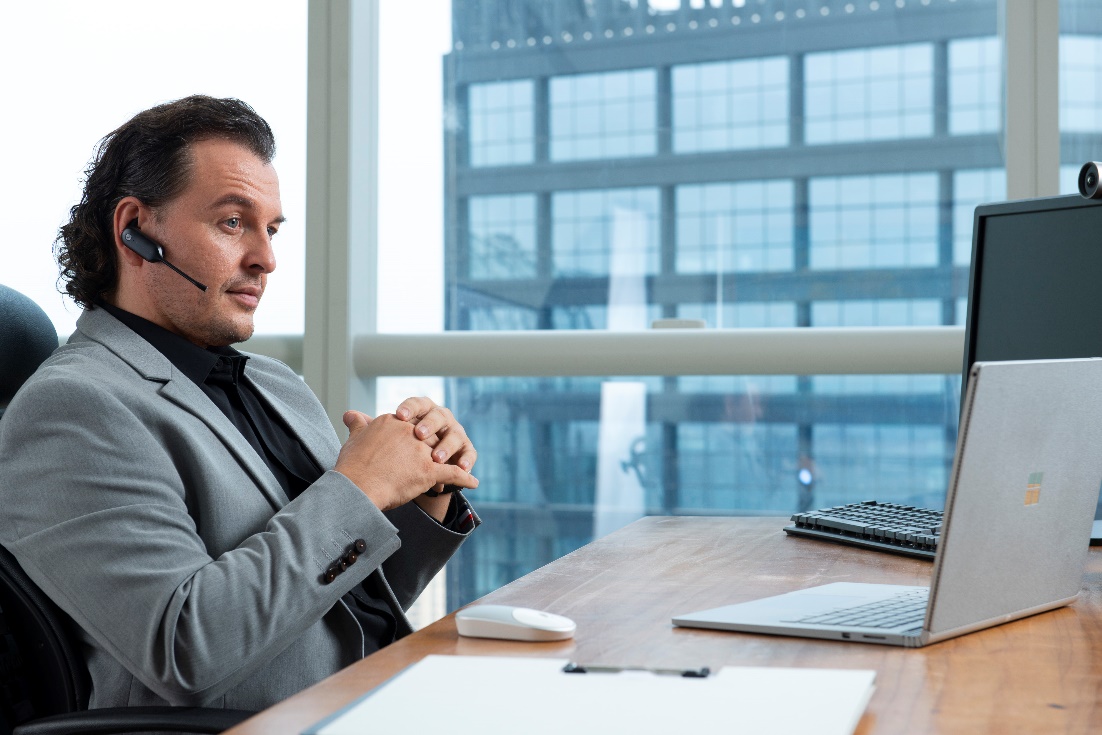 WH62 Dual/Mono
WH63 Convertible
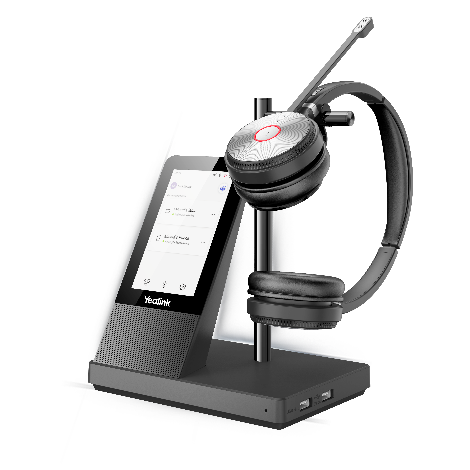 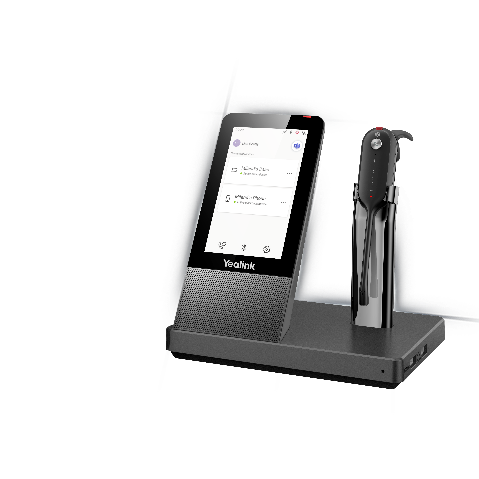 The simple and powerful DECT Wireless headset series, ideal for
co-working spaces, home office or private office
WH66 Dual/Mono
WH67 Convertible
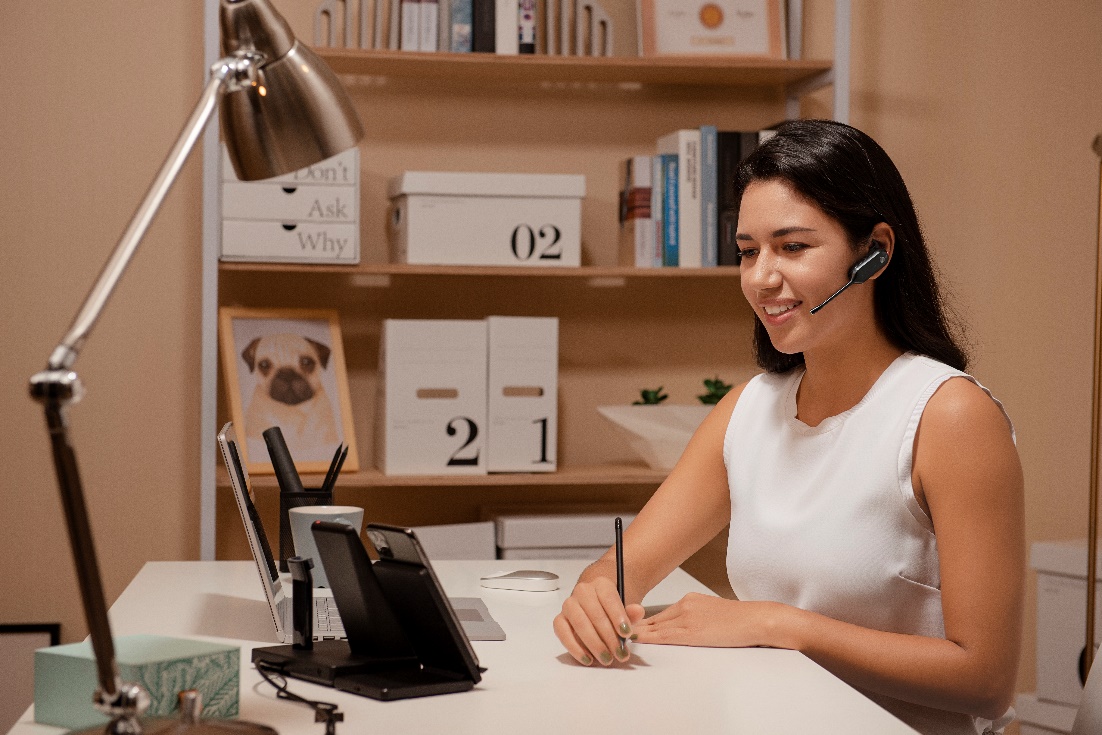 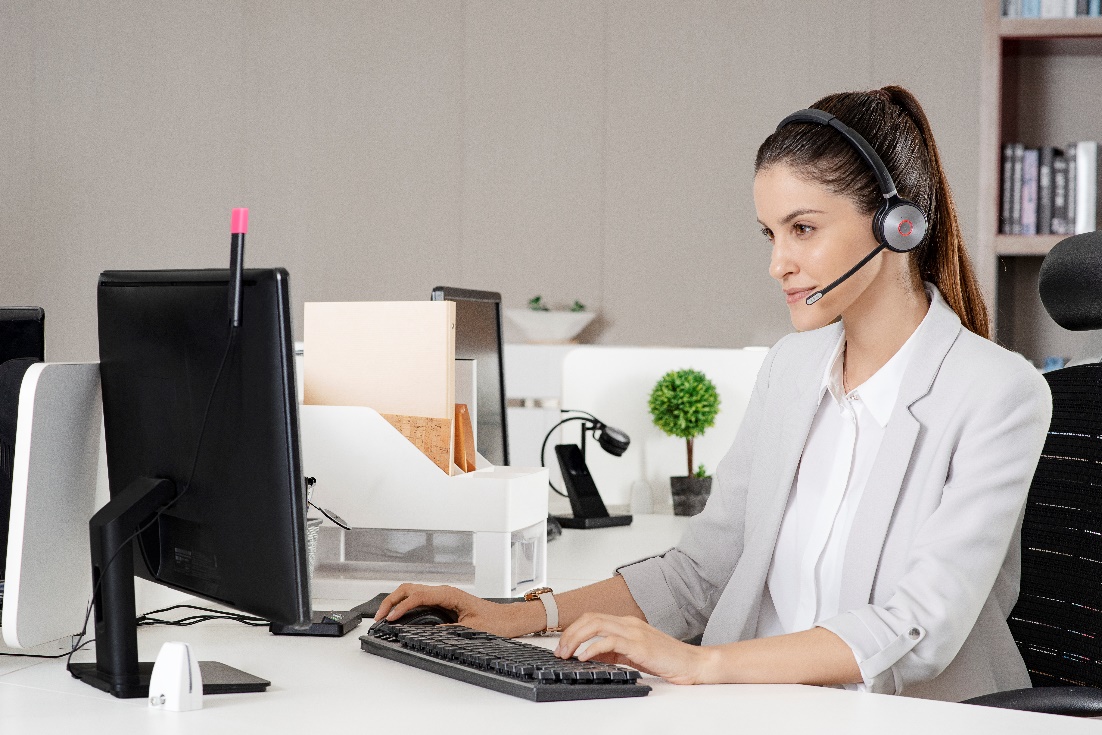 Recommended User Scenarios
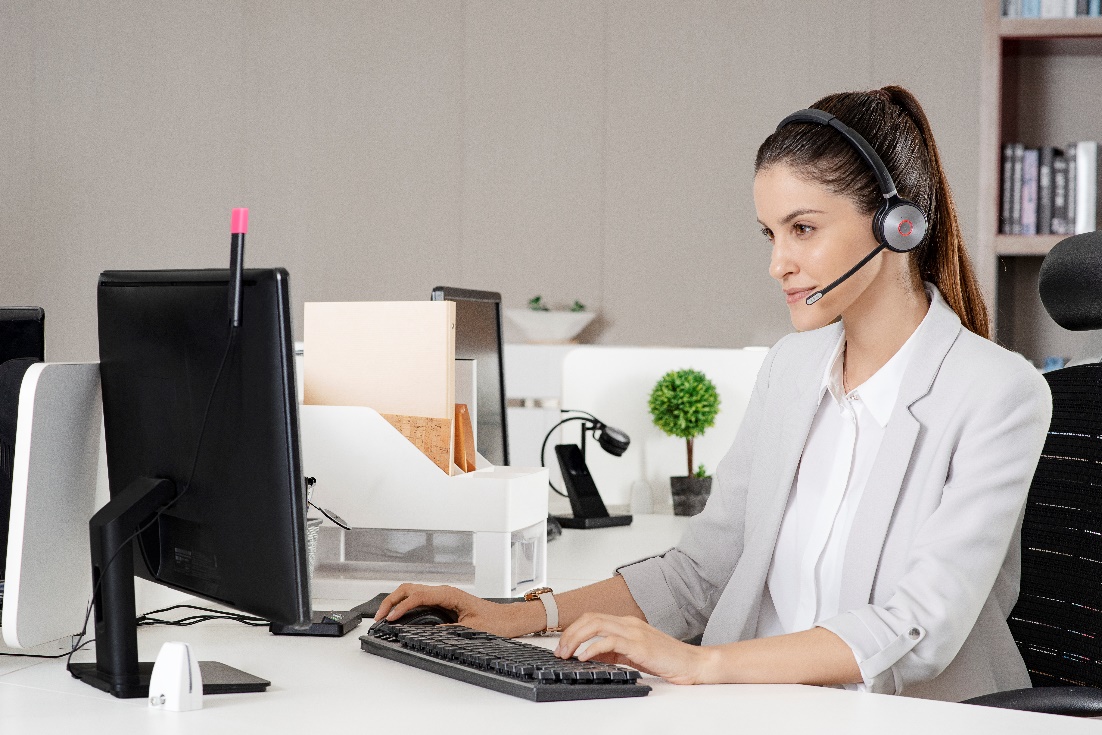 Open Office/ Call Center
Key consideration: Background noise, Interruptions, Instant connection, Freedom to move around.
· Dual microphones with Yealink Acoustic Shield technology for 
  noise cancellation
· Busylight helps to reduce distractions and eliminate interruptions
· Dual USB connection to PCs and Phone simultaneously
· Up to 160 meters’ mobile range and 14 hours’ talk time
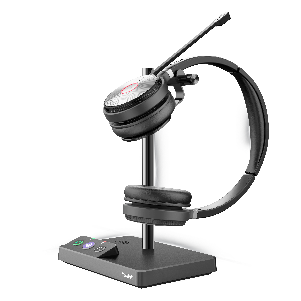 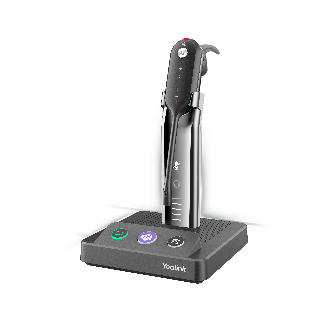 WH62
WH63
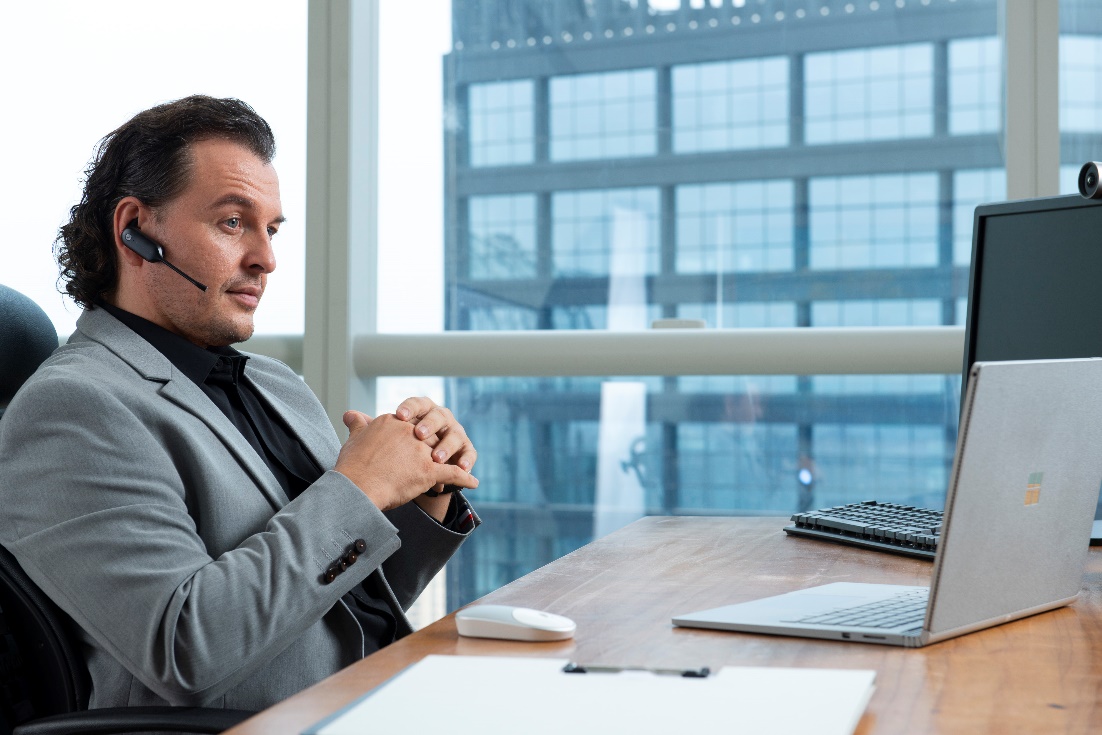 Home Office/ Private Office/ Hot Desking
Key consideration: Simplified workspace, Flexible conversations, Quick switch between calls
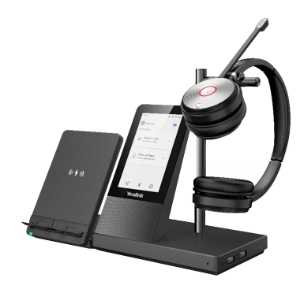 · All-in-one professional communication device to minimize the 
  number of tools and wires
· Easily manage calls and devices on the 4-inch touch console
· Full-duplex Hands-free Speakerphone with AEC
· Optional Qi wireless mobile phone charging stand
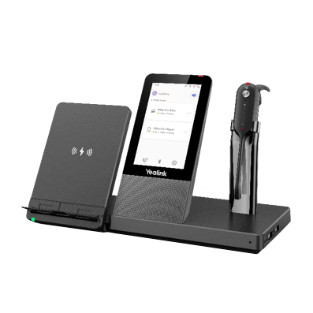 WH67
WH66
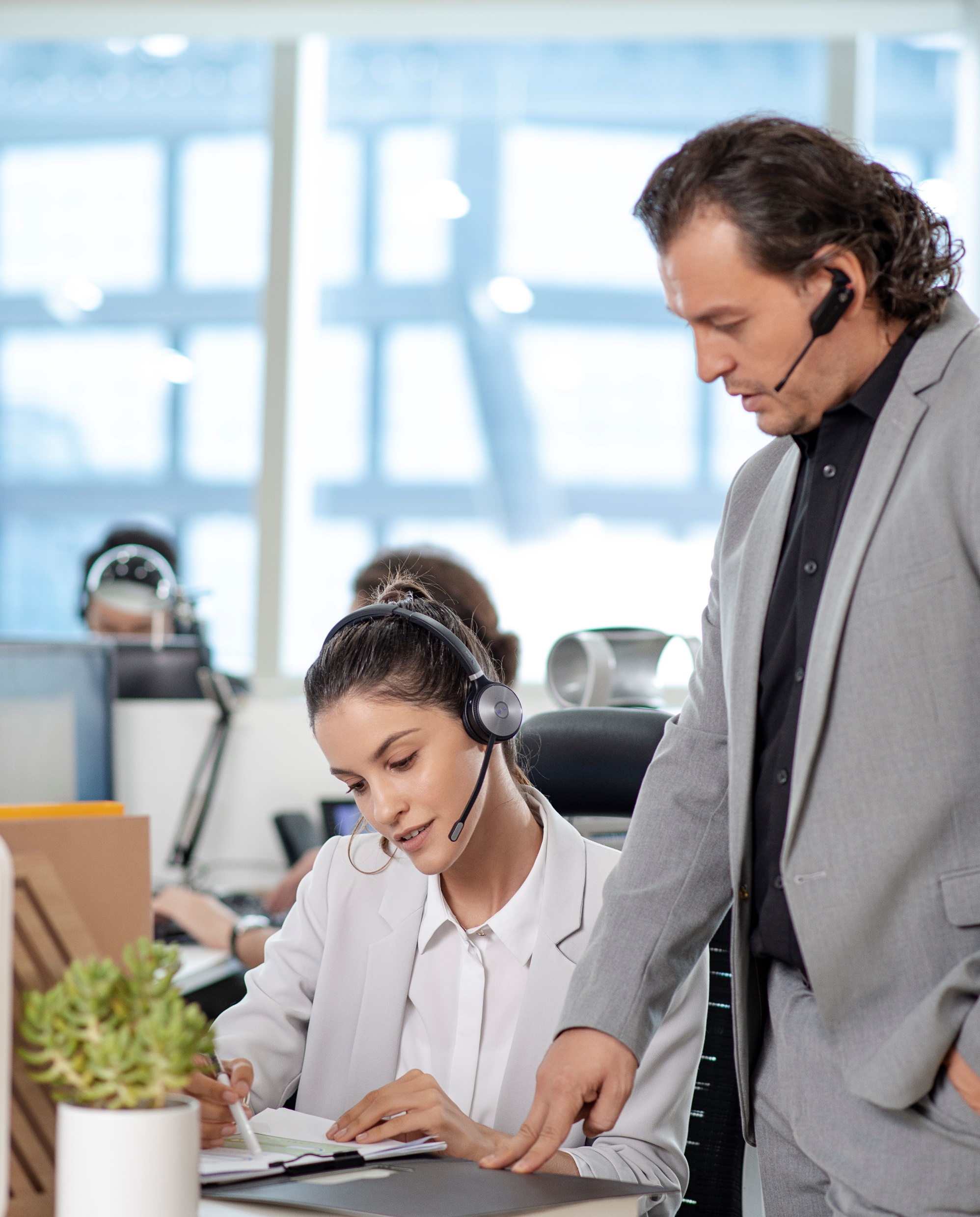 Ergonomic Design 
for All-day Wearing Comfort
Dual/Mono For WH62 & WH66
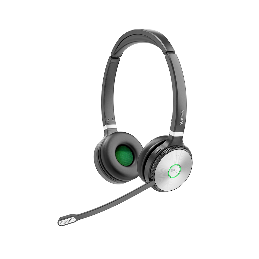 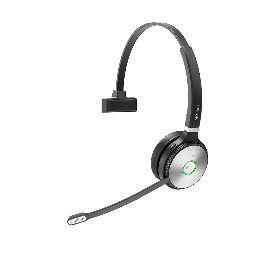 Convertible For WH63 & WH67
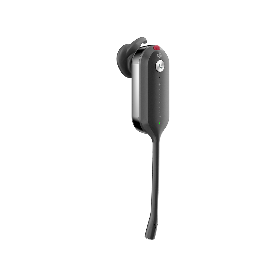 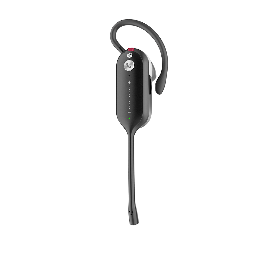 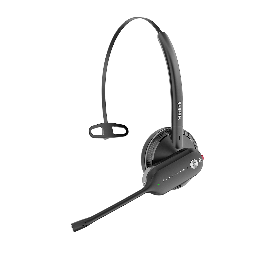 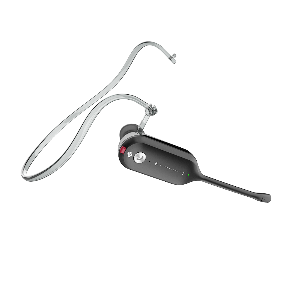 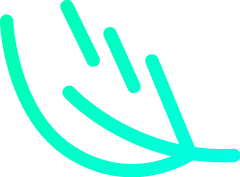 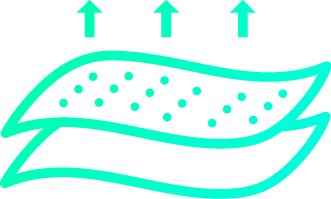 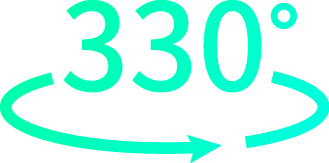 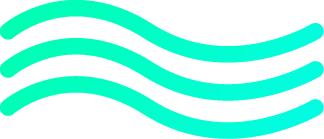 Breathable Wearing
Lightweight Design
Soft Leather Ear Cushions (WH62 & WH66)
330° Adjustable Microphone (WH62 & WH66)
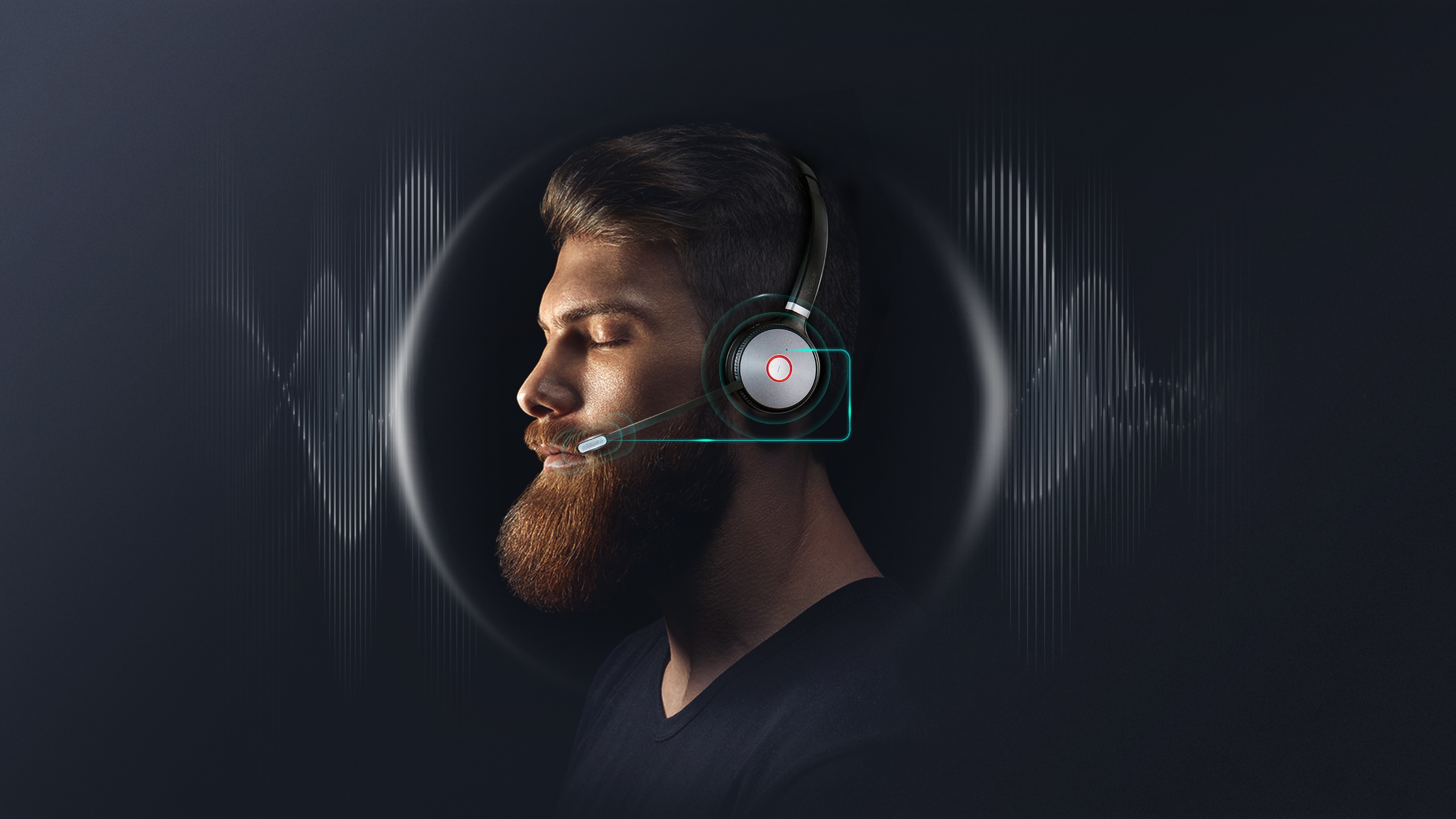 Noise-Canceling Microphone
for Superior calling experience
2X
Microphones
HD Voice Quality   |   Yealink Acoustic Shield Technology   |   Dual Microphones
Long Wireless Range & All Day Power
for More Working Flexibility
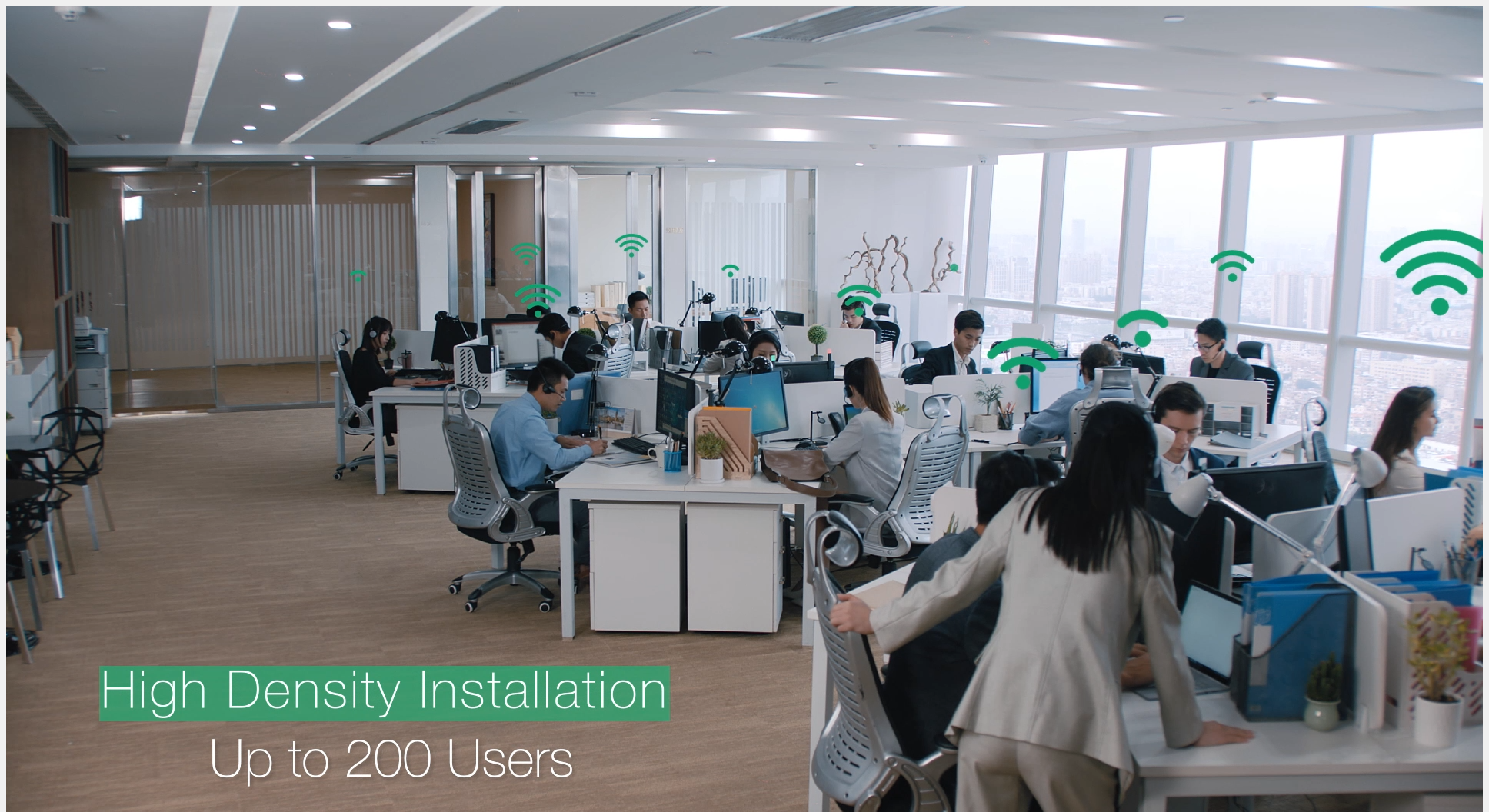 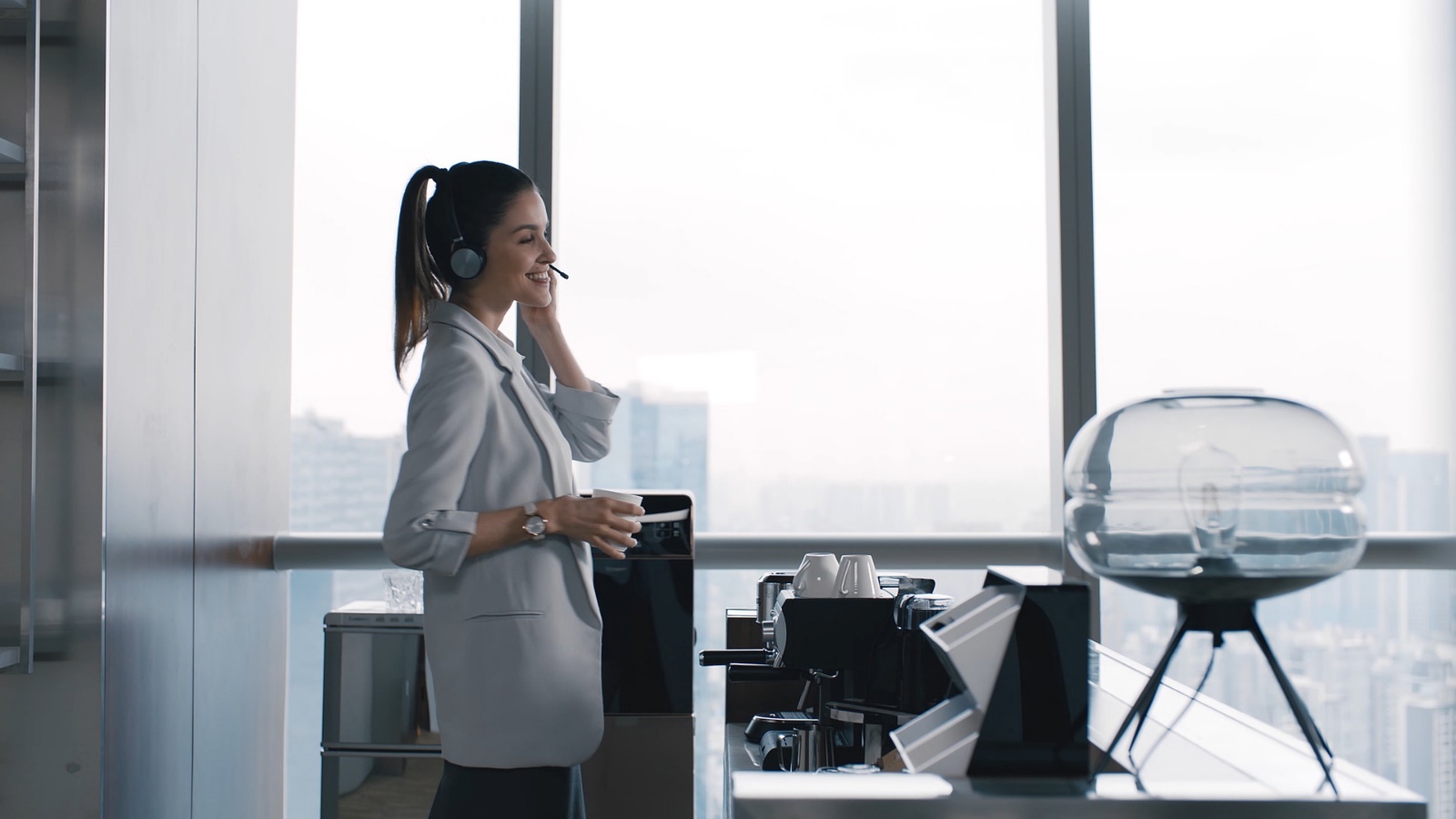 Enable to move around the office without losing their call
Long Wireless Range 
for up to 160m
All Day Power
for up to 14 hours talk time
High Density Installation
for up to 200 users (EU)
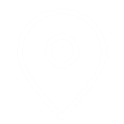 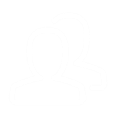 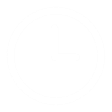 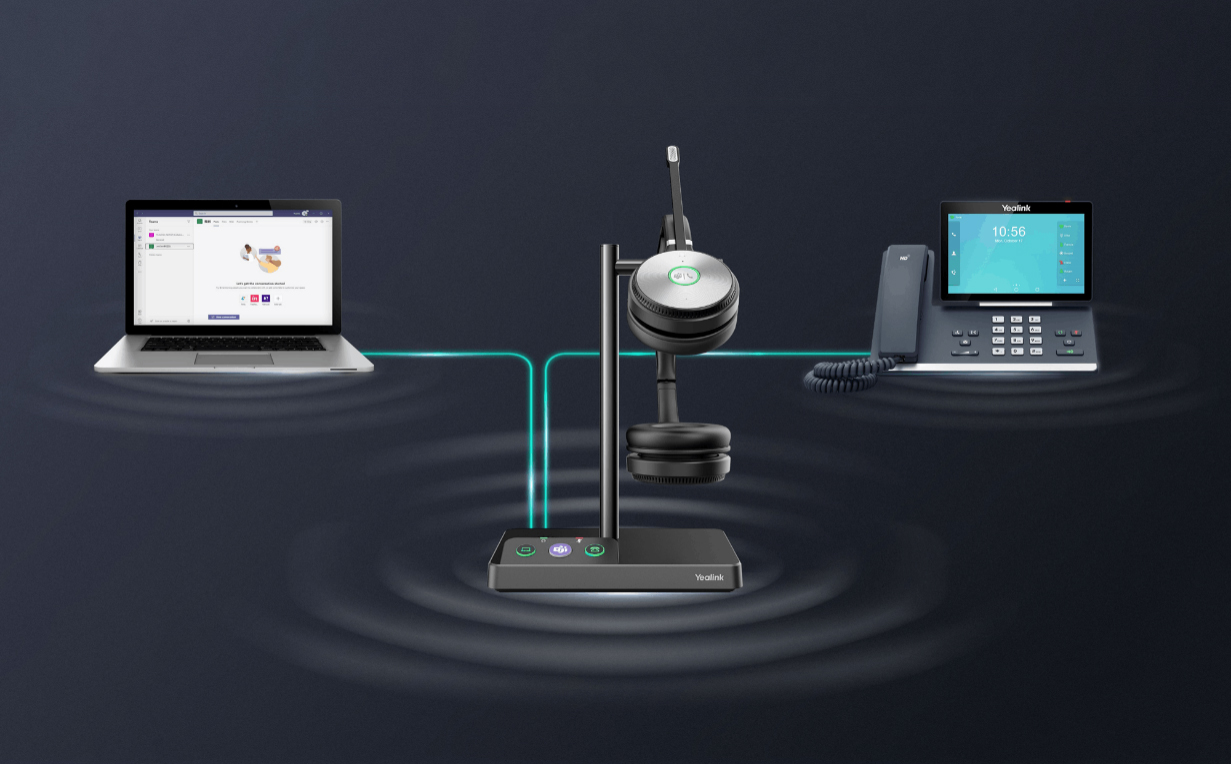 Seamless Compatibility
for Consistent Calling Experience
Connecting Yealink phones without EHS
Supports USB connection for Plug-and-Play
Broad Compatibility with mainstream UC Applications
Teams version available for the unified Teams experience
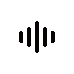 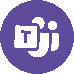 UC or Teams edition
Busylight helps to reduce distractions and eliminate interruptions
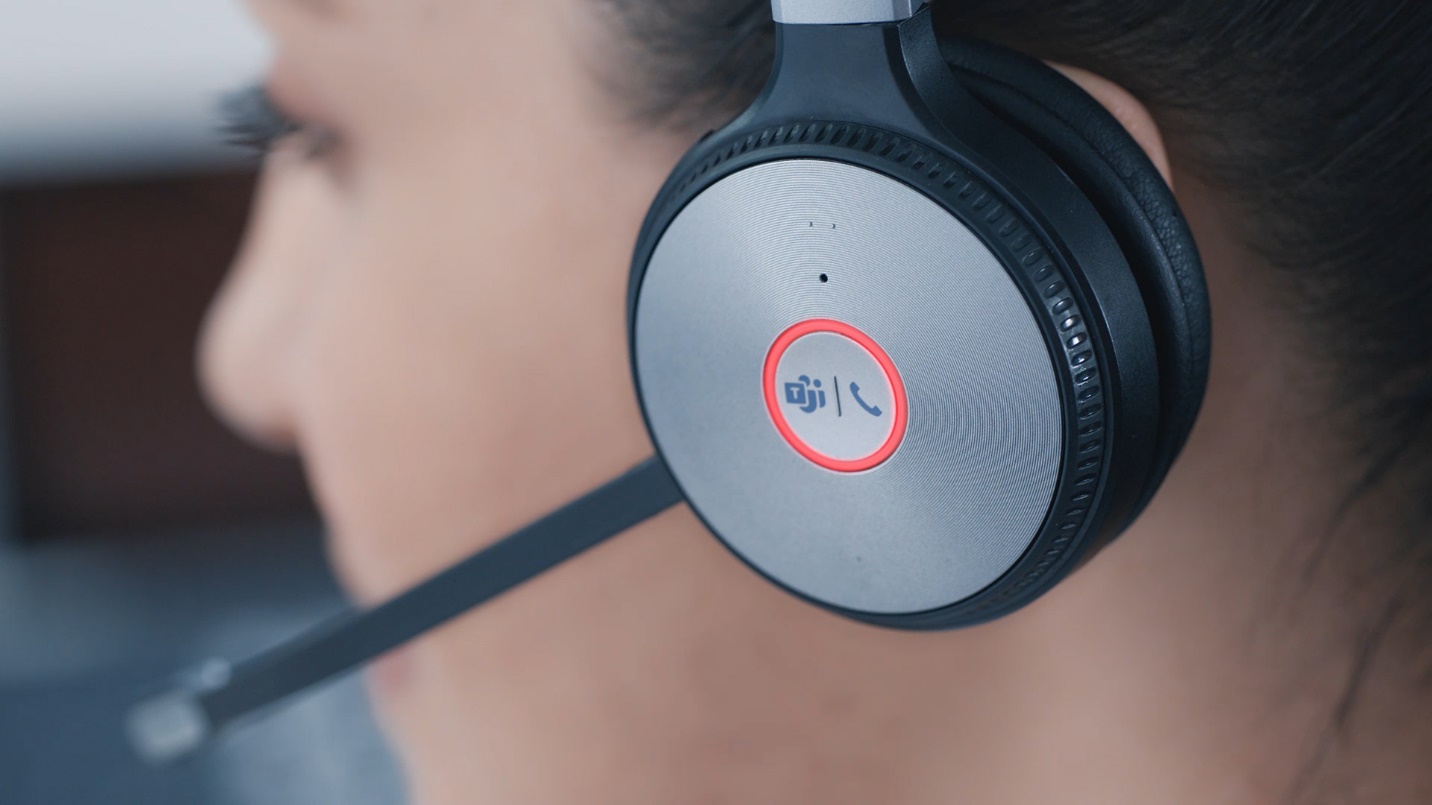 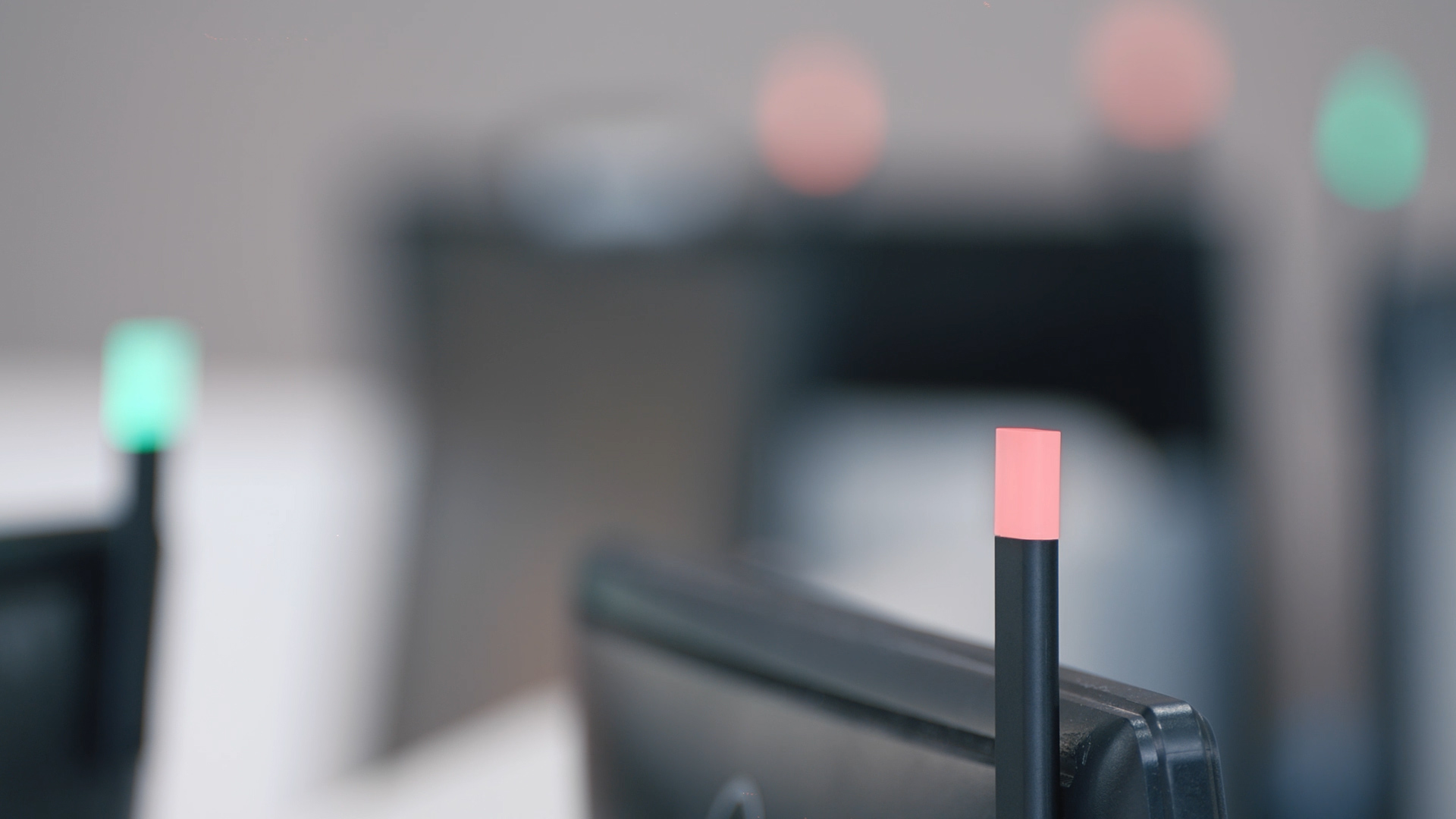 Integrated Busylight
Customizable
Synchronously present working state
Busylight Peripheral
Customizable
Plug-and-Play 
Synchronously present working state
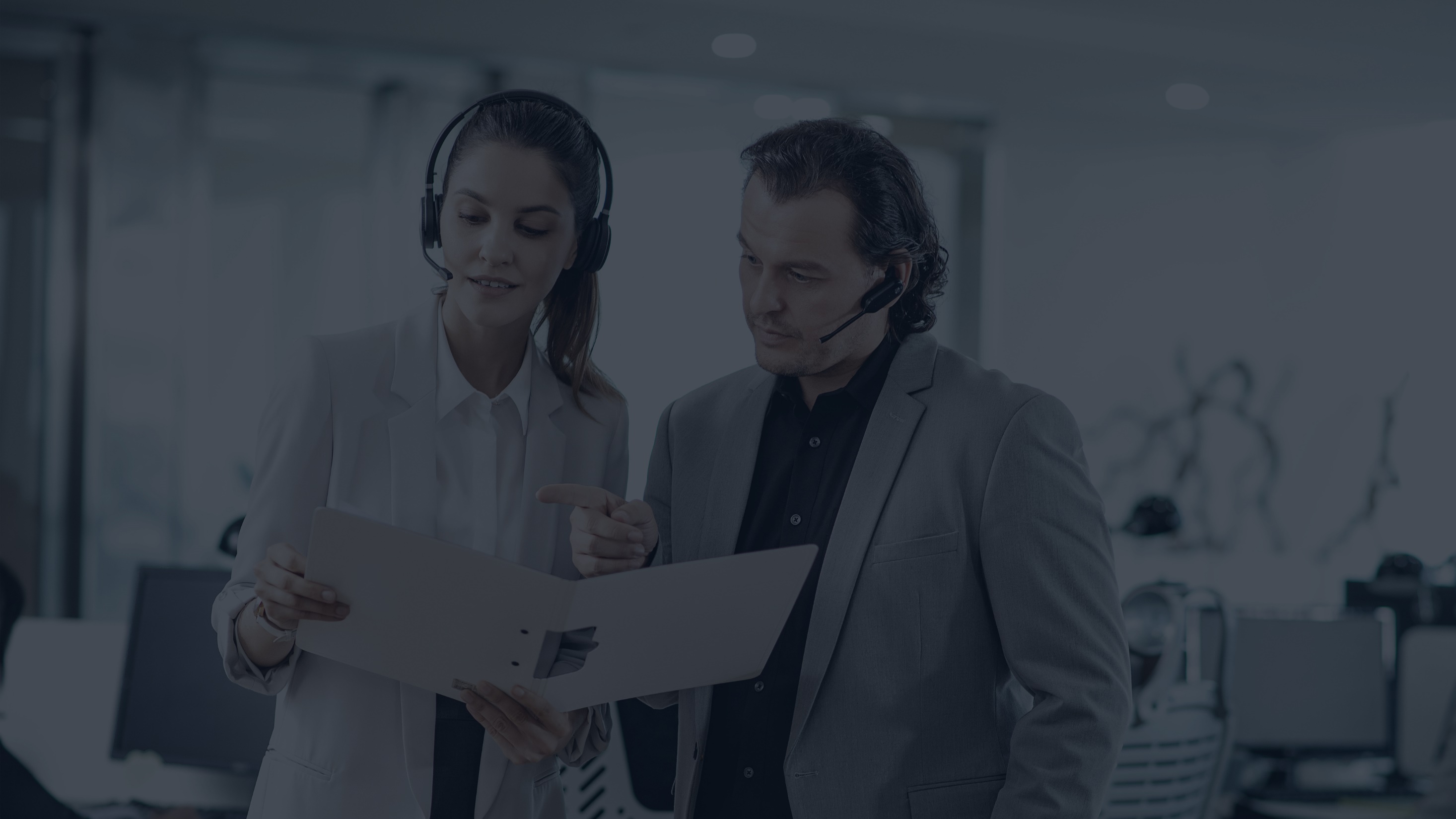 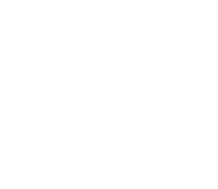 WH66 & WH67
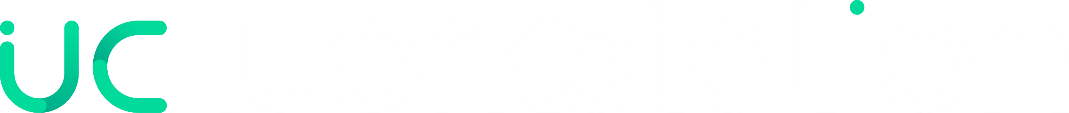 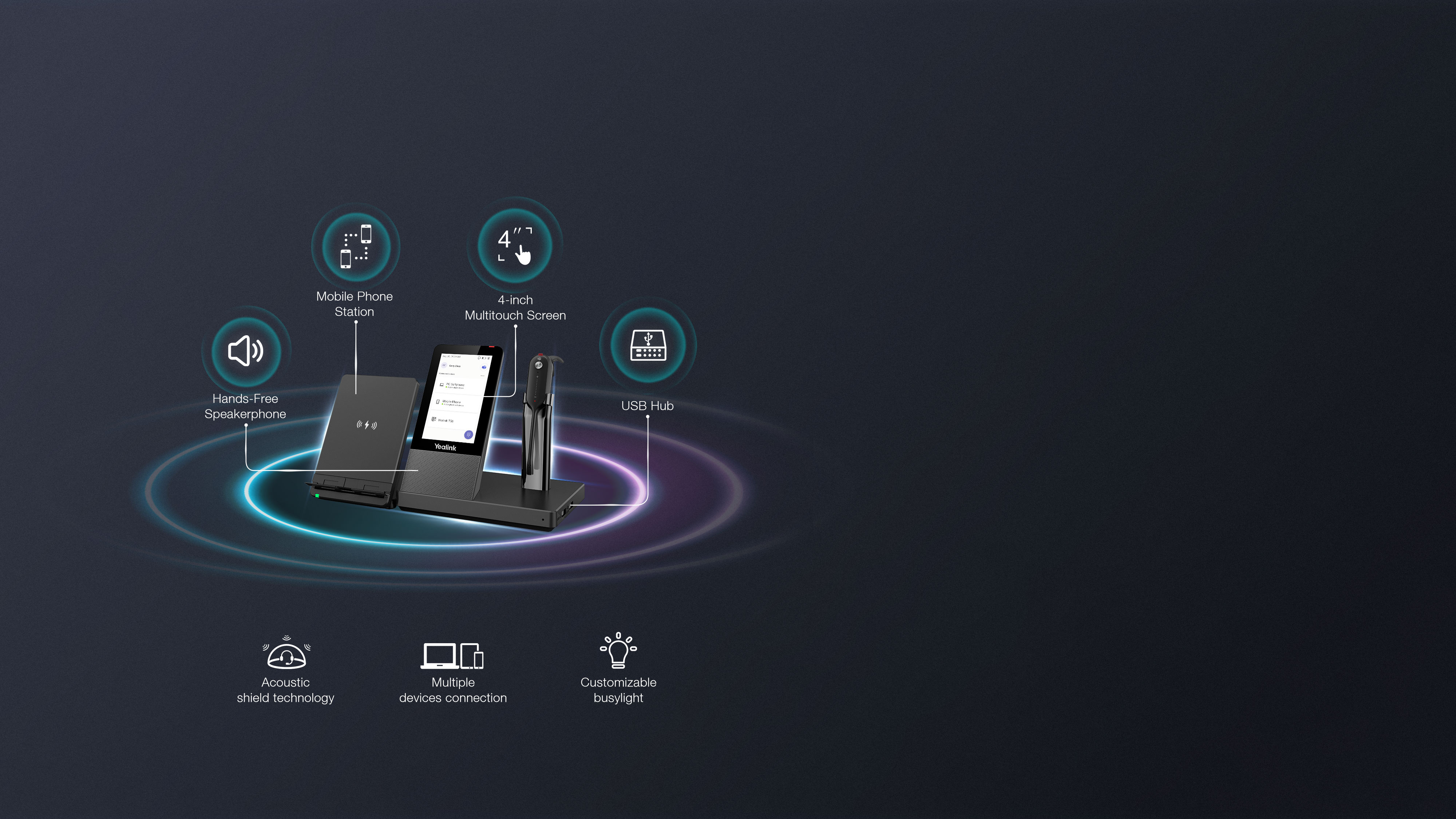 WH66 & WH67
for More Working Possibilities
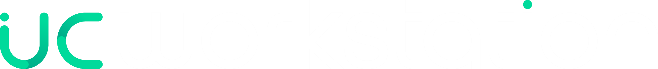 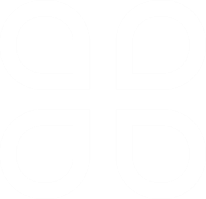 All Devices in One
Combines a full-duplex speakerphone, USB hub, wireless charging stand and control pad.
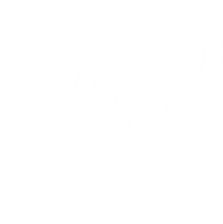 All Connections in One
Built-in Bluetooth and USB connection allow the connectivity of 3 devices simultaneously.
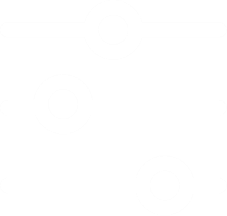 All Controls in One
Realize devices connection, calls control, change settings with one touch.
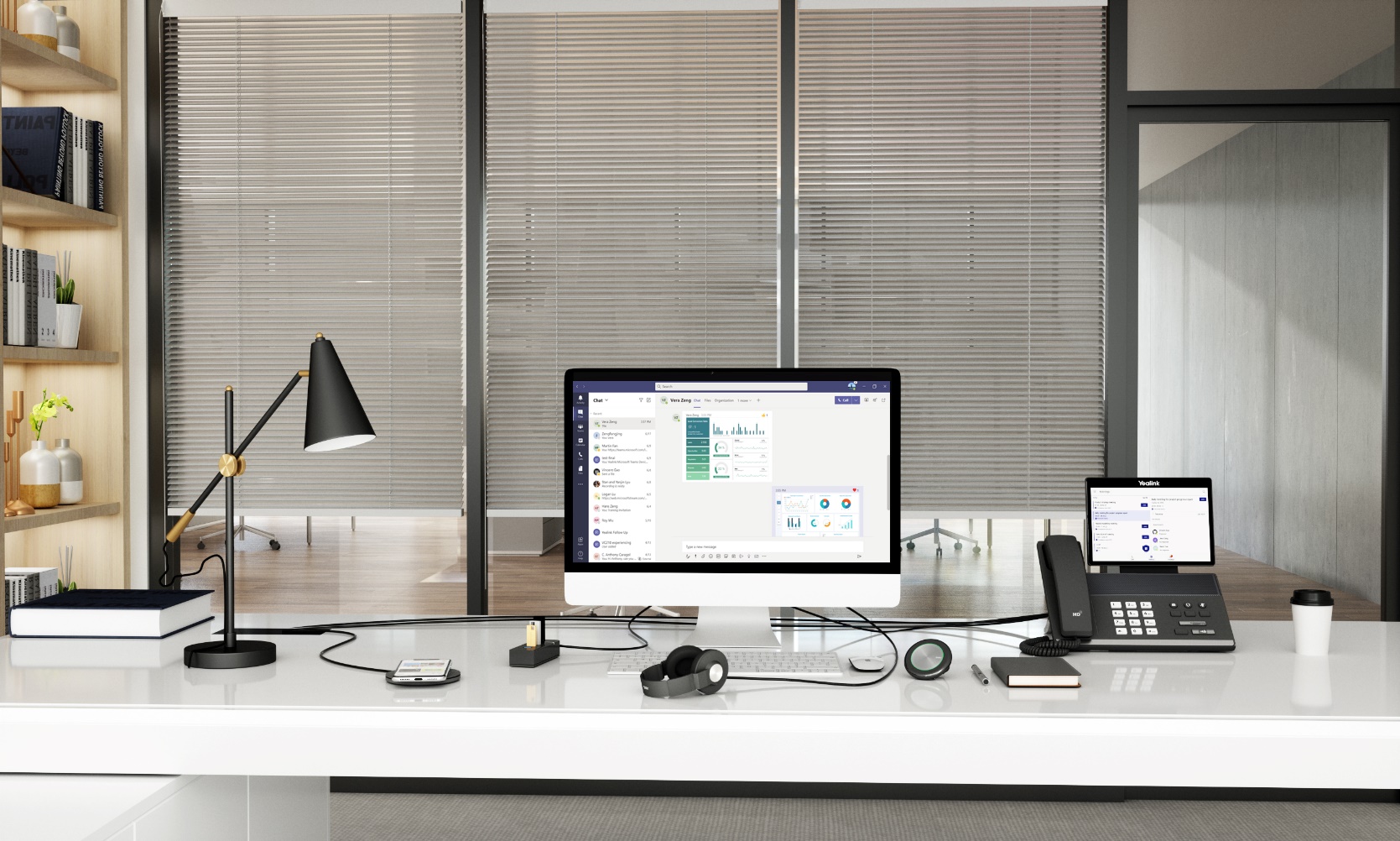 All-in-One 
Keep your workspace
tidy and clean
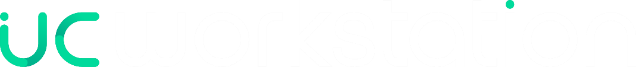 Wireless Mobile Phone Charging Stand
4-inch Touch Console
Full-duplex Speakerphone with AEC
Noise-canceling Technology
USB + Bluetooth Connection
2 Ports USB Hub
Busylight Peripheral
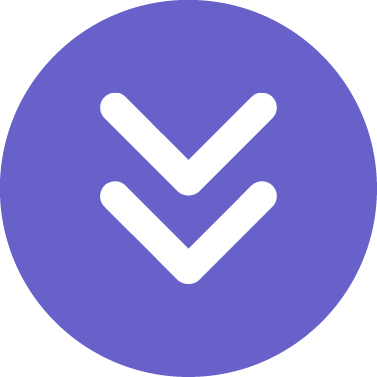 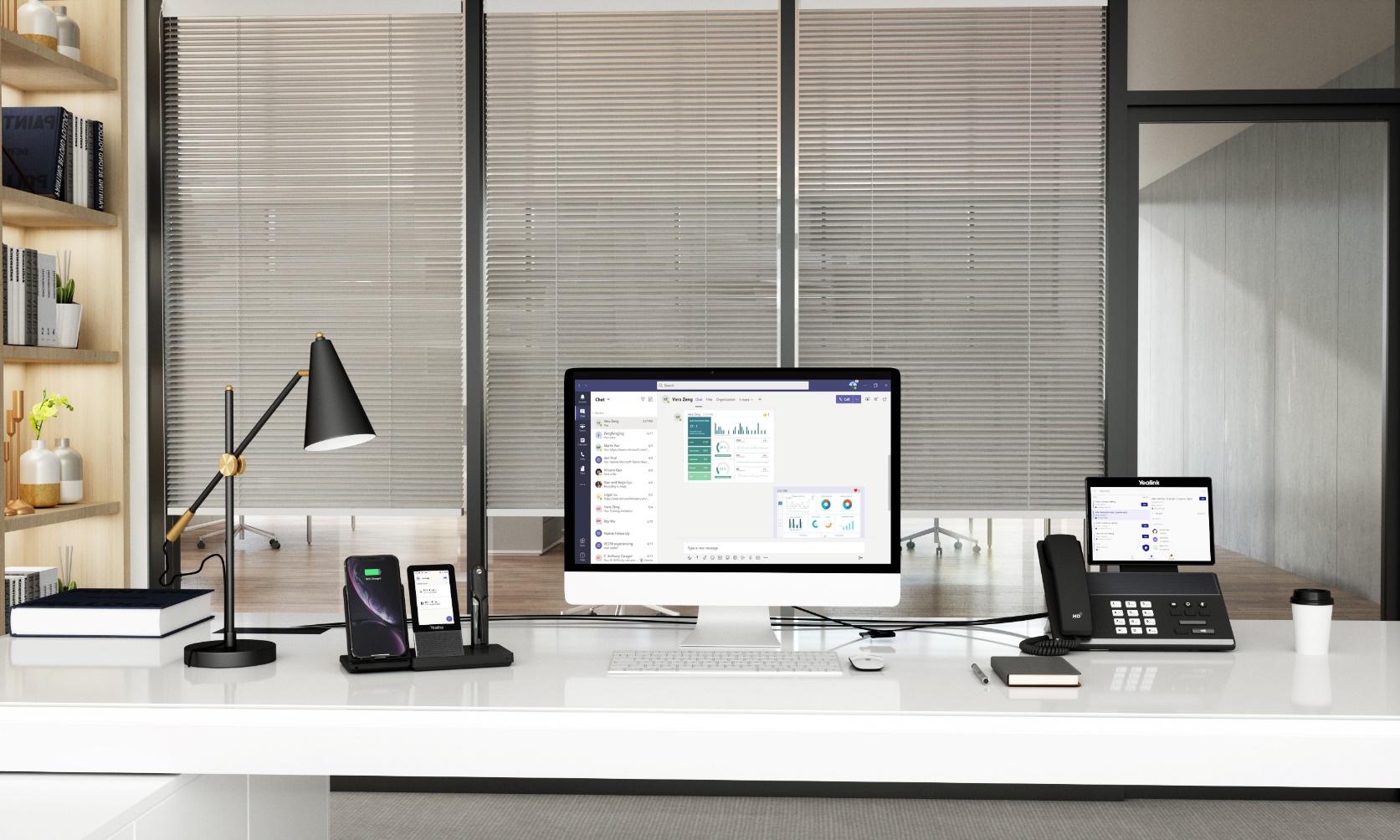 Control all Meetings and Calls through One Touch
Connect up to 3 devices simultaneously via USB or Bluetooth 
One touch to activate Teams app, make/receive calls through different devices or platforms
Call control – dial a call, join a meeting, call merge, mute, hold, etc.
Customize personal settings
Choose your preferred way to have a call through headset or speakerphone.
…
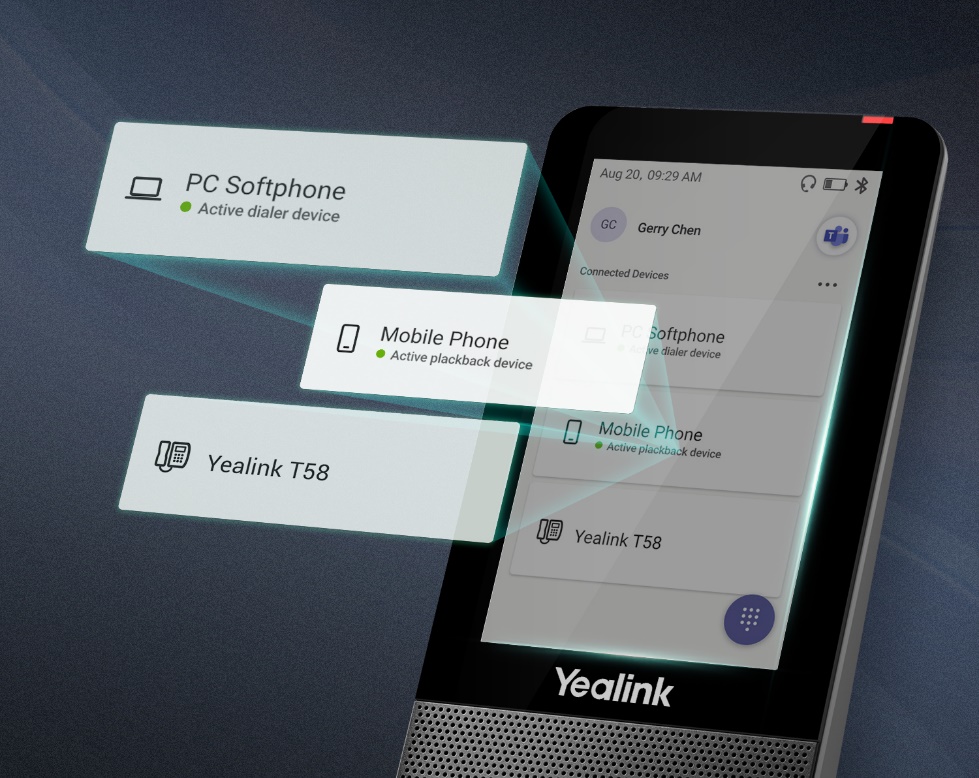 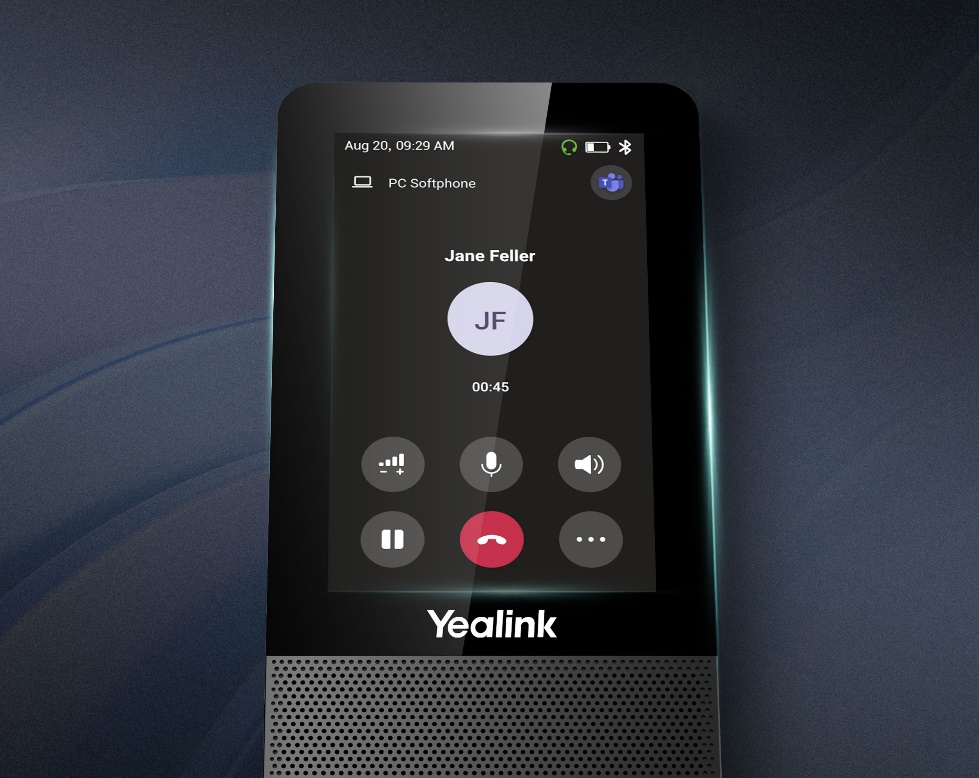 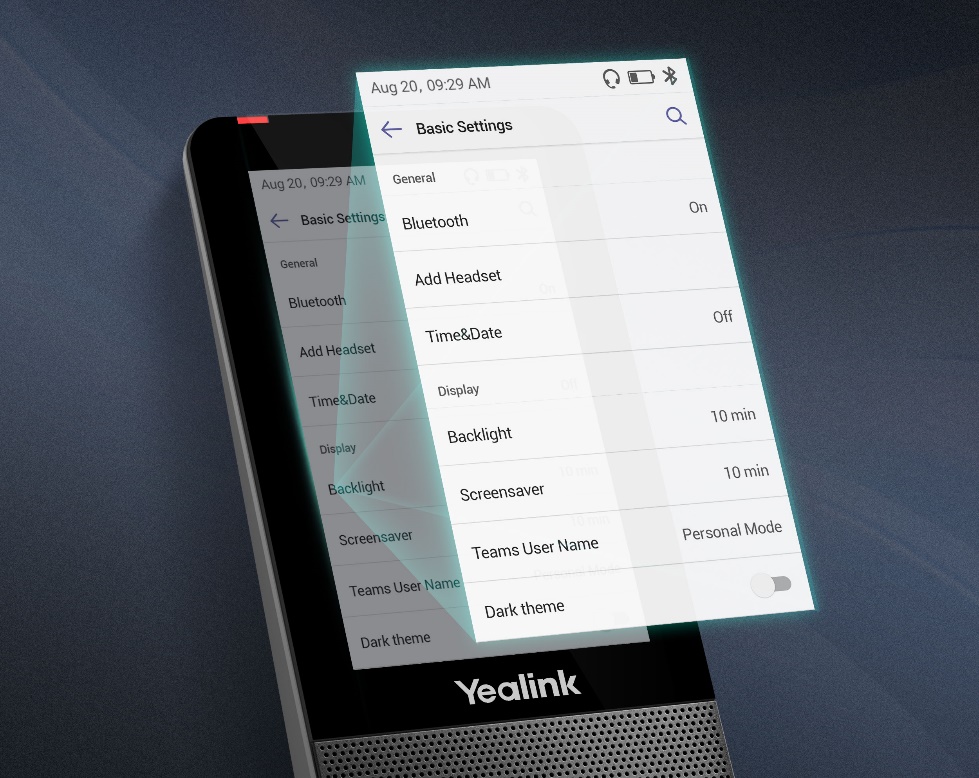 WH6 DECT Wireless Headset Series
*Available in mid-2021
DECT Wireless Headset benchmark
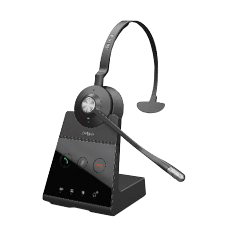 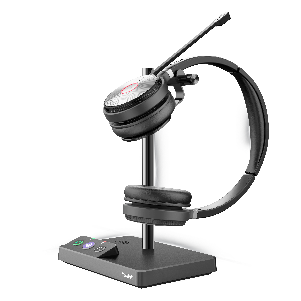 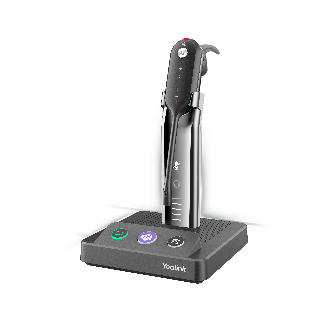 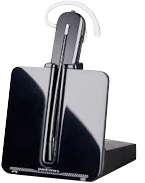 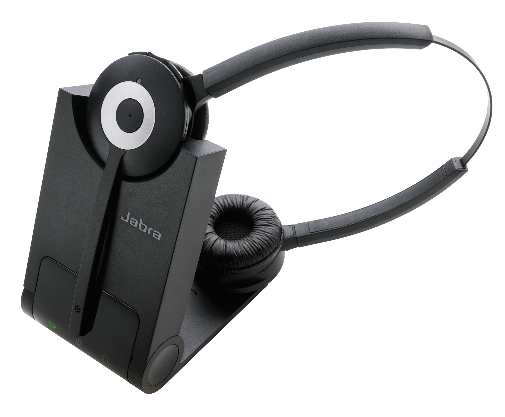 DECT Wireless Headset benchmark
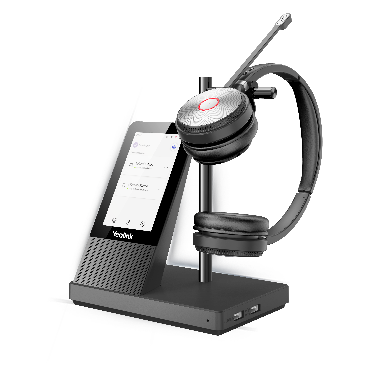 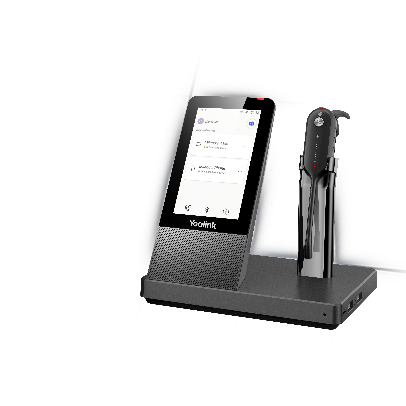 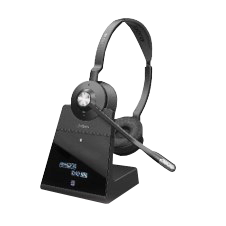 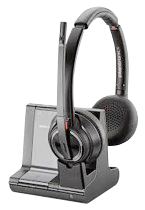 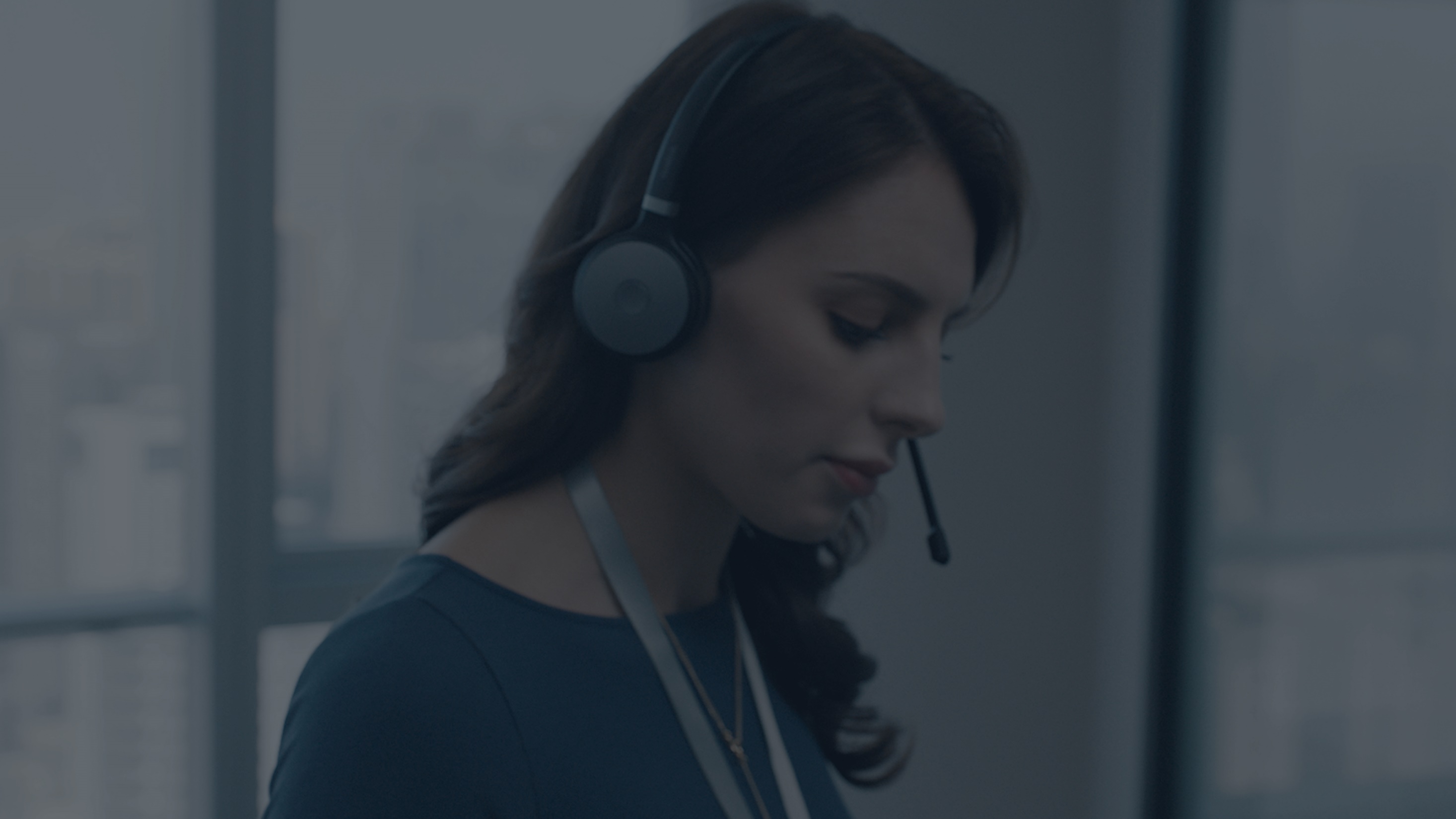 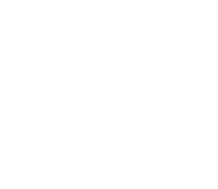 UH38 & UH36 & UH34
USB Wired Headset Series
Yealink USB Headsets
Unified Communication USB Cored Headset. A peripheral mainly used in office room for calls and music.
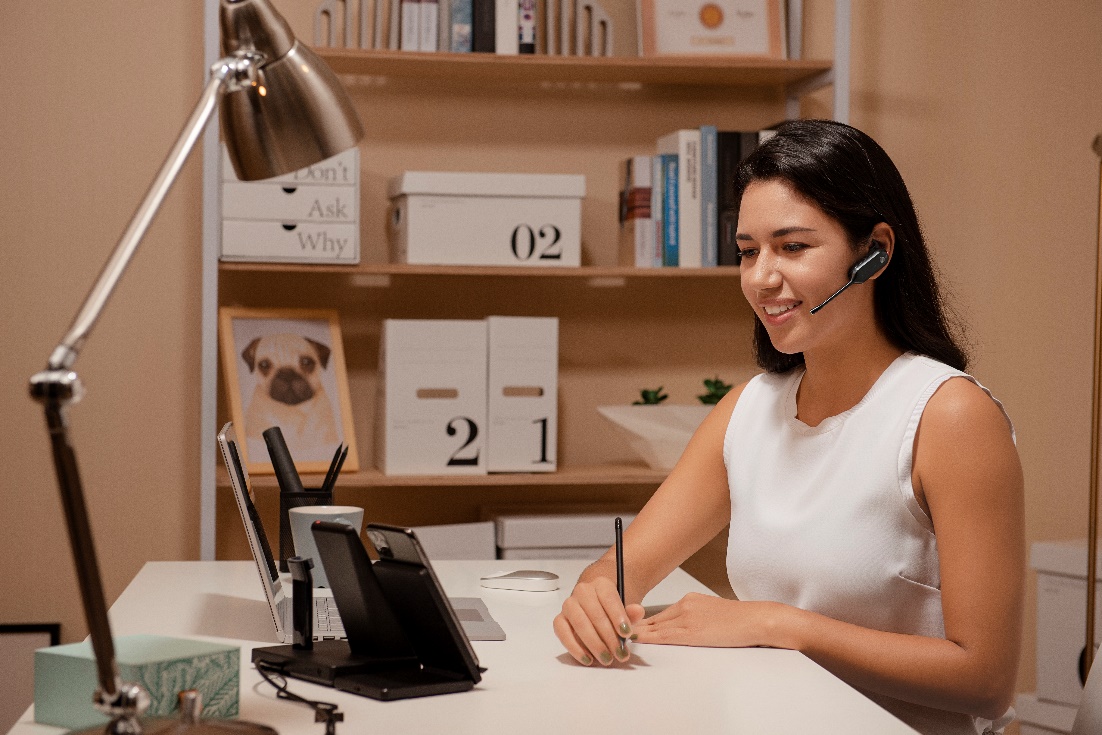 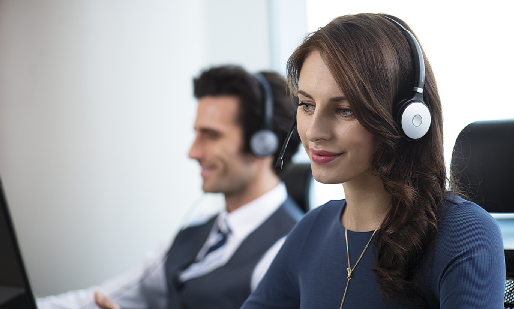 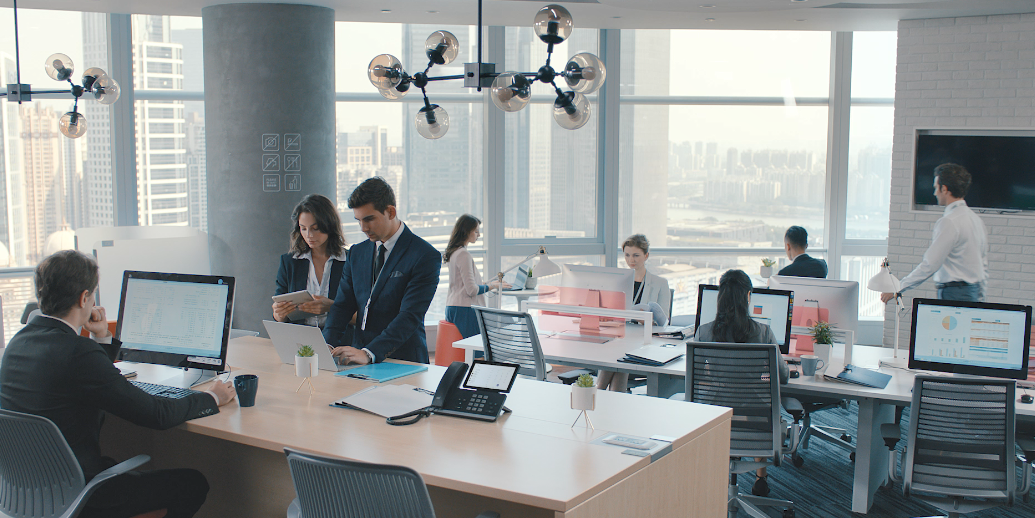 Call Center
Office Room
Remote Worker
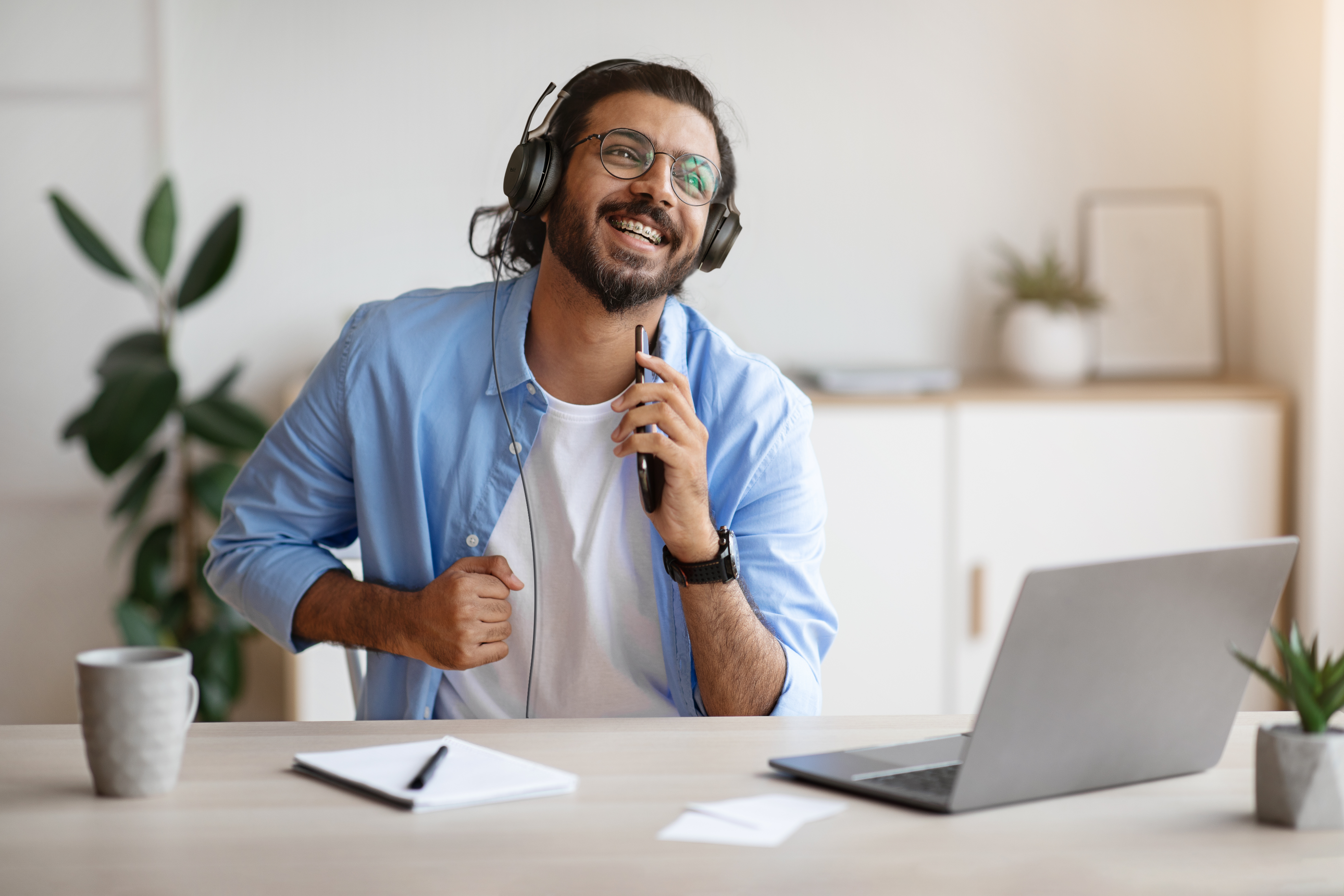 UH38 Premium USB Wired Headset
ONE HEADSET, DUAL CONNECTION
Premium USB Wired Headset UH38
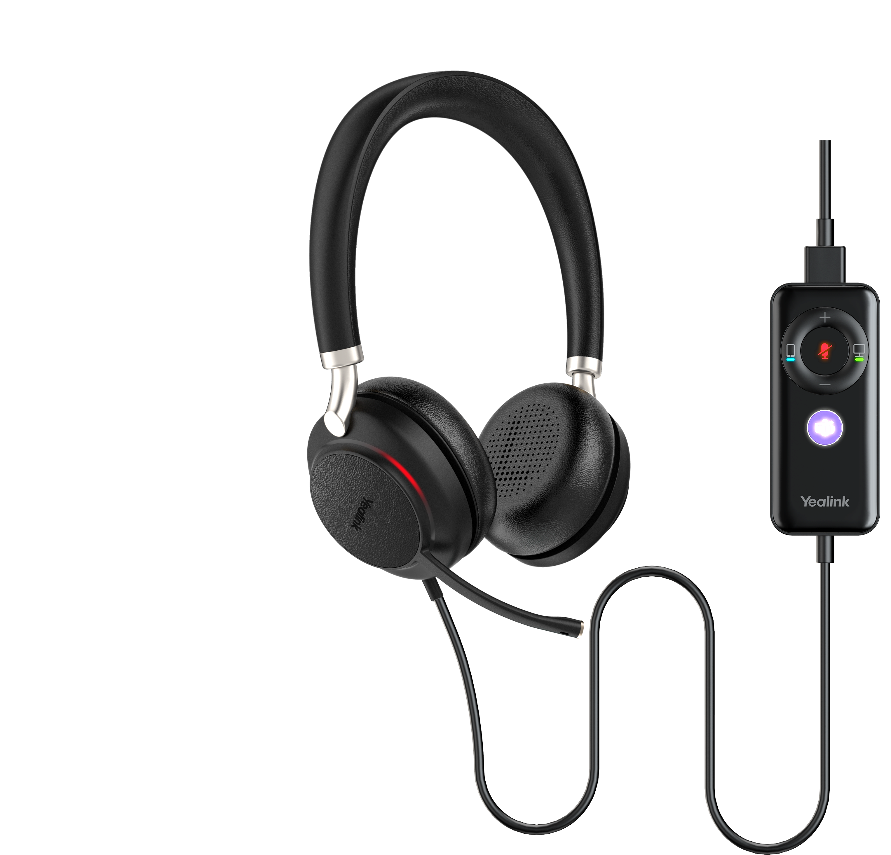 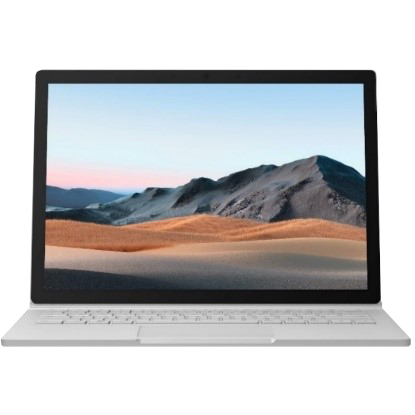 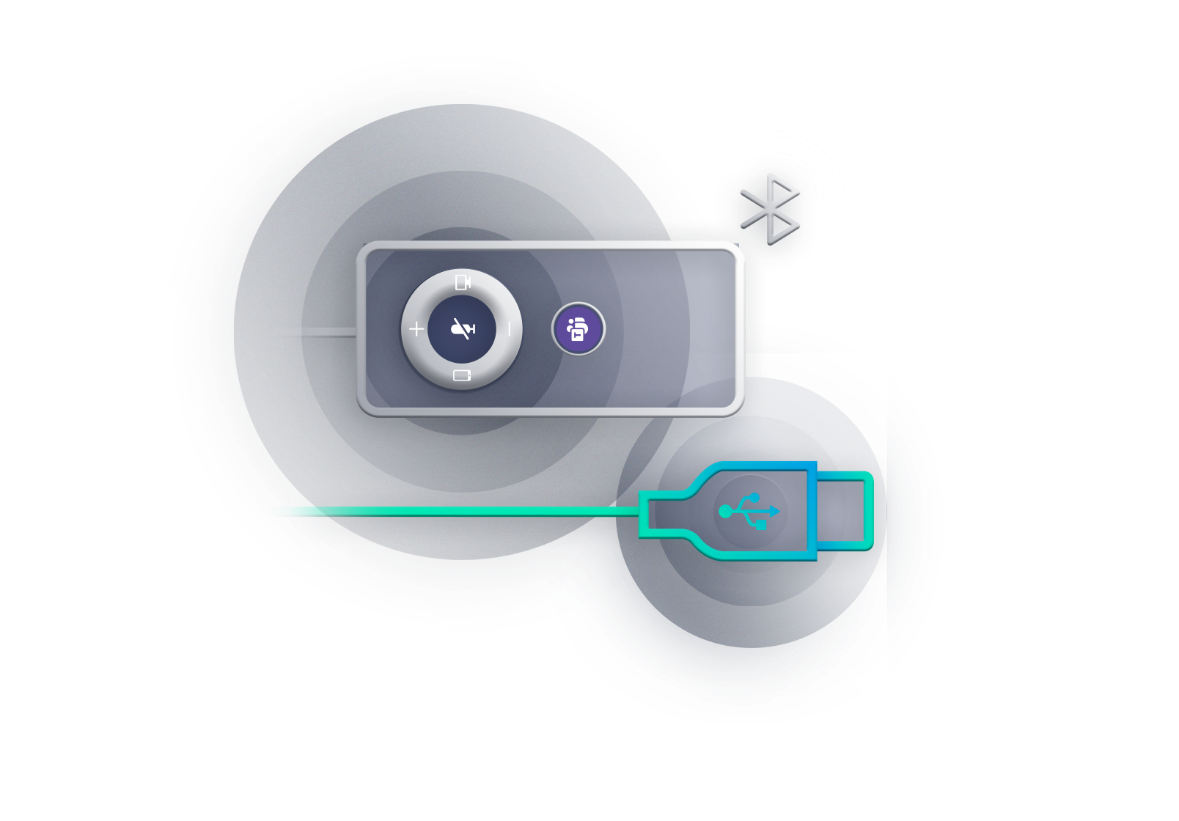 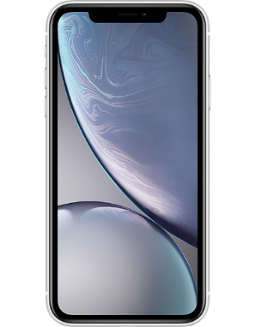 The demand for work with dual devices are more and more
Add the Bluetooth feature into the USB wired headset
Get a Bluetooth experience without increasing costs while using USB headsets
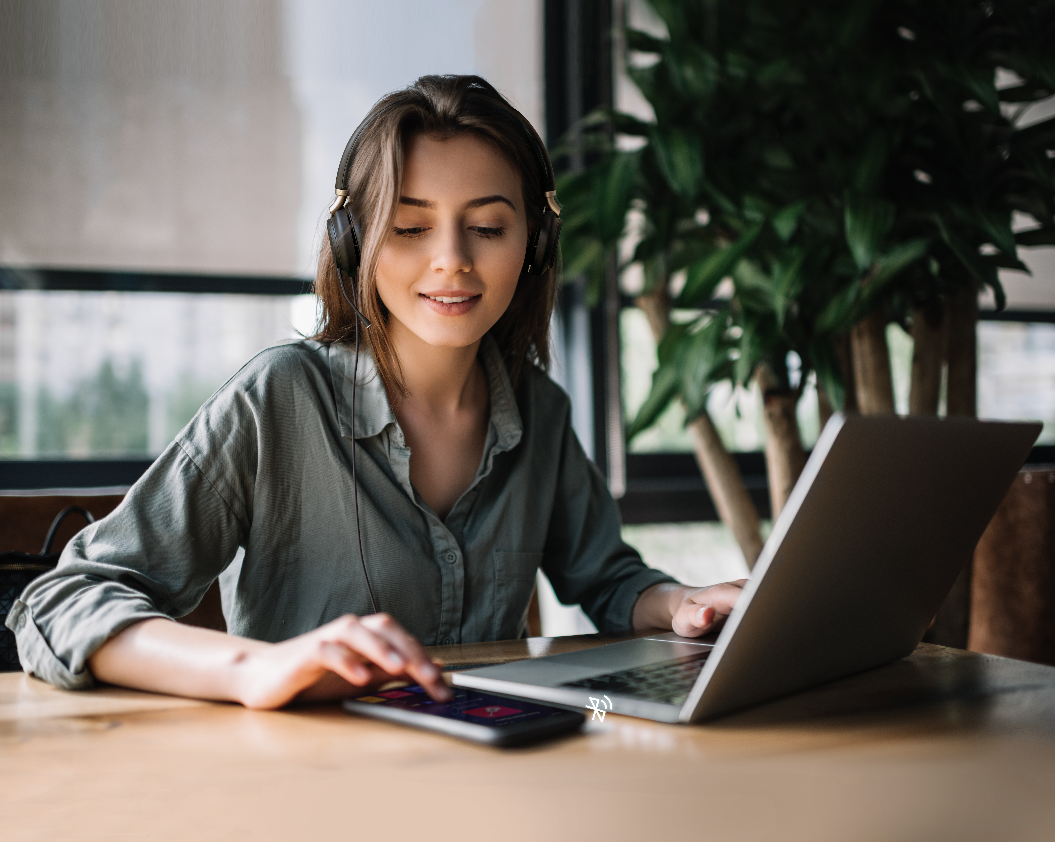 UH38
Unified Communication USB Cored Headset. A peripheral is mainly used in the office room for calls and music.
PC and Mobile Phone Dual Connections
UH38
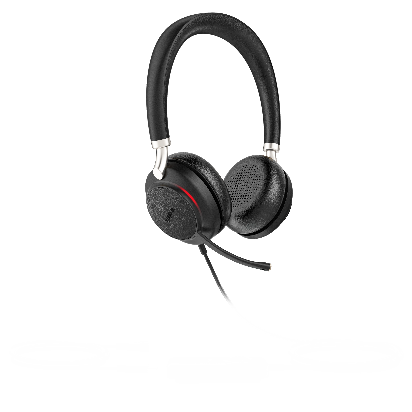 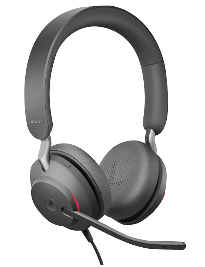 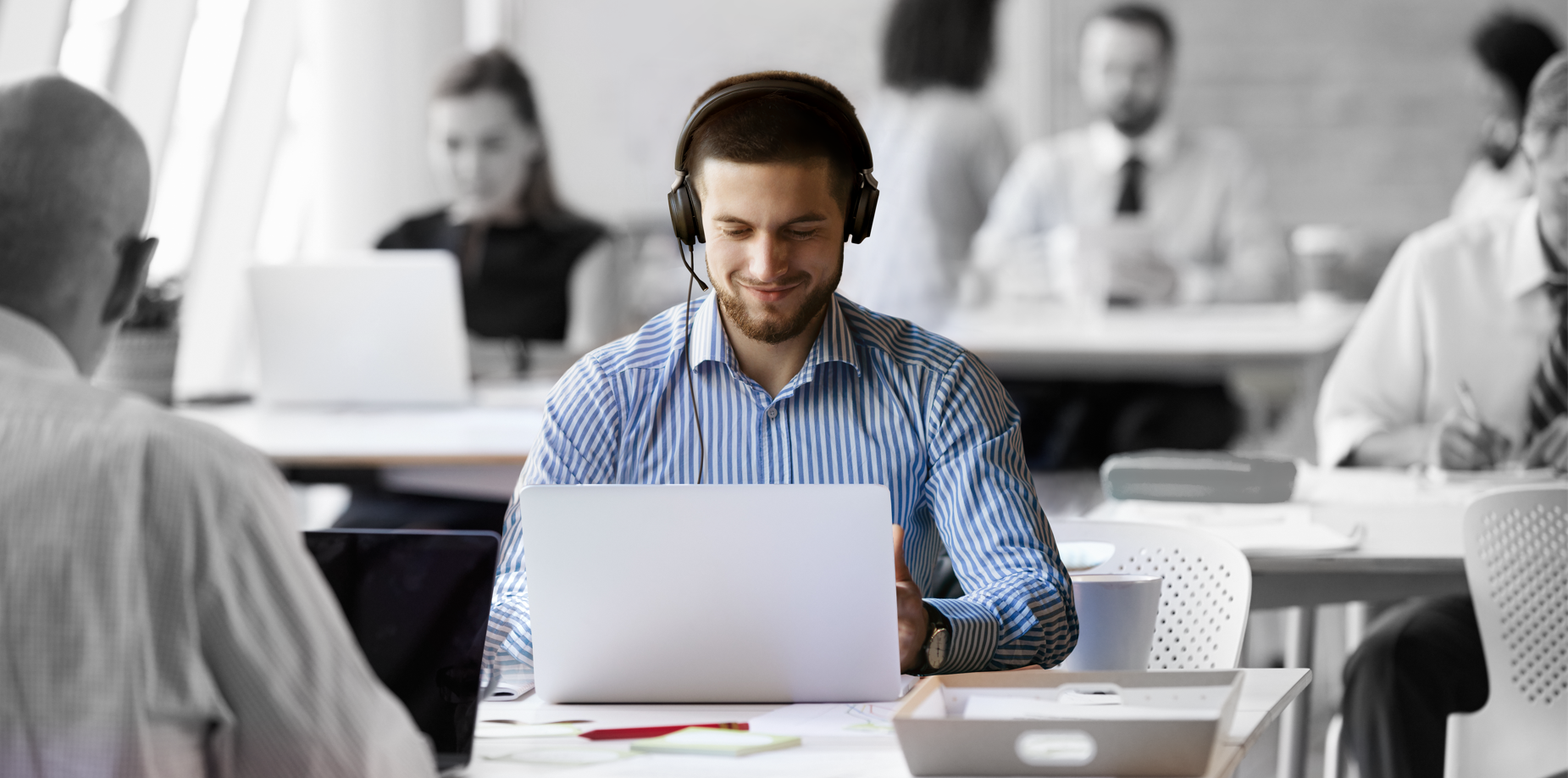 UH36 & UH34 Classic USB Wired Headset
Stable Audio, Flexible Connection
Simple and Flexible Connectivity
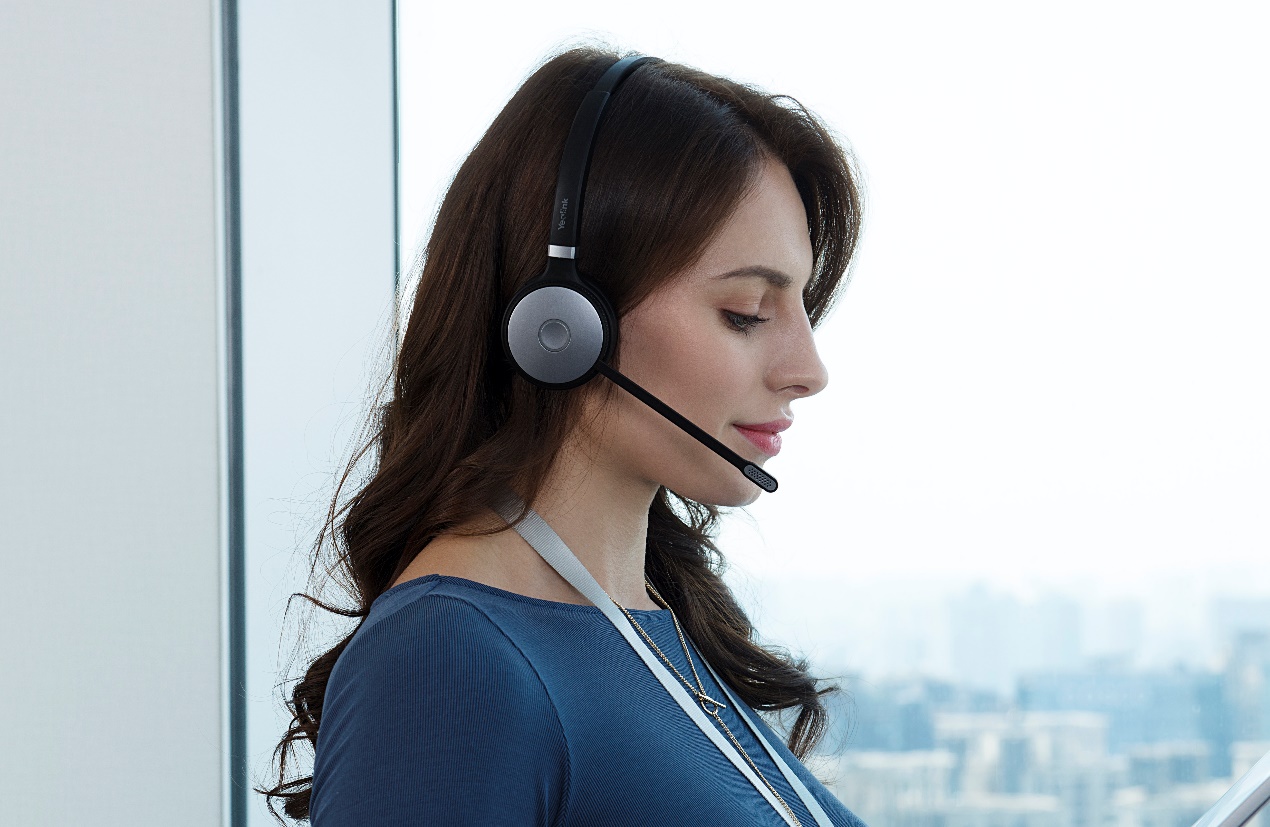 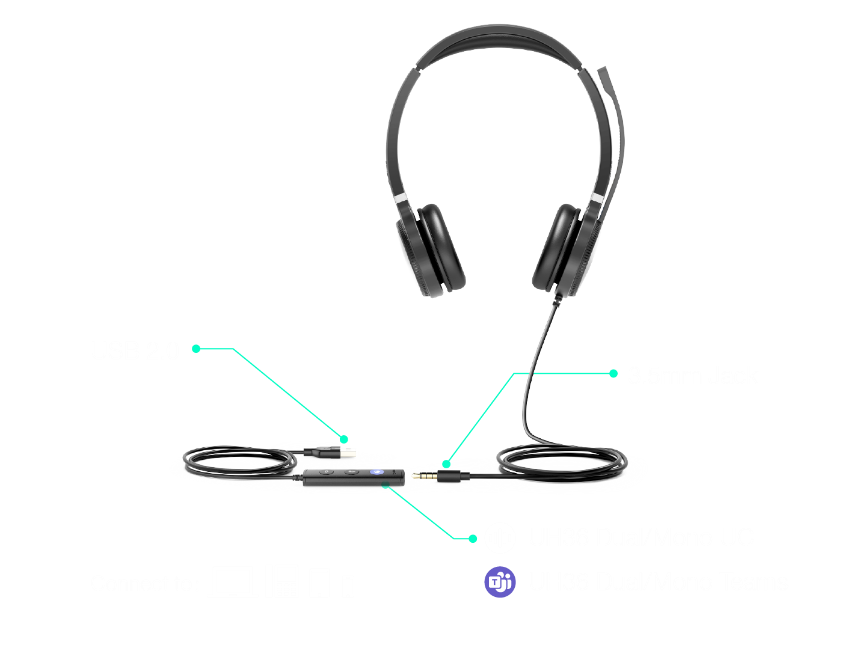 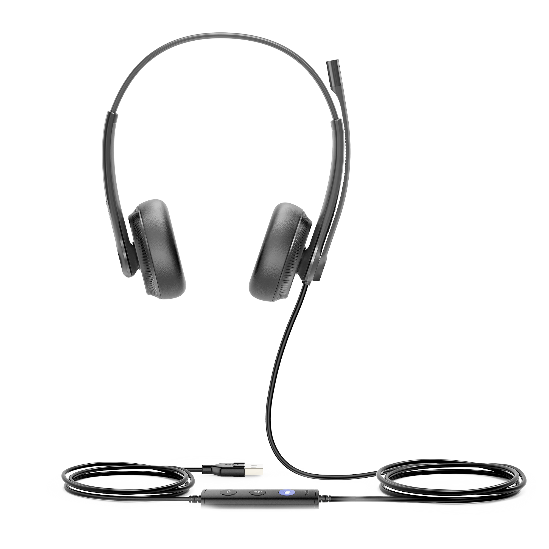 UH36
UH34
Designed for Unified Communication, UH36 comes with USB and 3.5mm jack connectivity options, free to plug into various devices: IP phone, PC, tablet, and smart phone.

UH34/UH34 Lite comes only with USB connectivity.
Native Integration and Easy Management
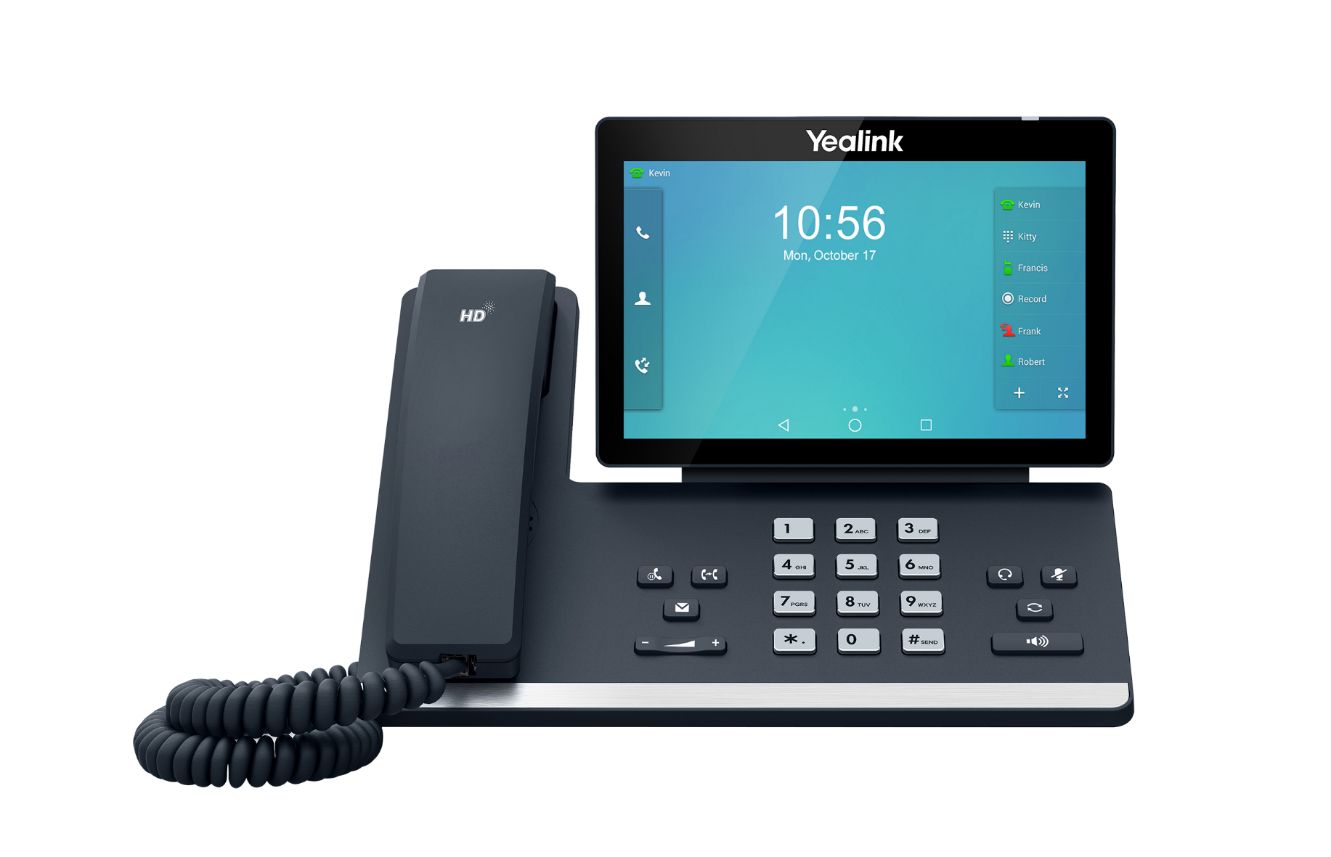 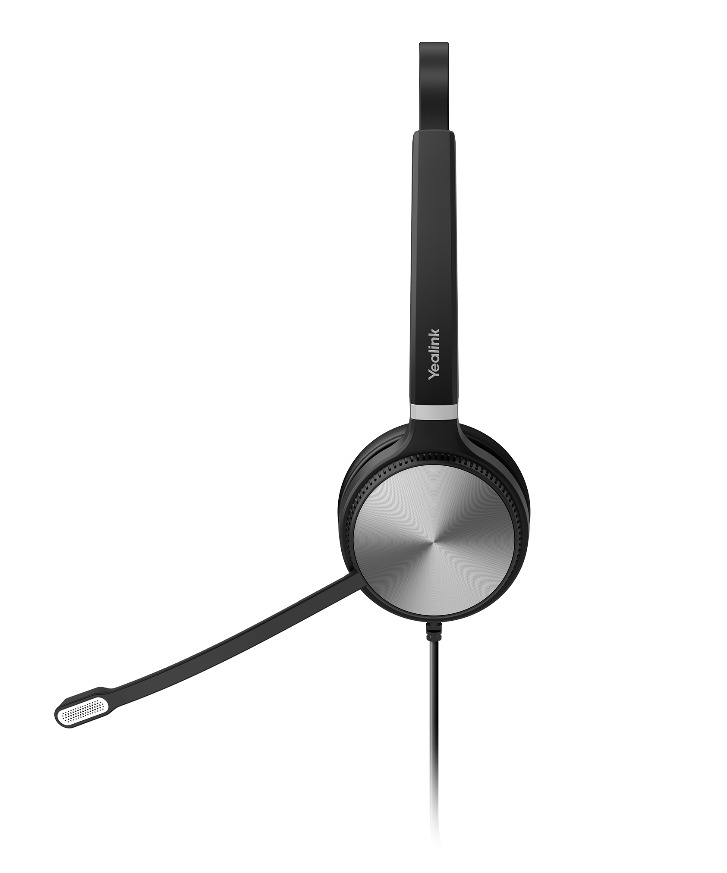 Basic functions
. Answer / End
. Call mute
Enhanced functions integrated
With Yealink IP phone 
(V85 and above)
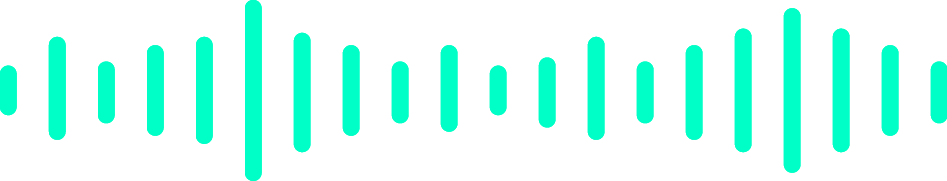 . Audio optimization
. Redial
. Call hold
. Volume synchronization
. Multiple calls control
Perfect match for Yealink IP Phone, give you optimized audio quality and more enhanced functions. 
Proven reliability and integrations for Yealink USB Connect Software, Yealink Device Management Platform/Cloud Service, easy to manage the device.
Excellent Audio Performance
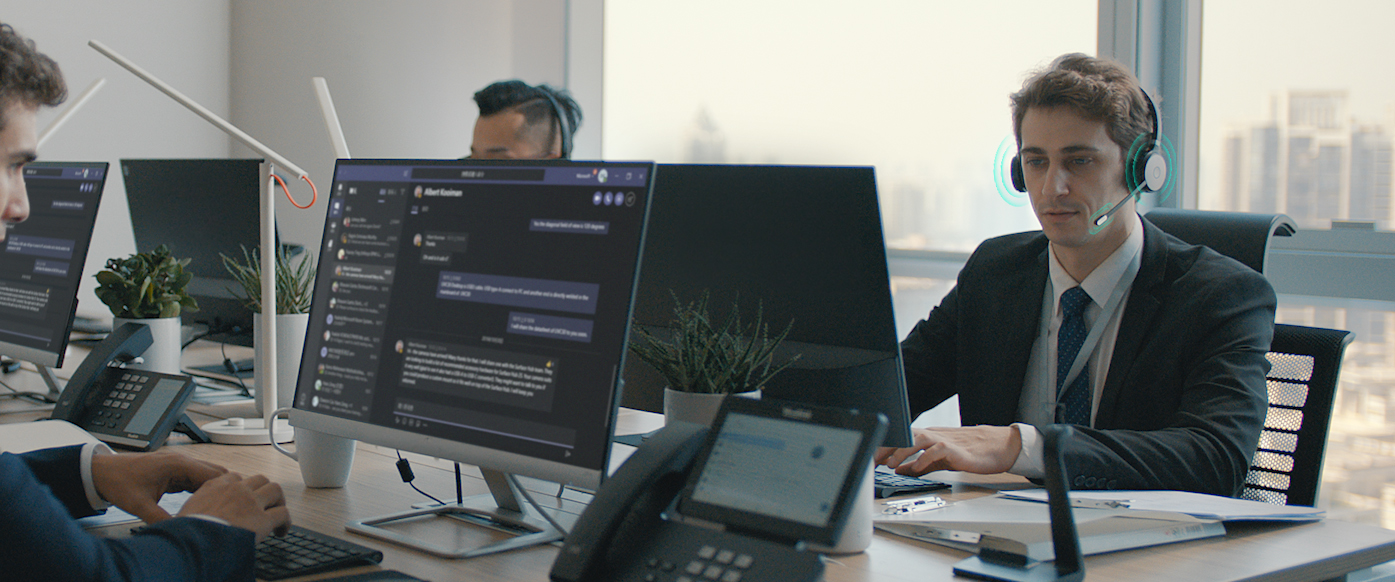 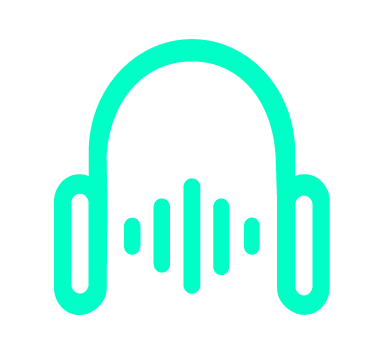 Unparalleled audio
experience
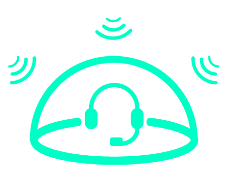 Noise-canceling
microphone
Yealink Dynamic EQ and Wideband HD Audio Technology make every conversation rich and clear. The passive noise cancellation and the noise-canceling microphone eliminate background noise, enhance the audio privacy.
All Day Wearing Comfort
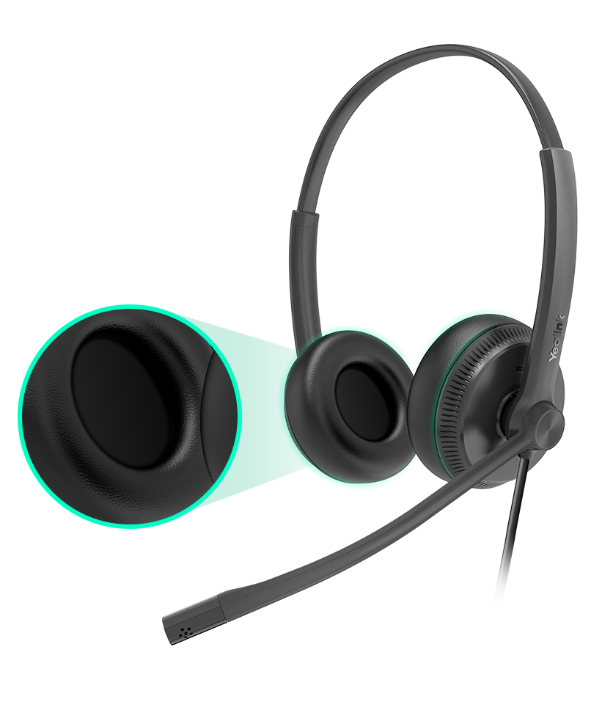 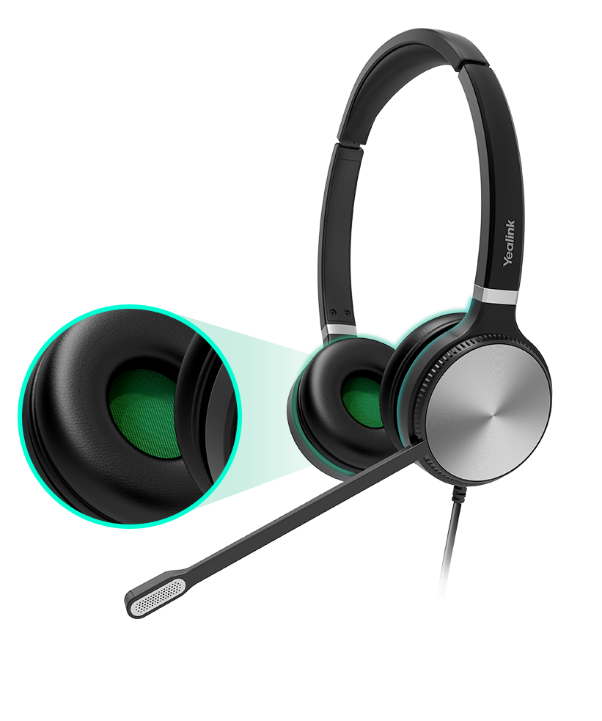 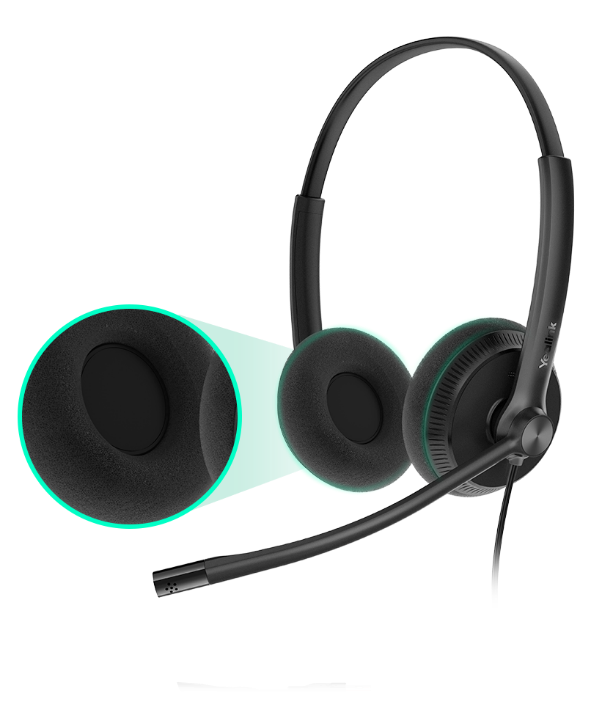 Breathable 
wearing
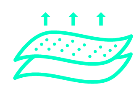 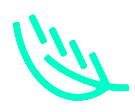 Lightweight
design
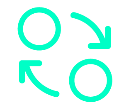 Easy to replace
the cushions
UH36
(Leather ear cushion)
UH34
(Leather ear cushion)
UH34 Lite
(Foamy ear cushion)
The ergonomic and lightweight design makes UH36/UH34/UH34 Lite comfortable enough for long conference calls and all day use.
UH USB Wired Headset Series
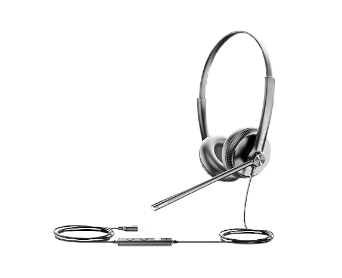 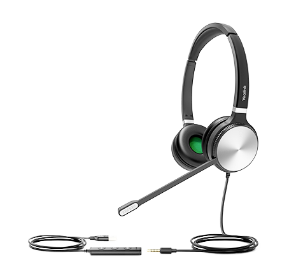 Comparison Table of Yealink USB Wired Headsets
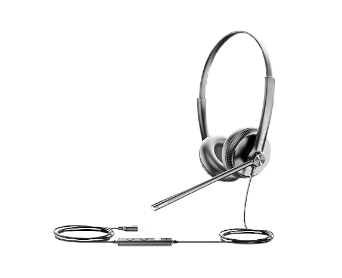 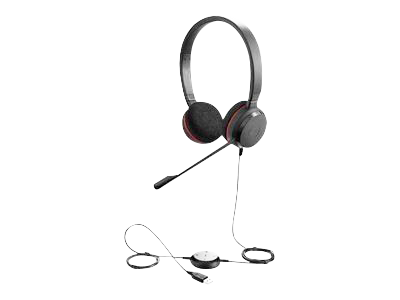 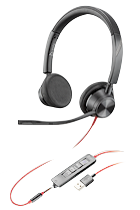 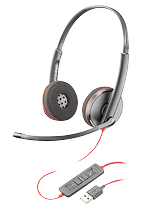 Comparison Table of Yealink USB Wired Headsets
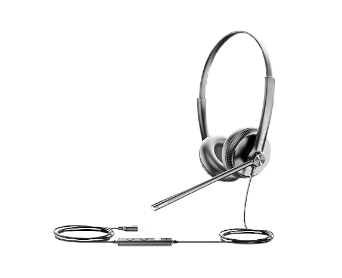 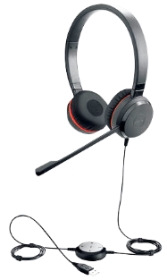 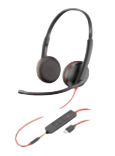 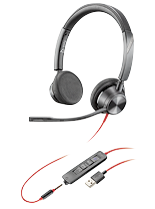 Comparison Table of Yealink USB Wired Headsets
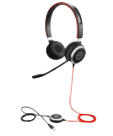 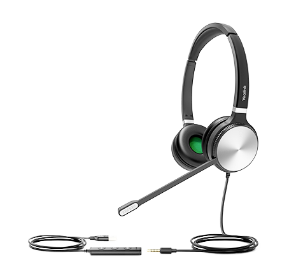 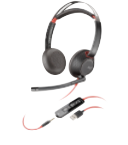 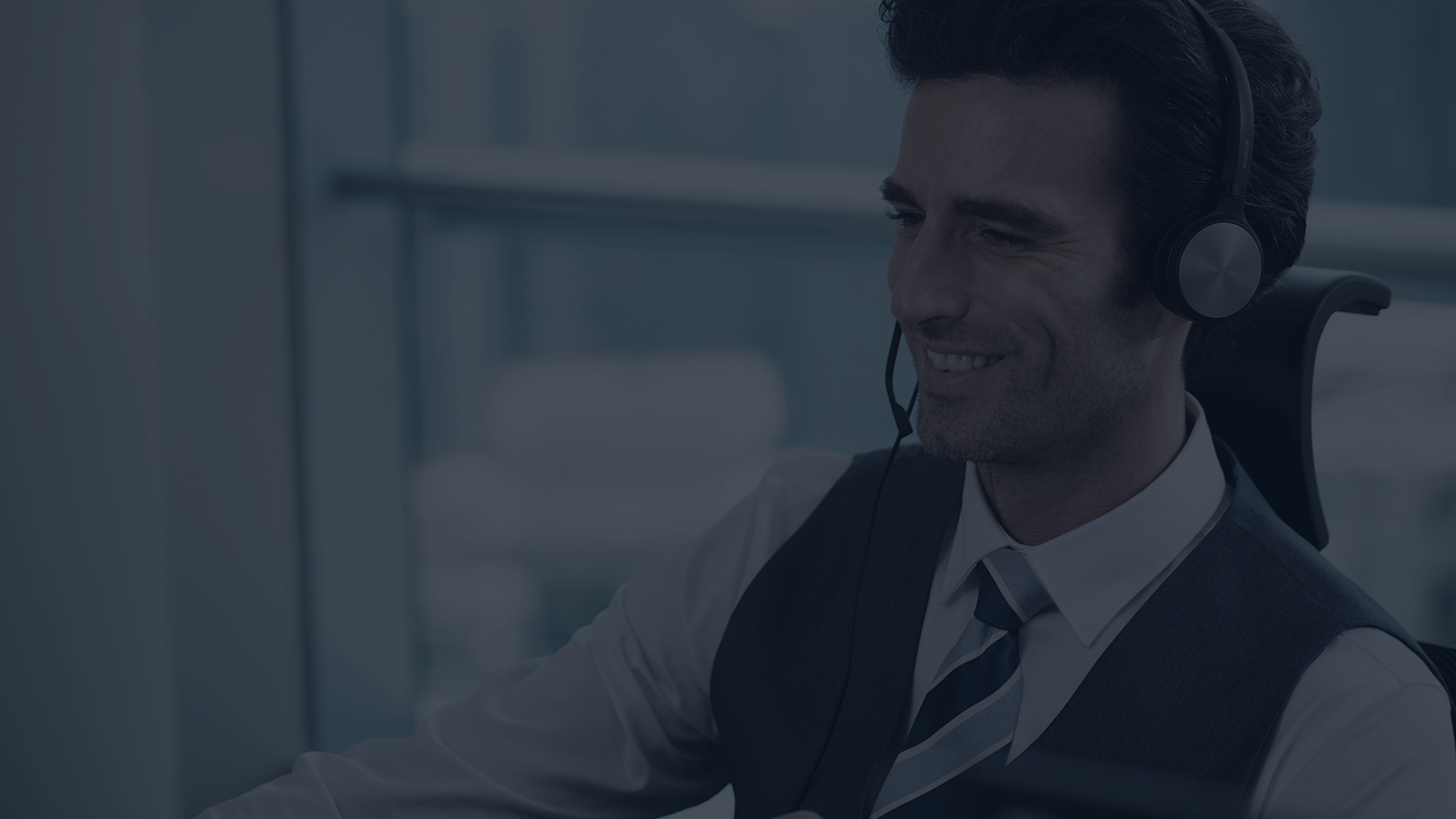 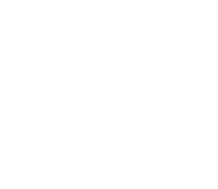 YHS36 & YHS34 & YHS34 Lite
QJ to RJ Wired Headset Series
Perfectly Compatible with Yealink Phones
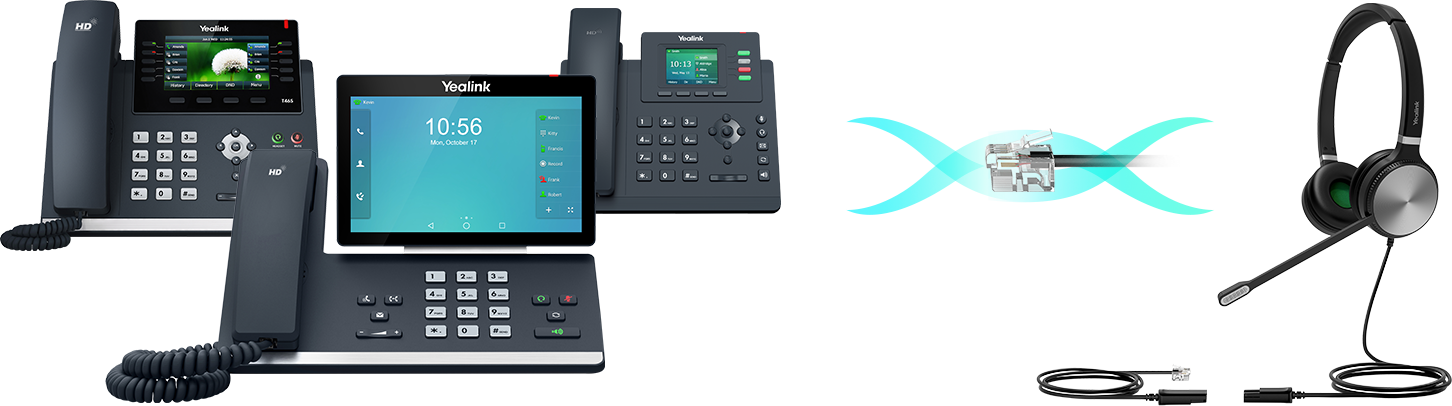 Runs right out of the box, a QD (Quick Disconnect) to RJ9 plug-and-play setup ensures the connectivity to Yealink Desk phones. Perfect match with Yealink desk phones give you optimized audio quality and more enhanced functions.
Noise-Canceling Microphone—YHS36
Excellent Audio Experience
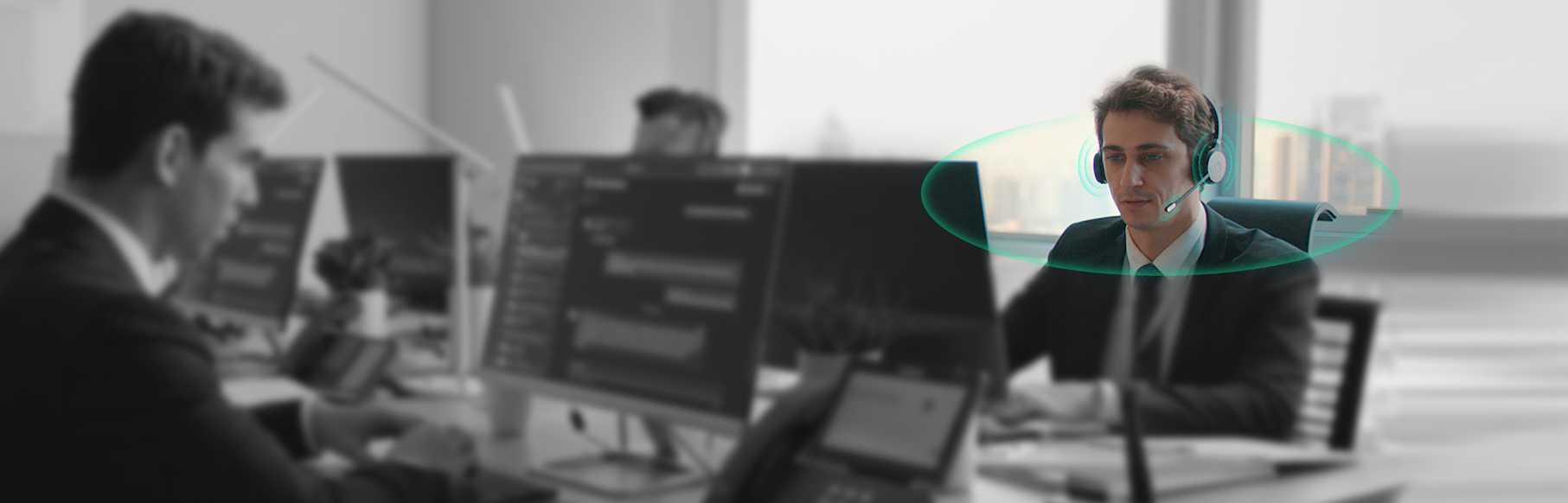 The noise-canceling microphone allows for the most reduction of outside noise, so the listeners can focus more on the desired sound at hand, the nearby talkers are protected with most call privacy as well..
Ultra Lightweight Design—YHS34&YHS34 Lite
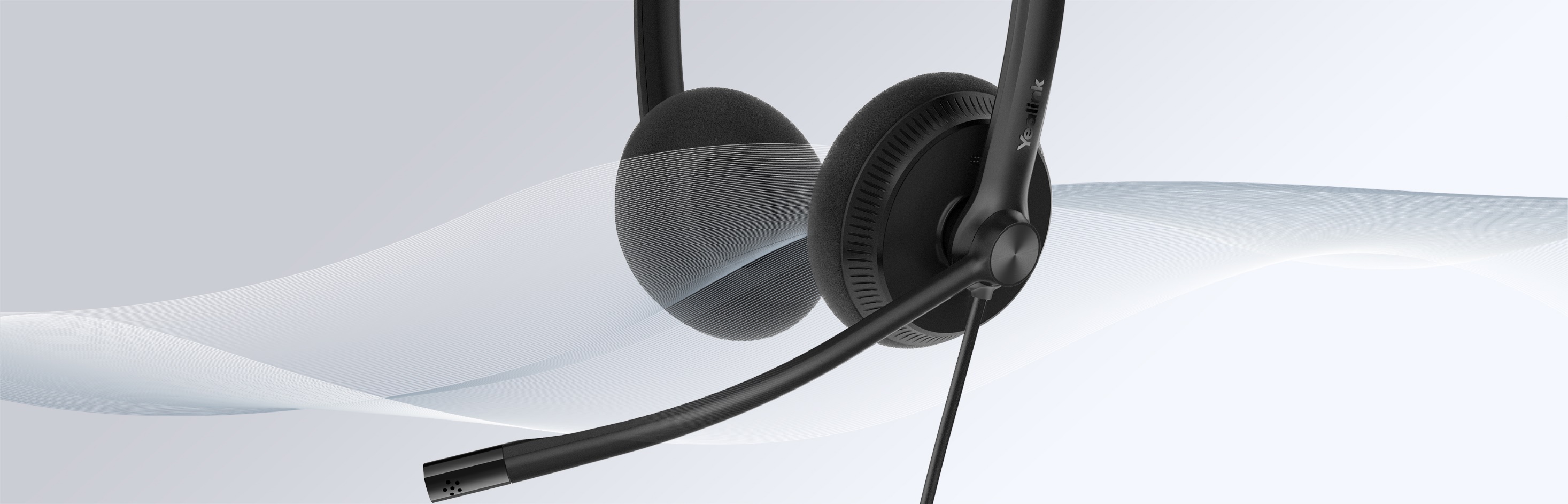 Built for comfort with soft ear cushions and ultra-lightweight materials, the YHS34/ YHS34 Lite is 10%~30% lighter than other headsets in the same range. The extremely lightweight design enables all-day wearing comfortable without pressure.
All Day Wearing Comfort
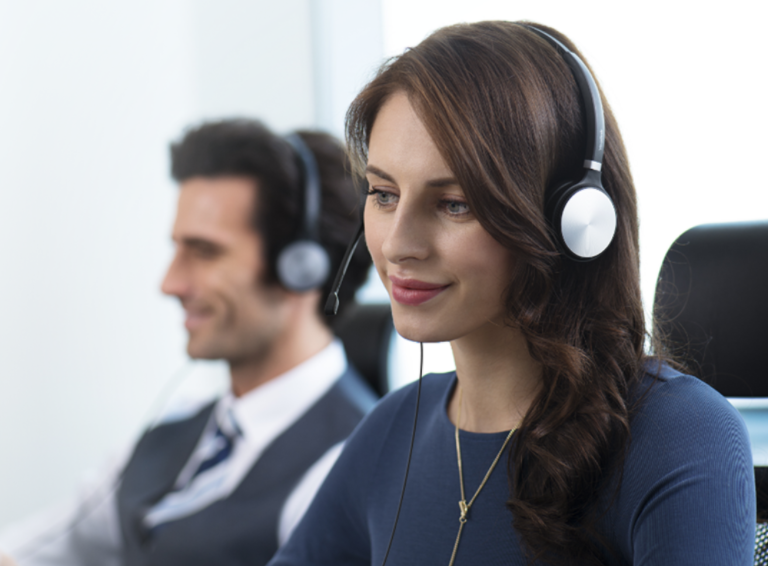 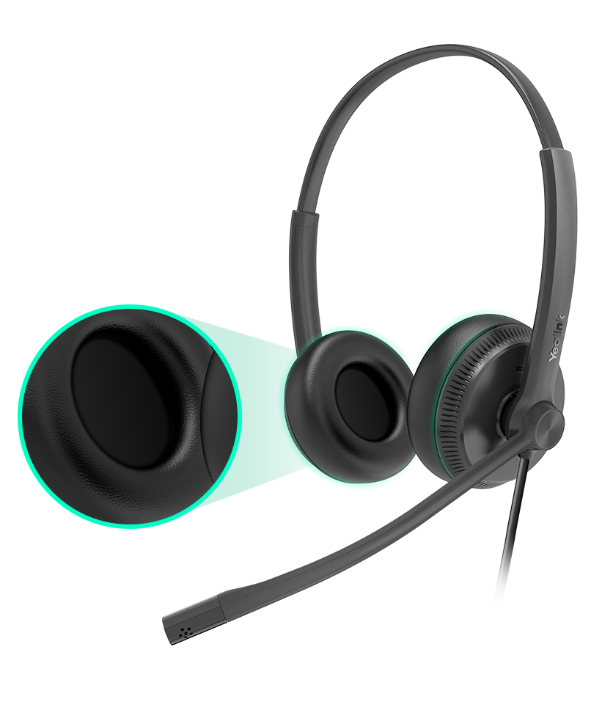 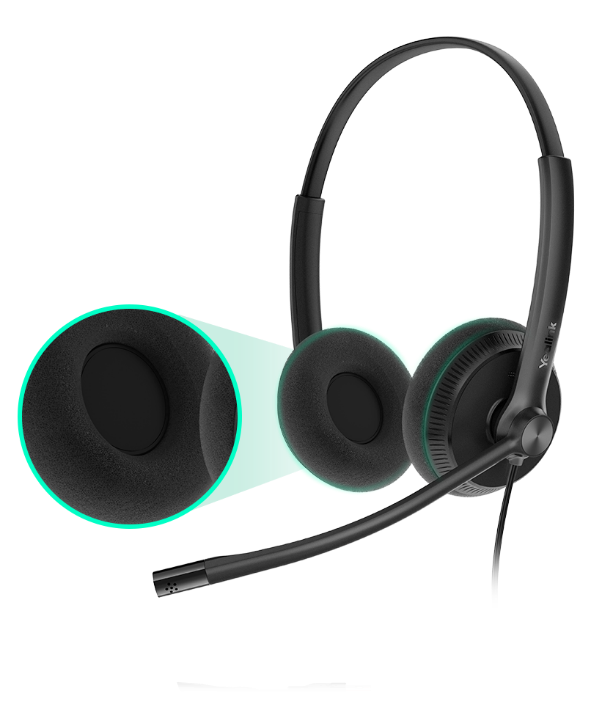 YHS36
(Leather ear cushion)
YHS34
(Leather ear cushion)
YHS34 Lite
(Foamy ear cushion)
The over-the-head wearing style, ultra-lightweight materials, and bio-mimetic protein-based leather ear cushions make your head and ears feel relaxed. Its ergonomic design enables the YHS36/YHS34/YHS34 Lite comfortable enough for long conference calls and all day use.
YHS USB Wired Headset Series
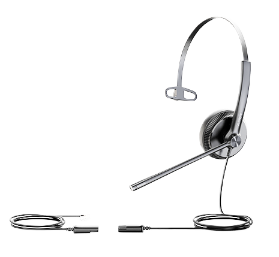 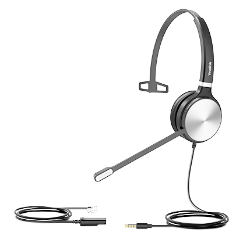 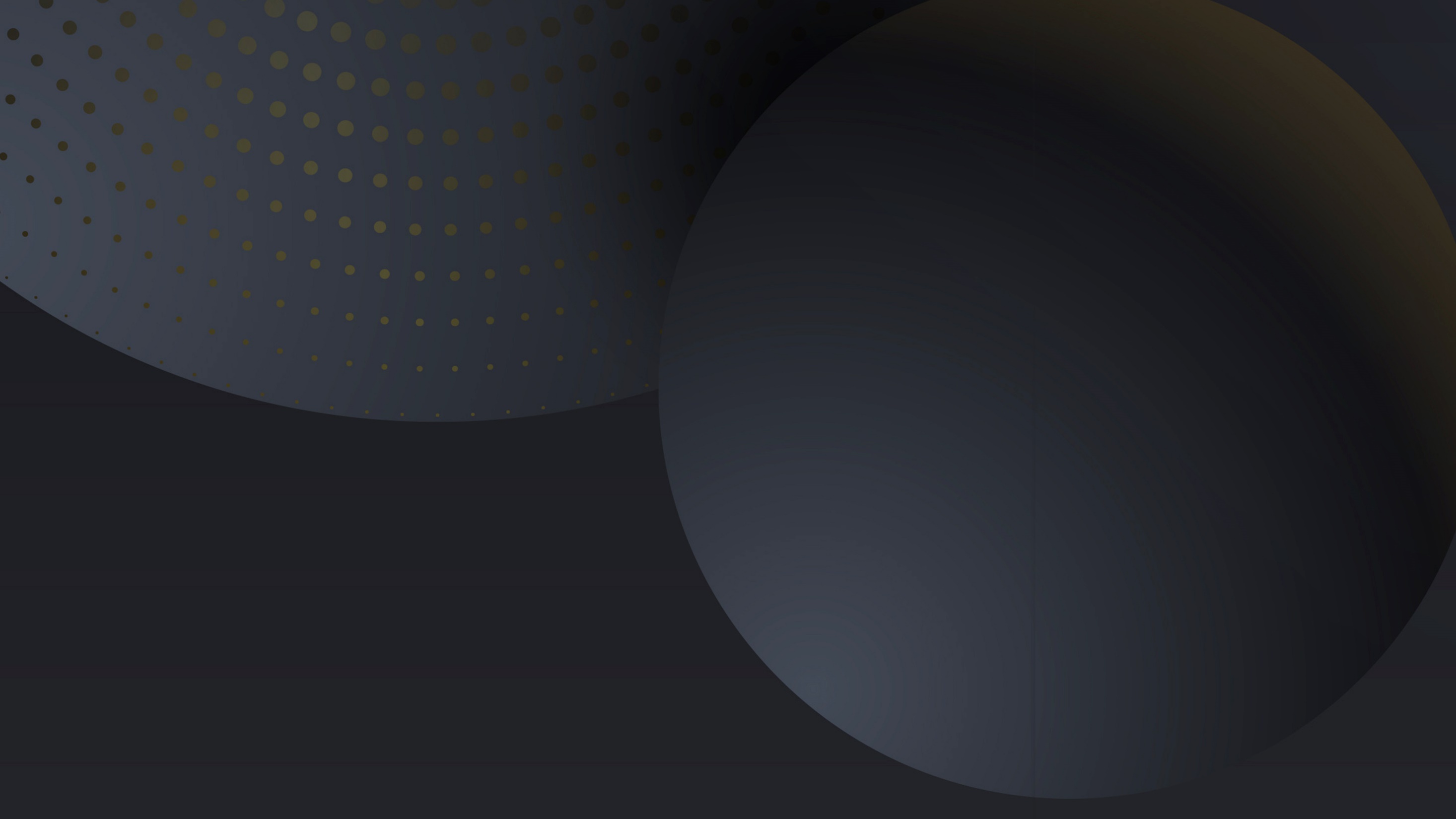 Thanks!
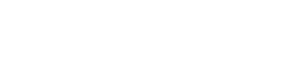